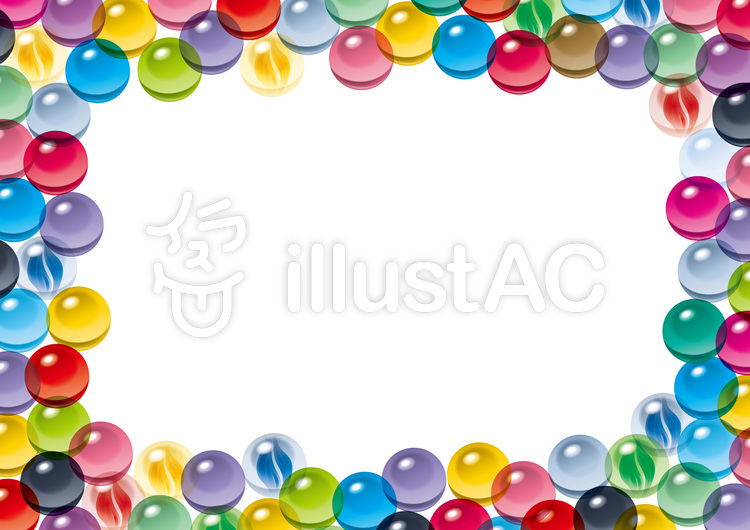 Игровые приёмы
 в логопедической работе
Интересно
весело
полезно
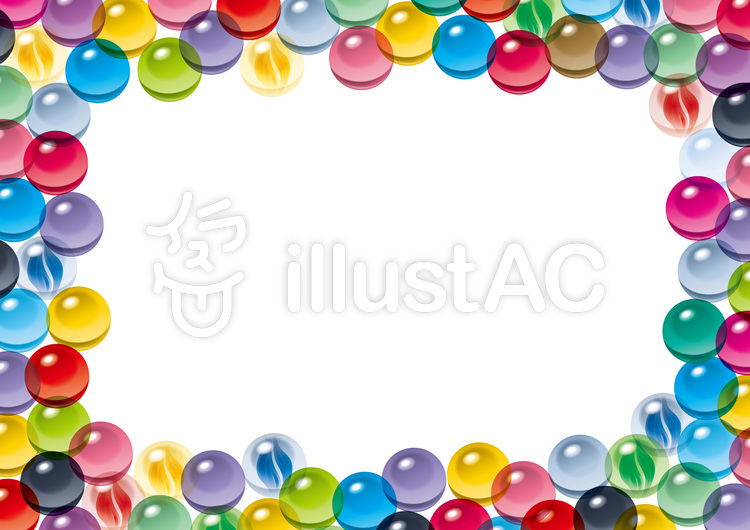 Камни МАРБЛС
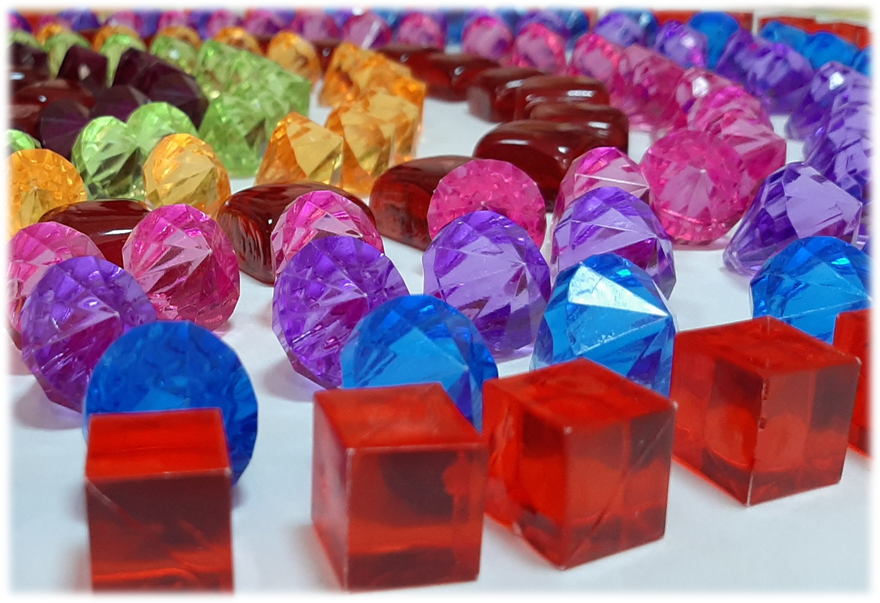 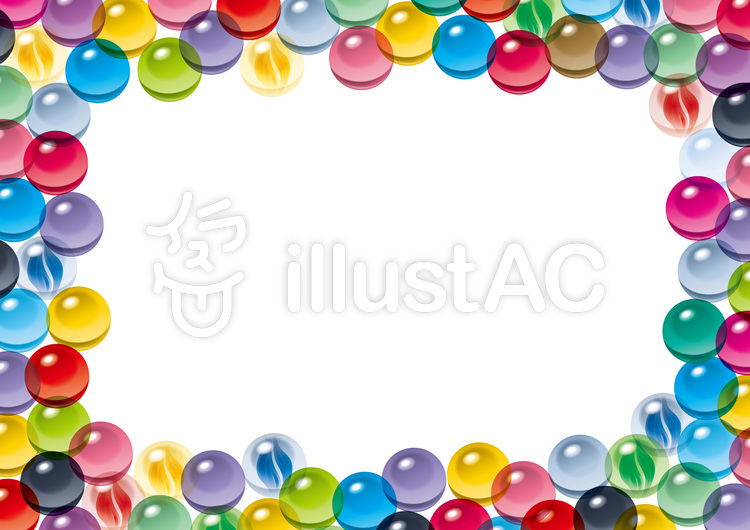 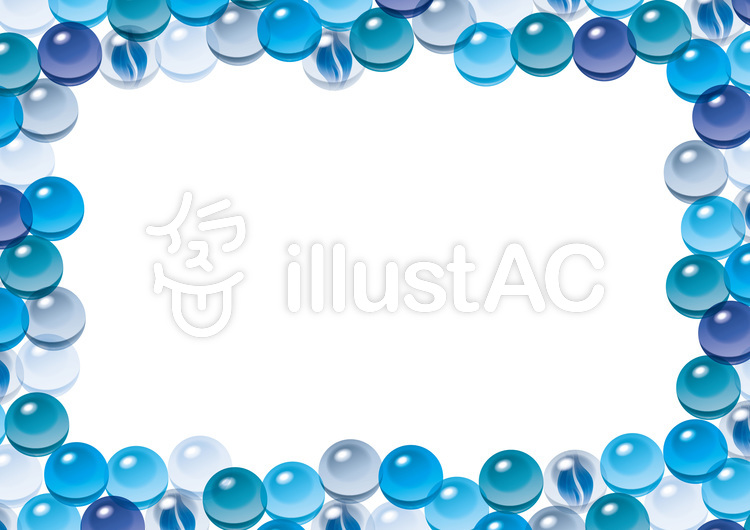 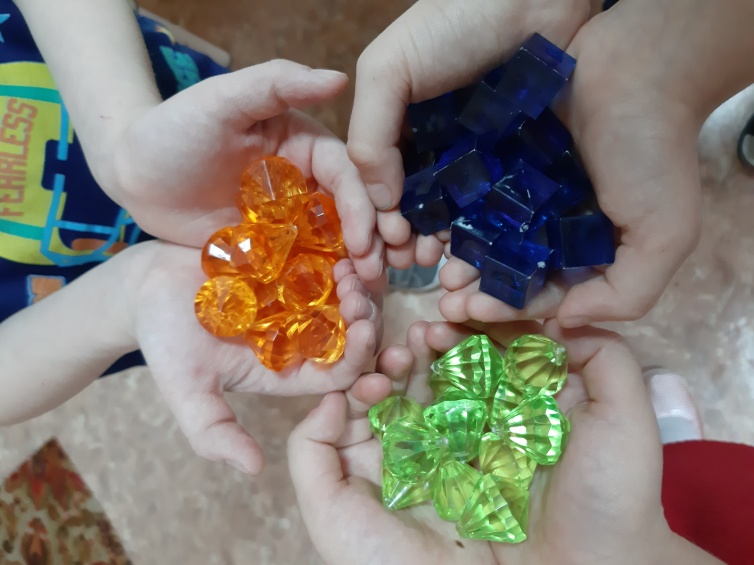 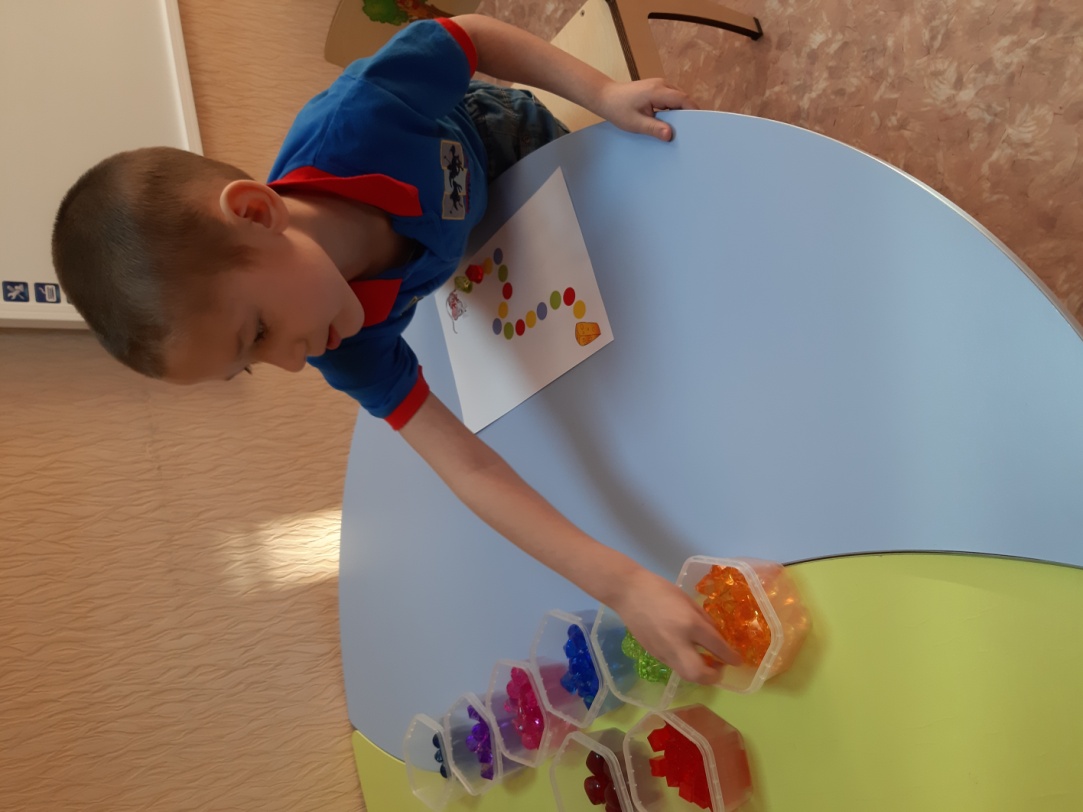 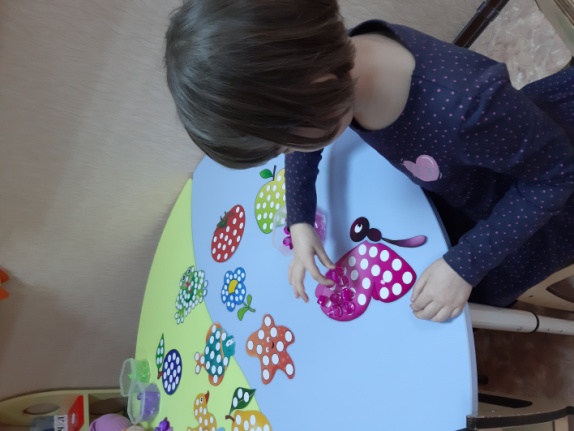 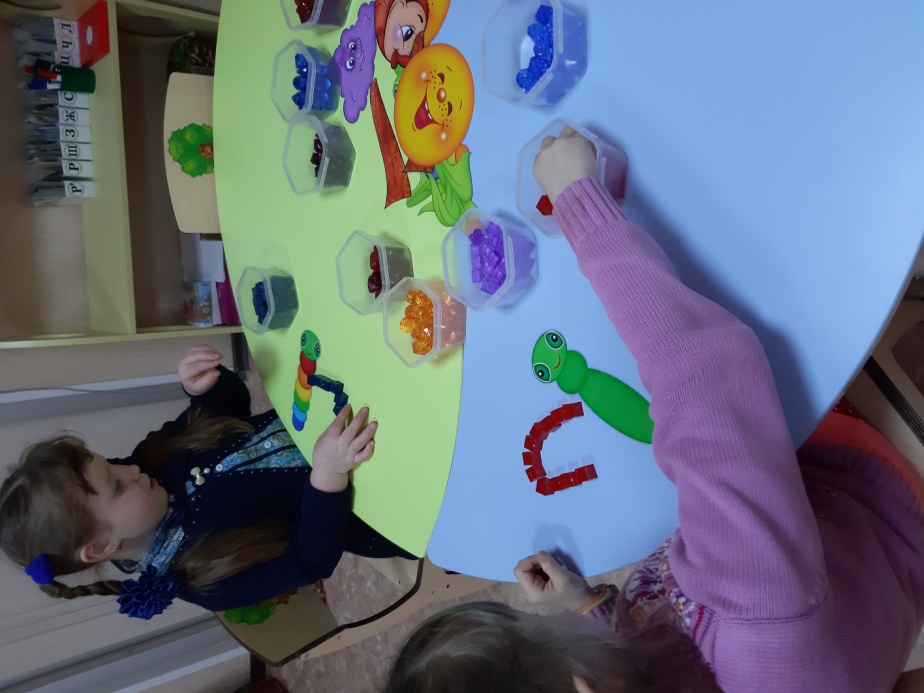 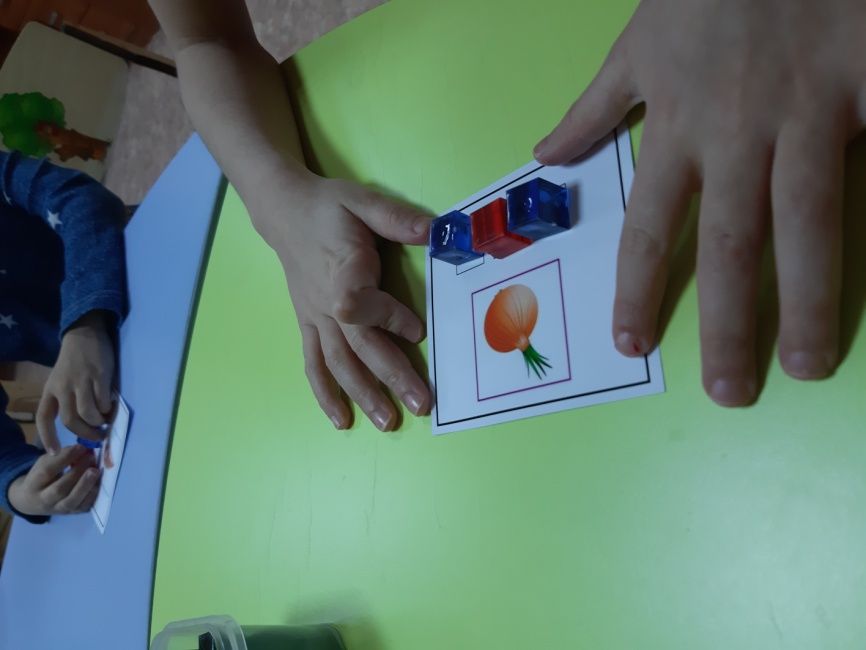 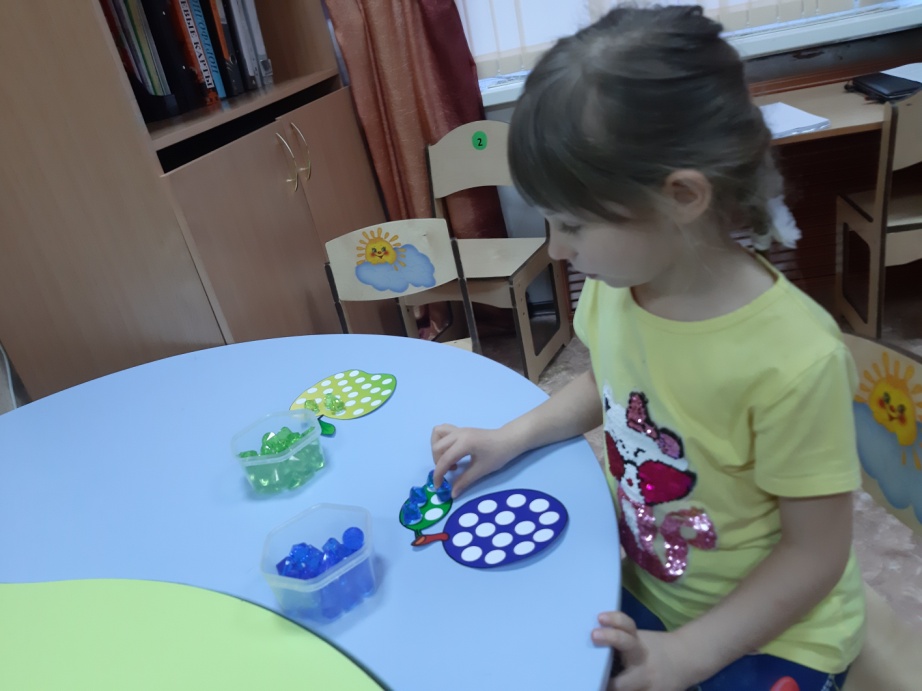 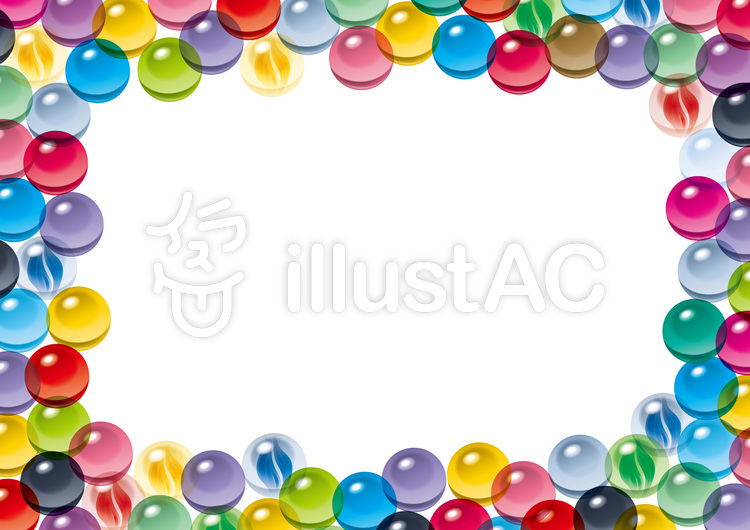 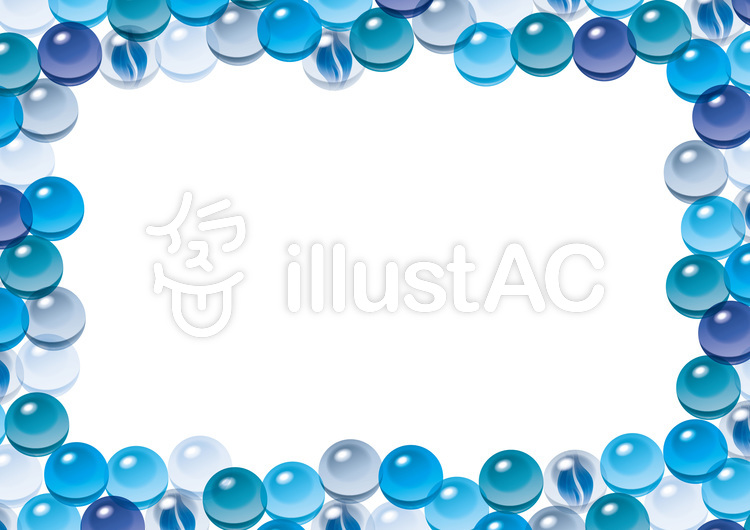 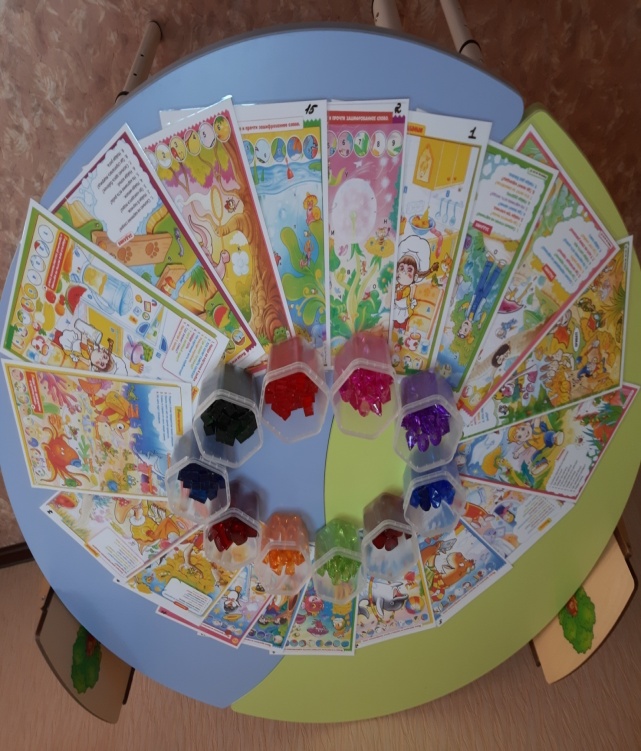 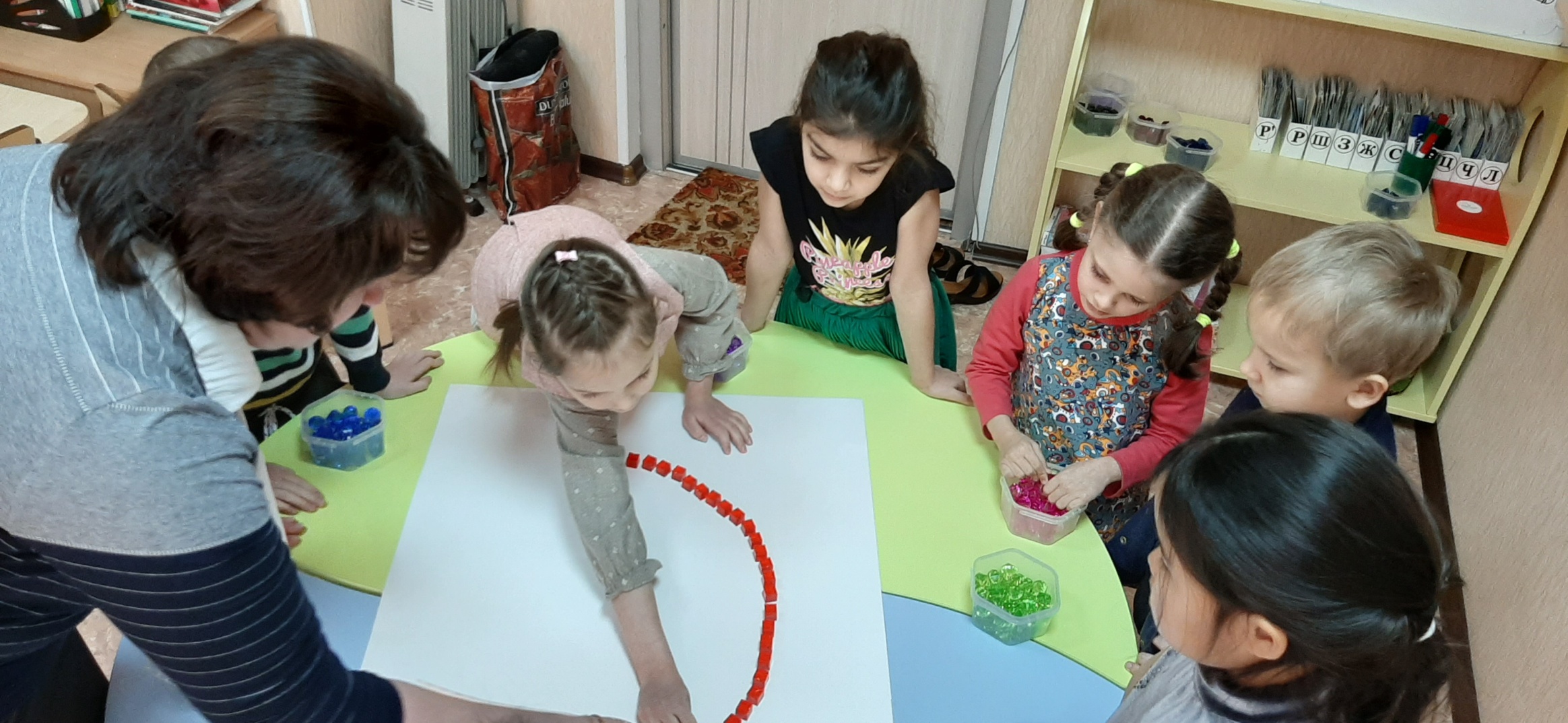 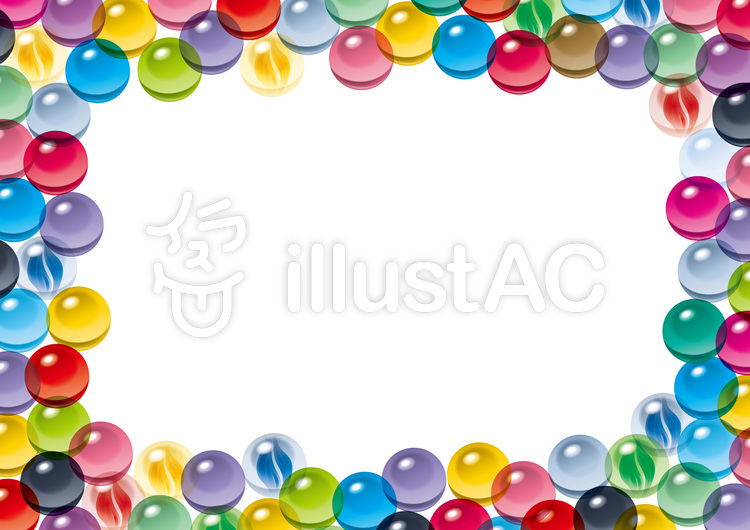 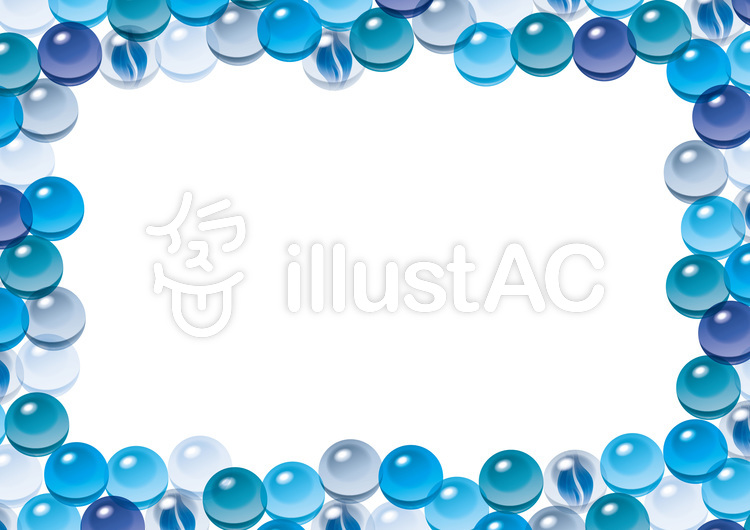 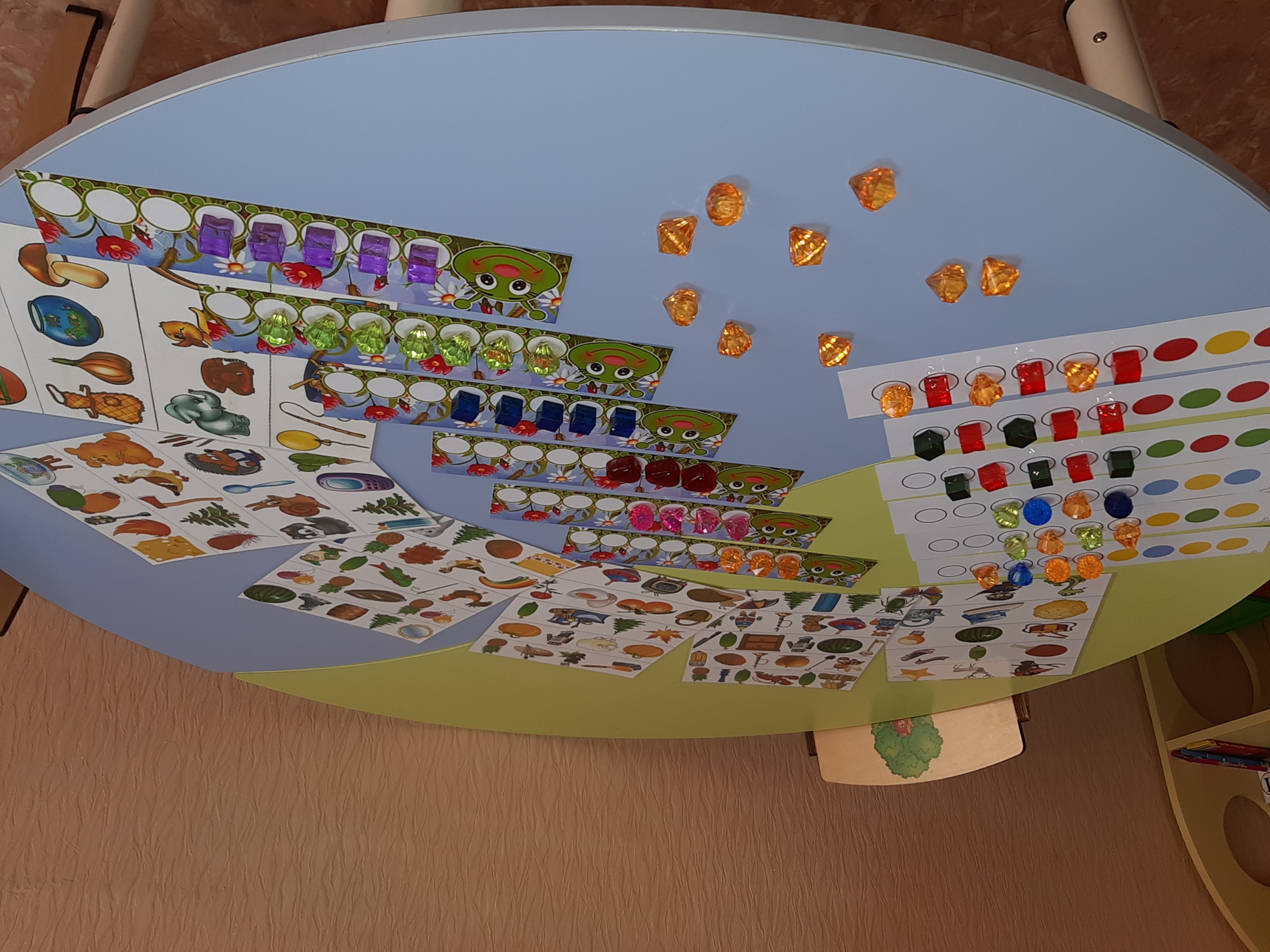 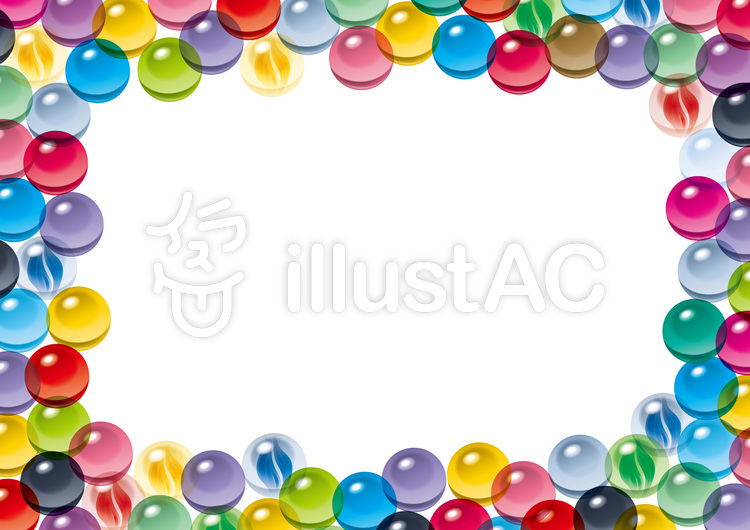 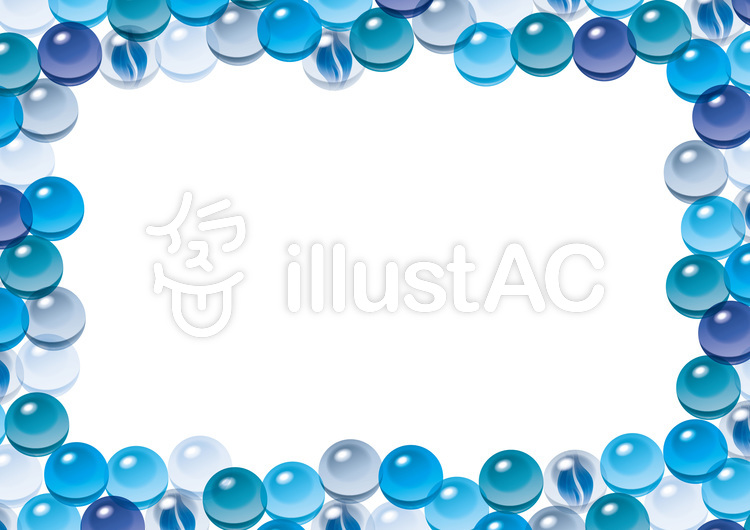 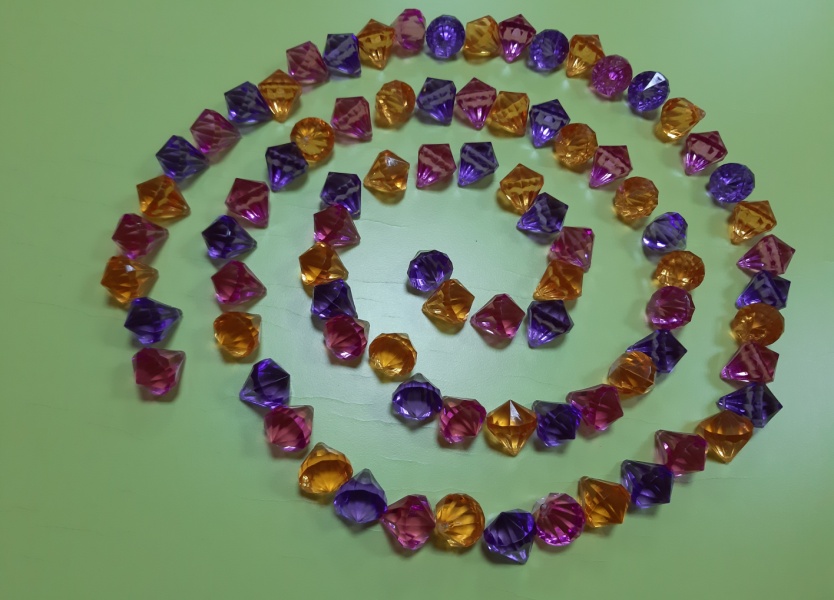 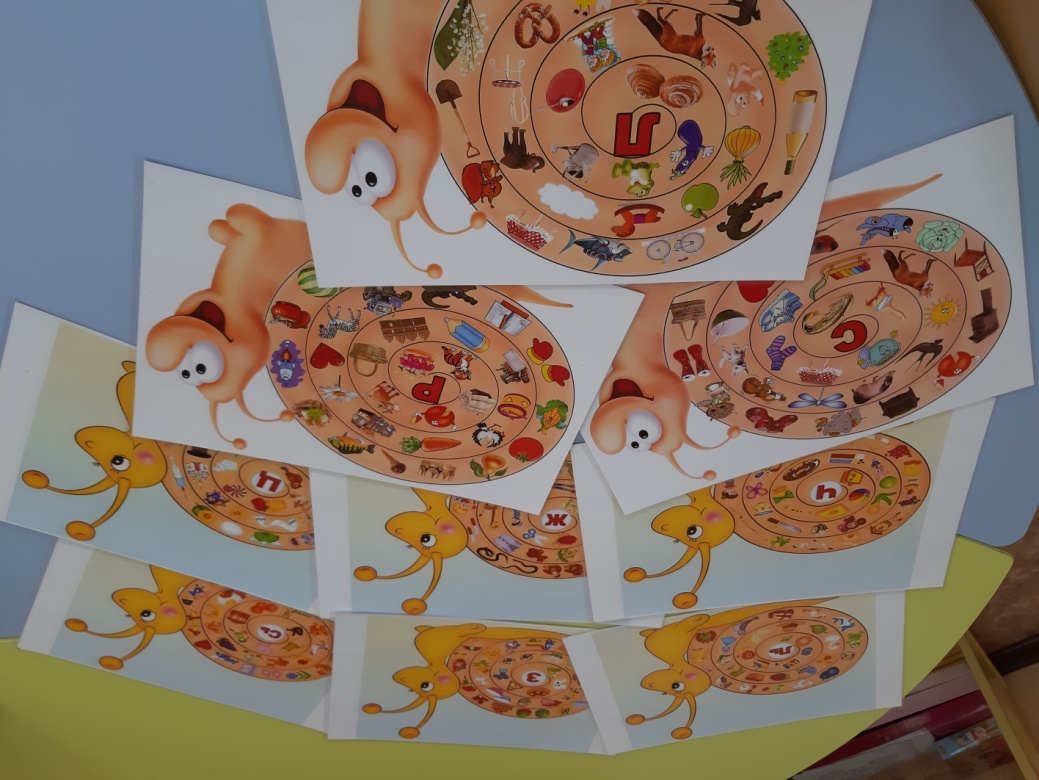 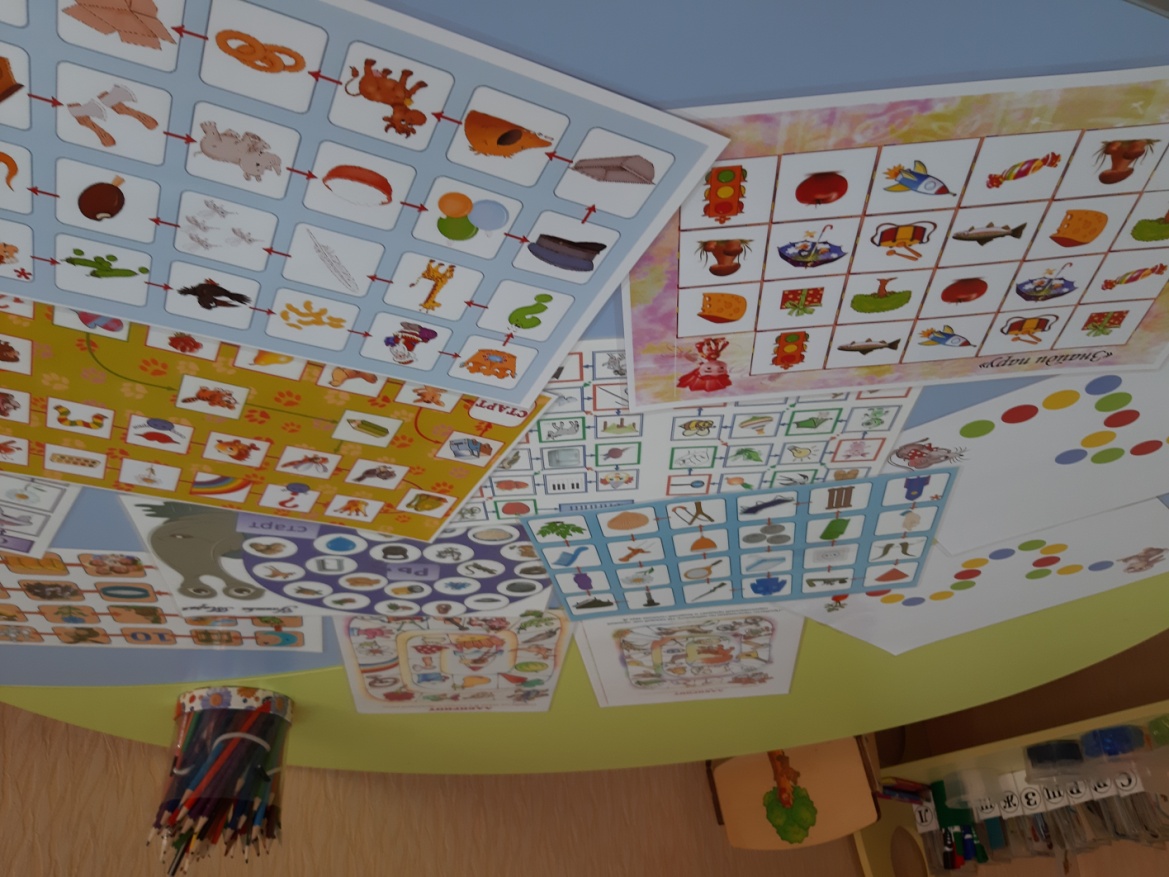 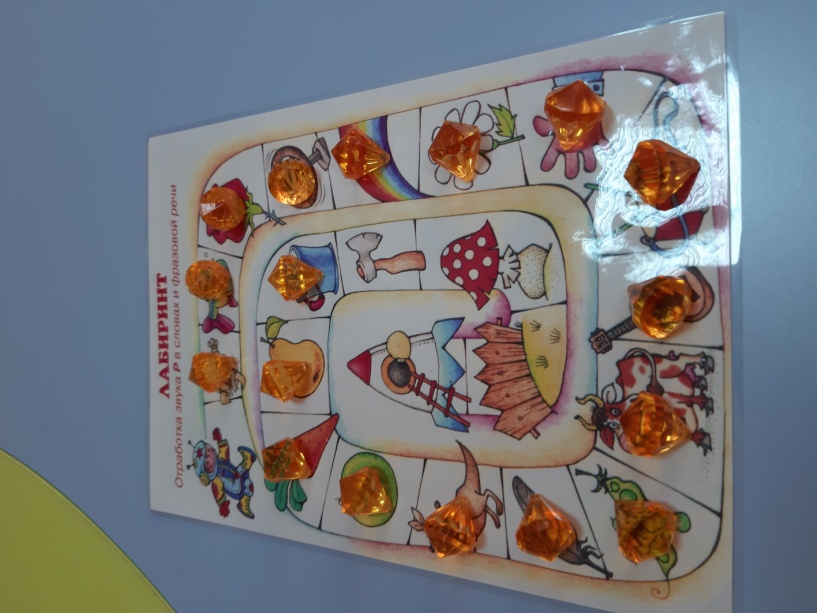 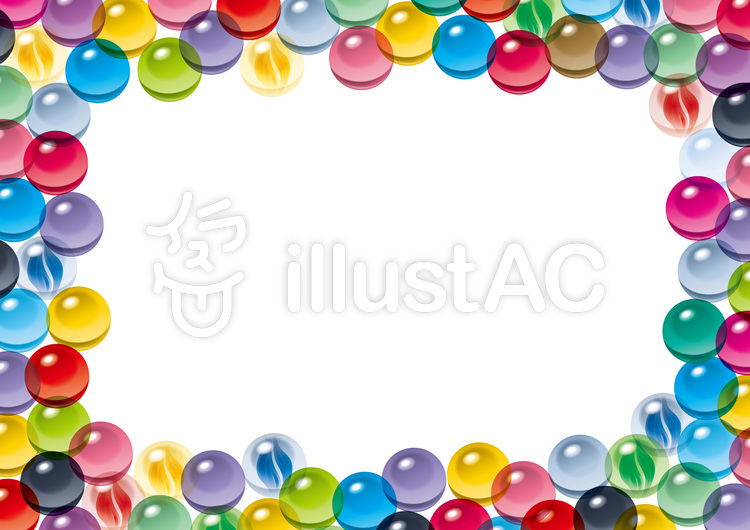 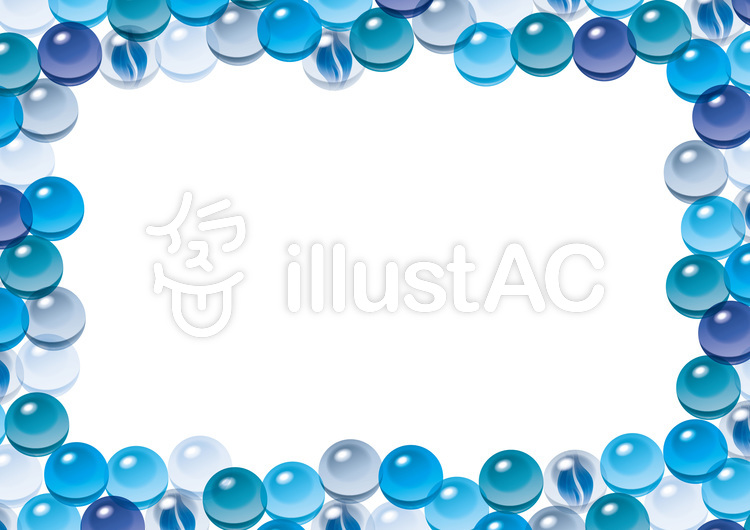 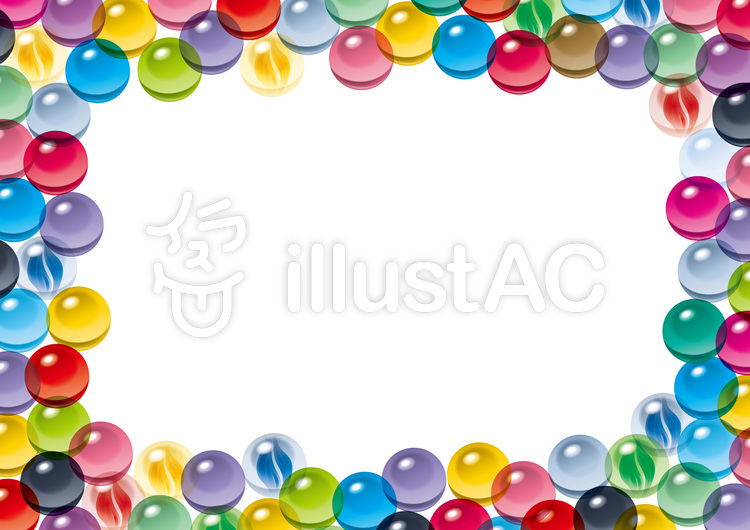 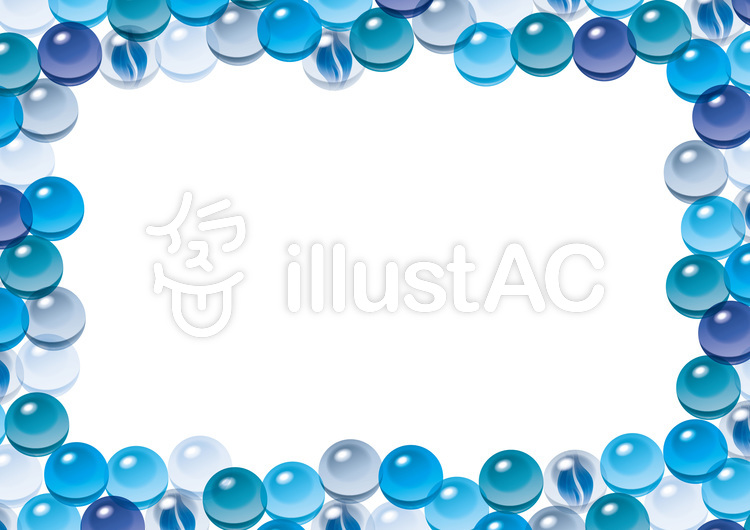 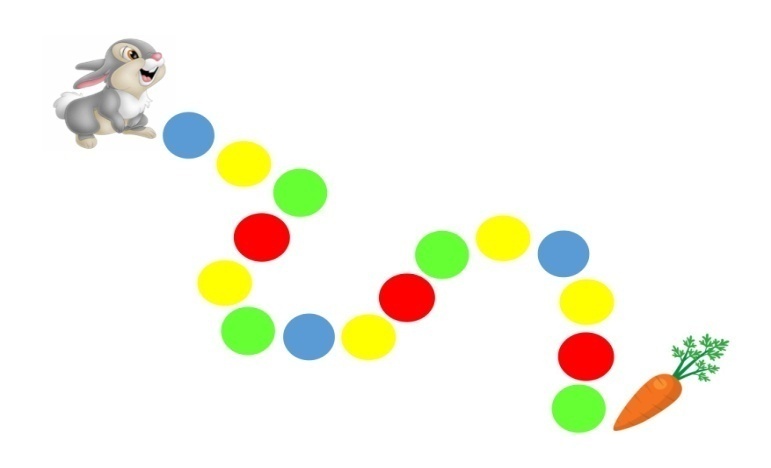 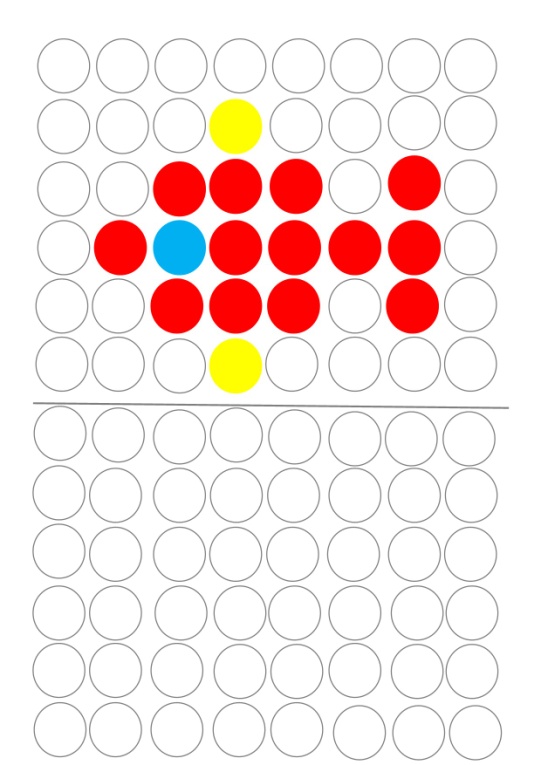 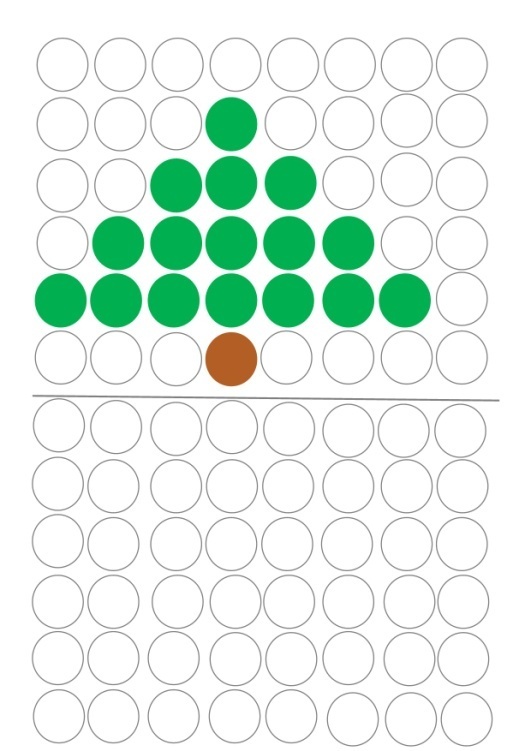 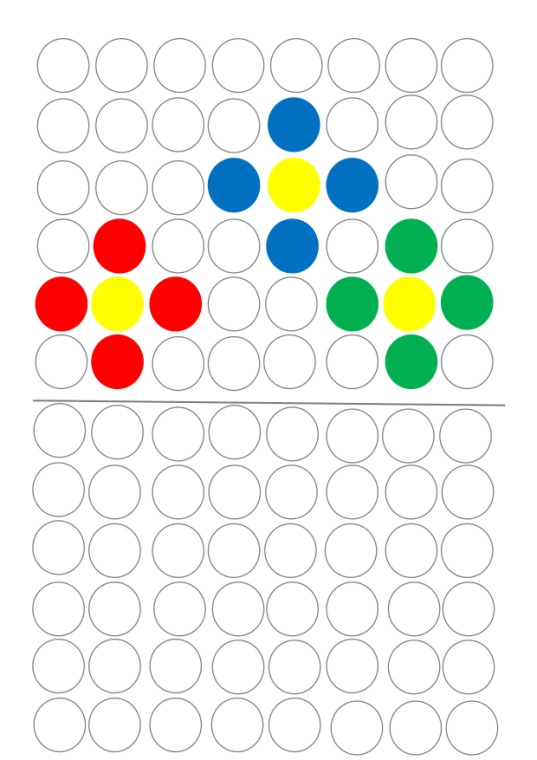 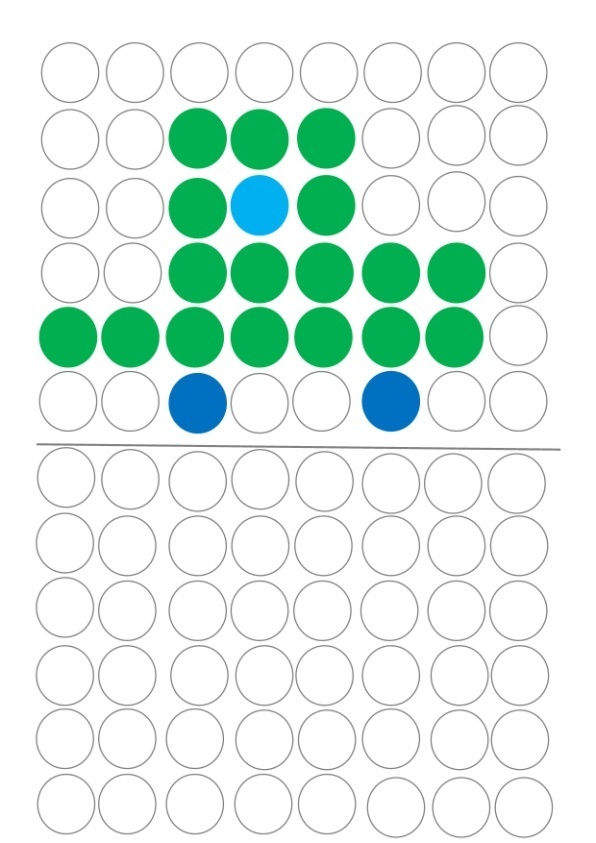 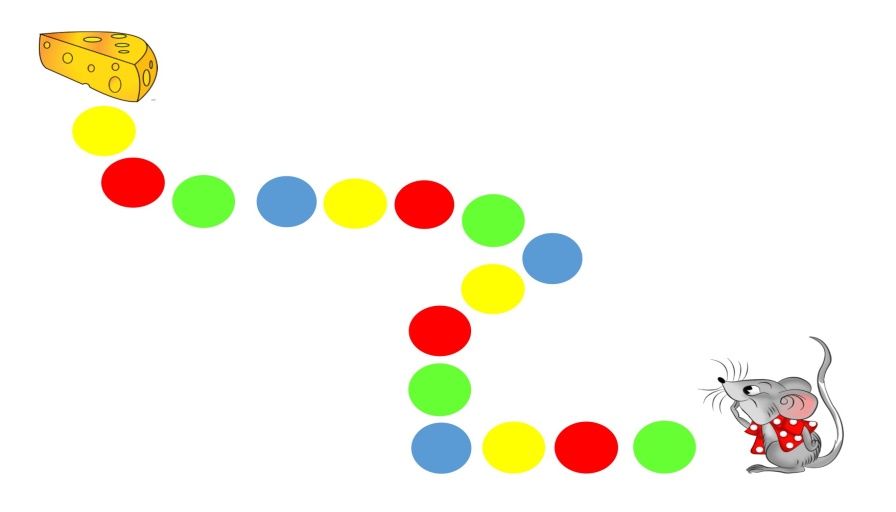 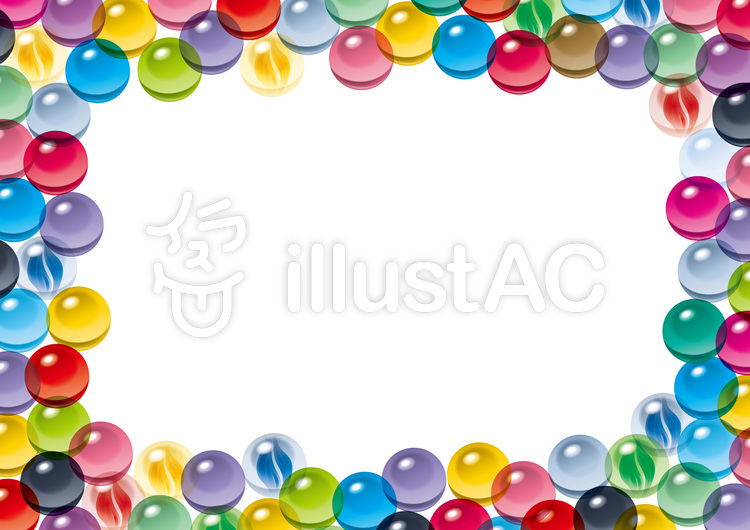 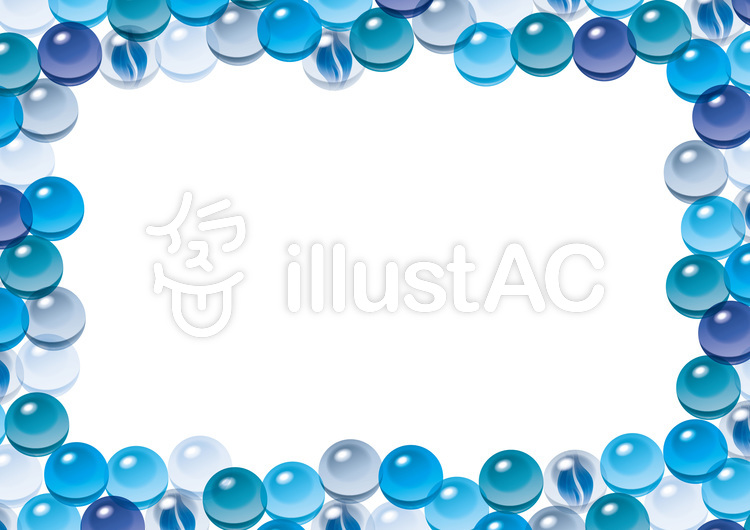 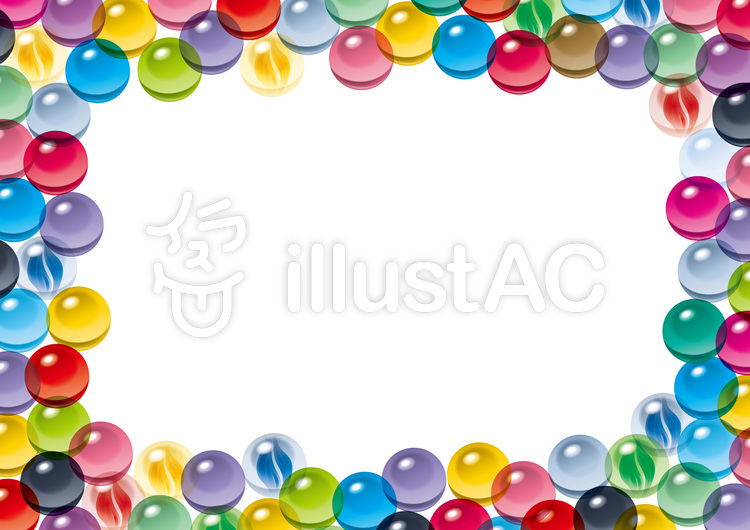 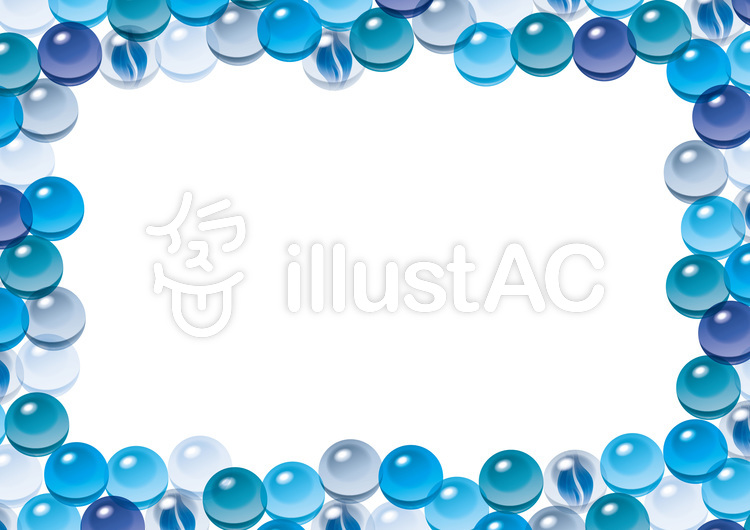 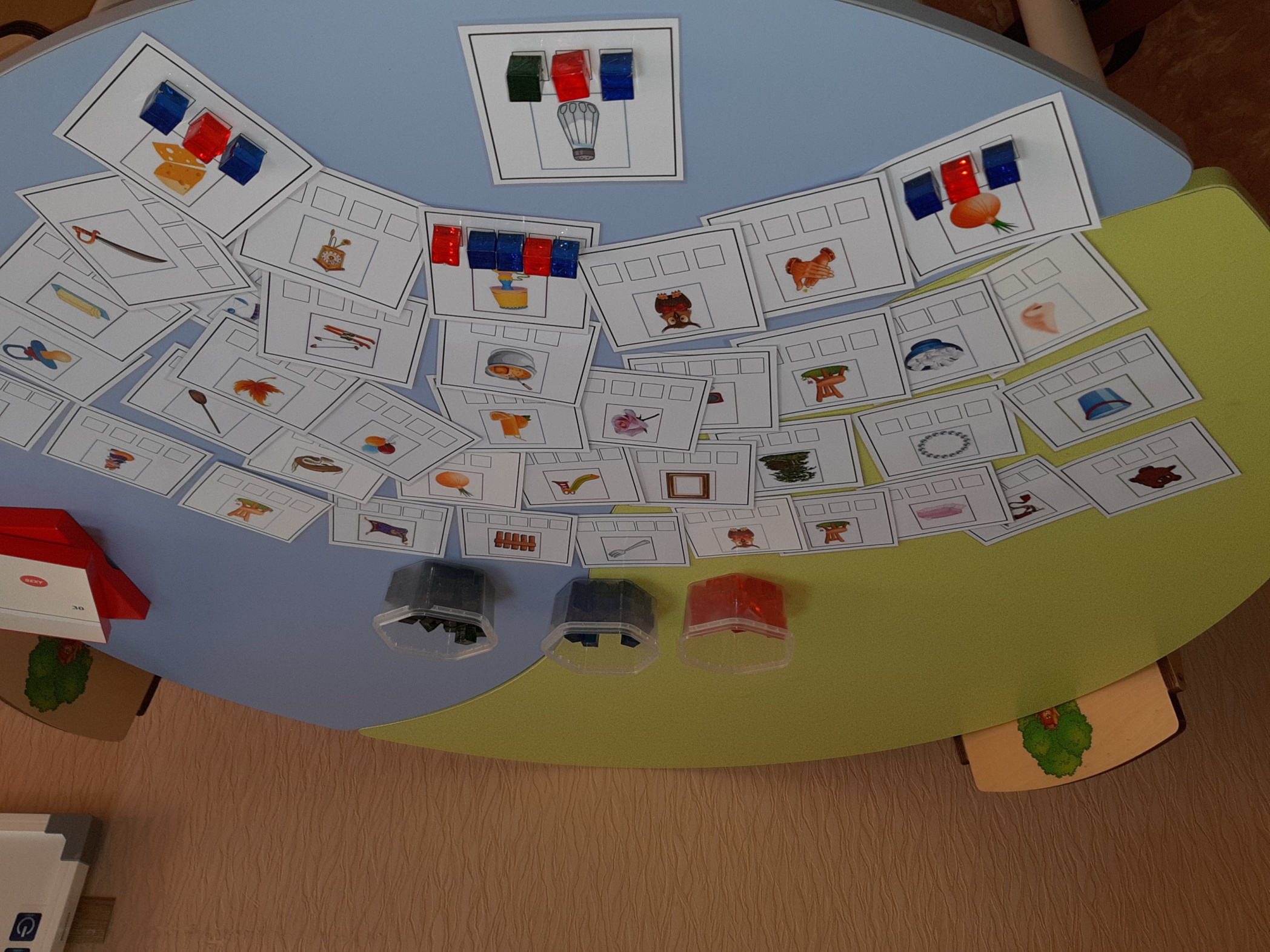 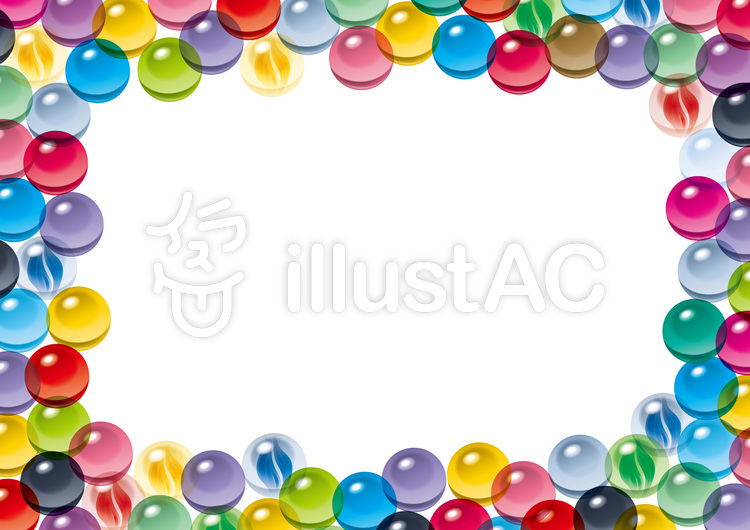 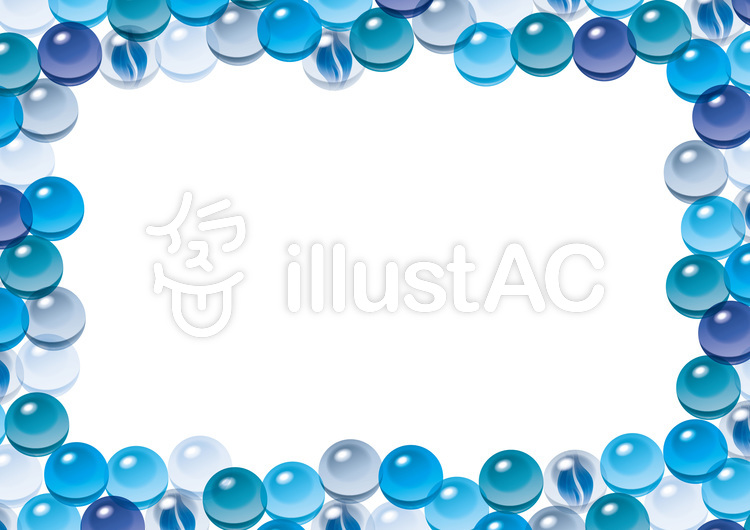 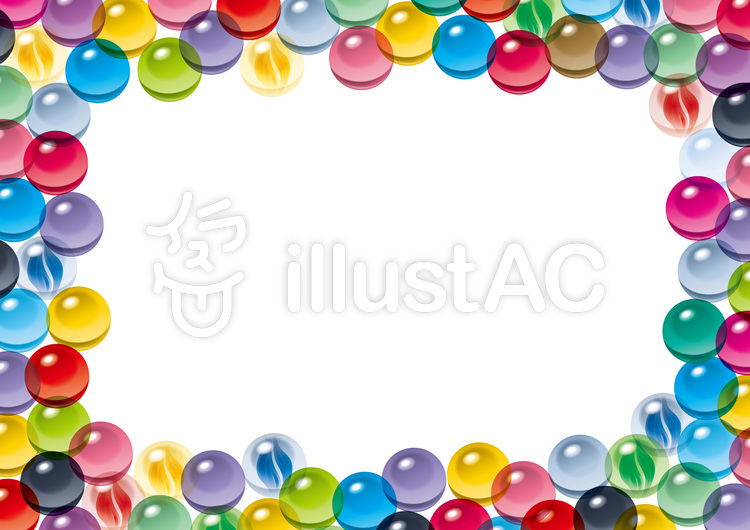 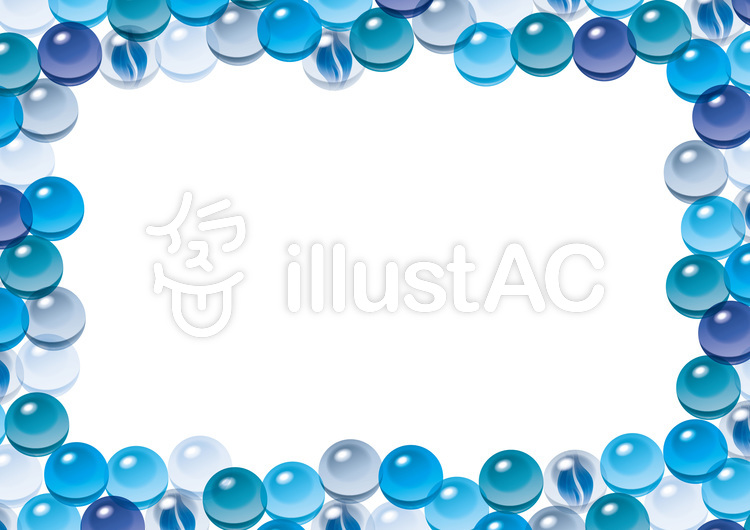 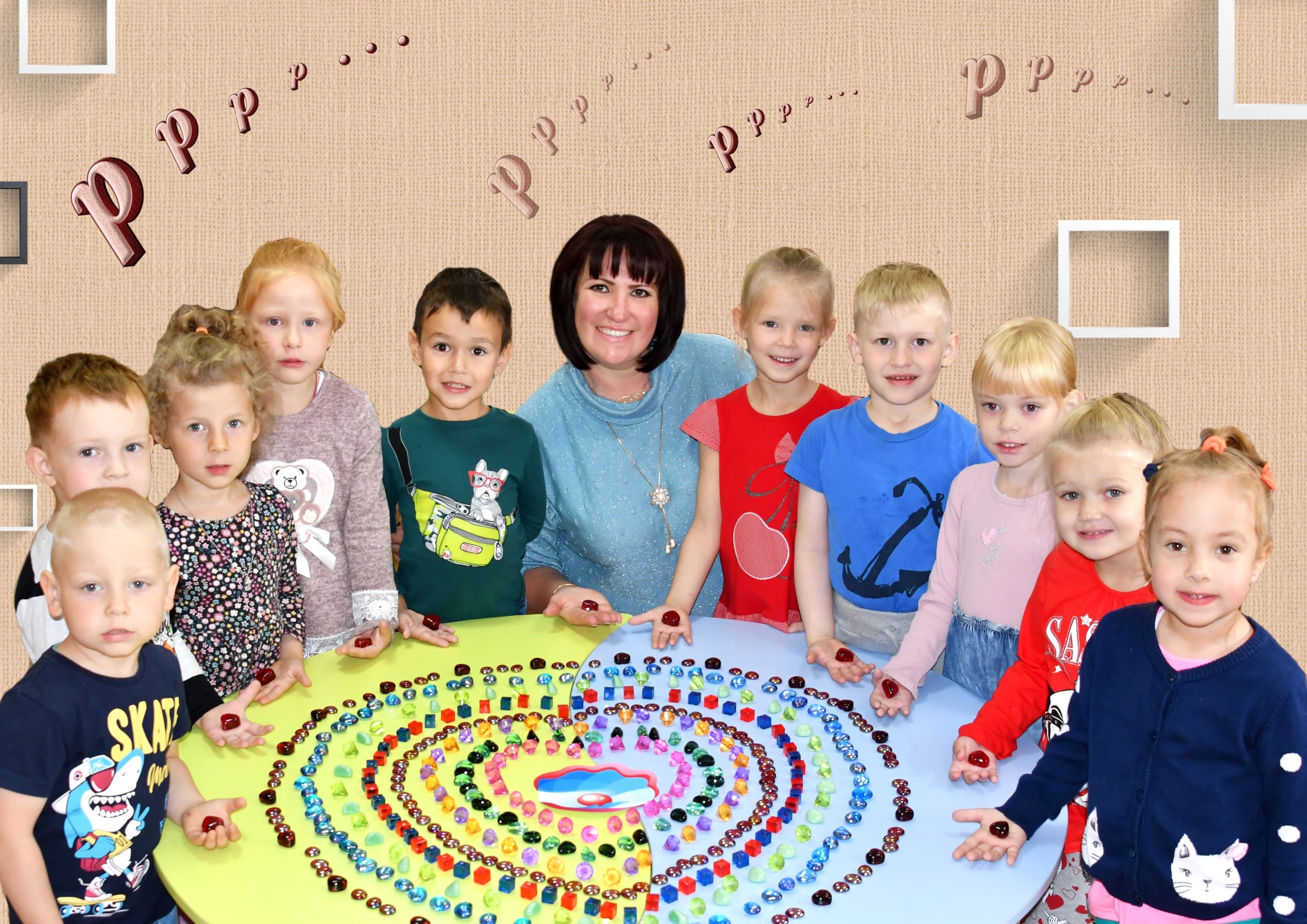 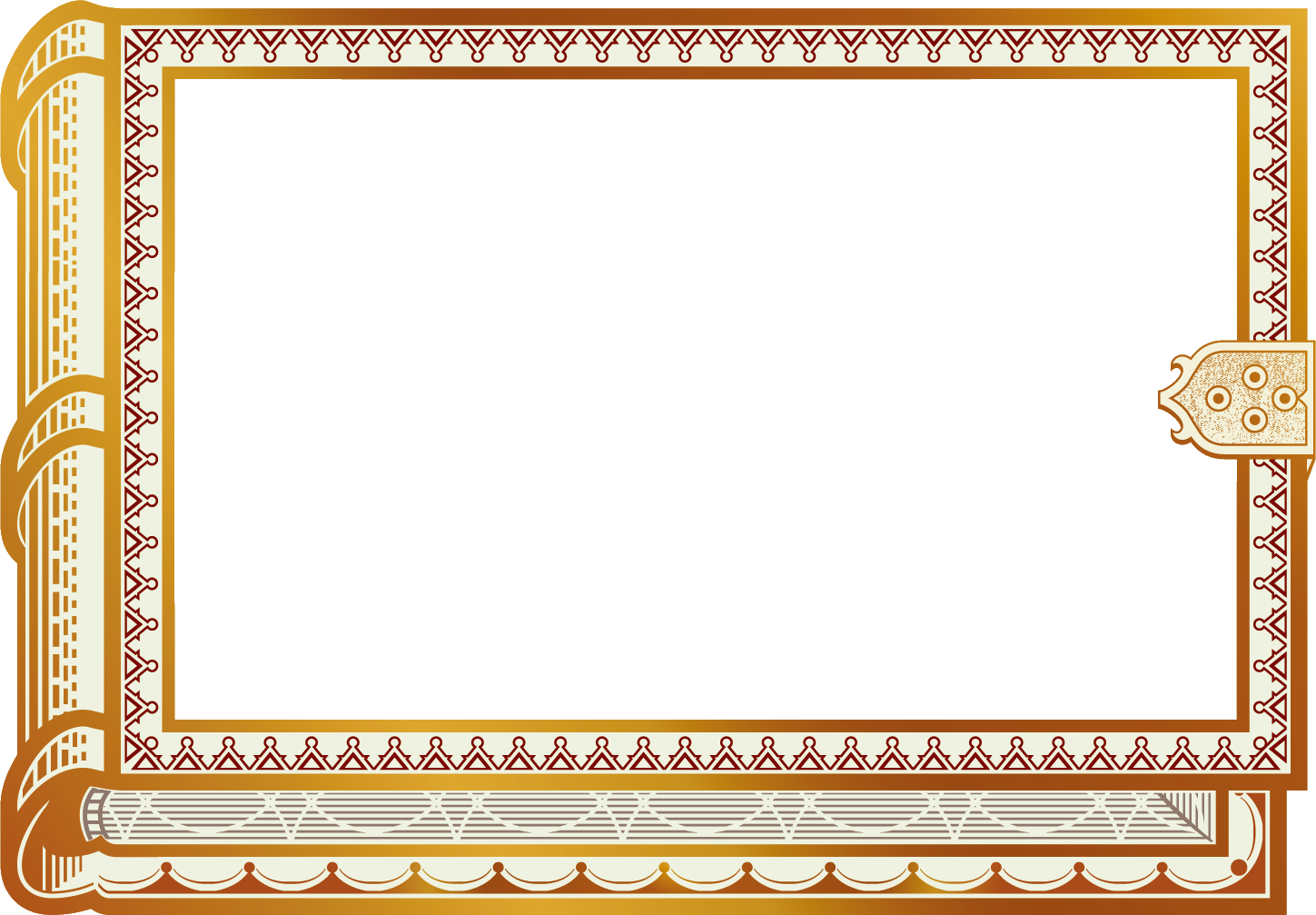 «Артикуляционные сказки »
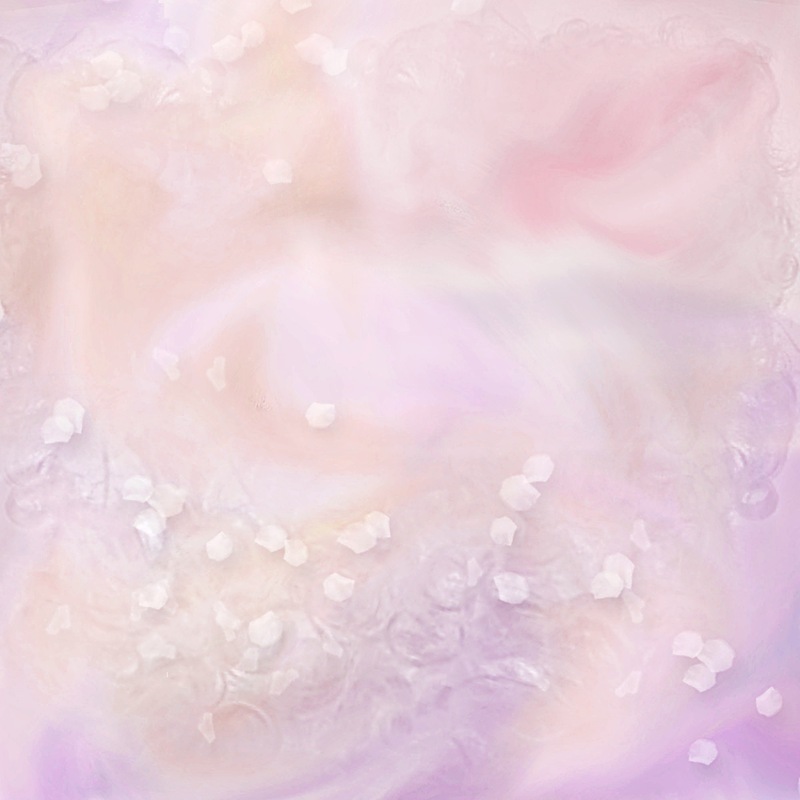 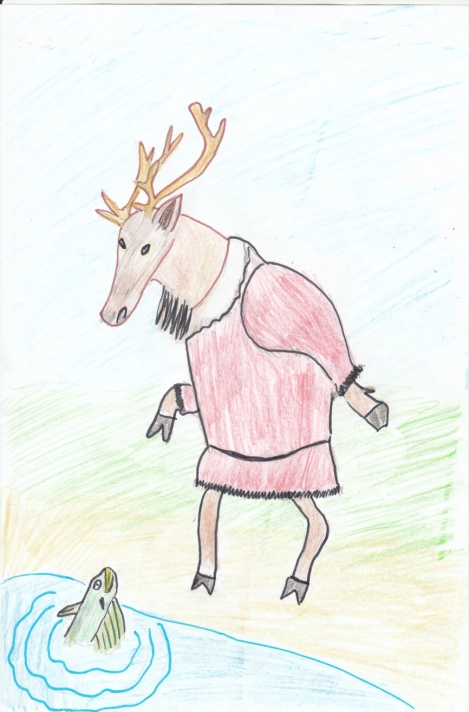 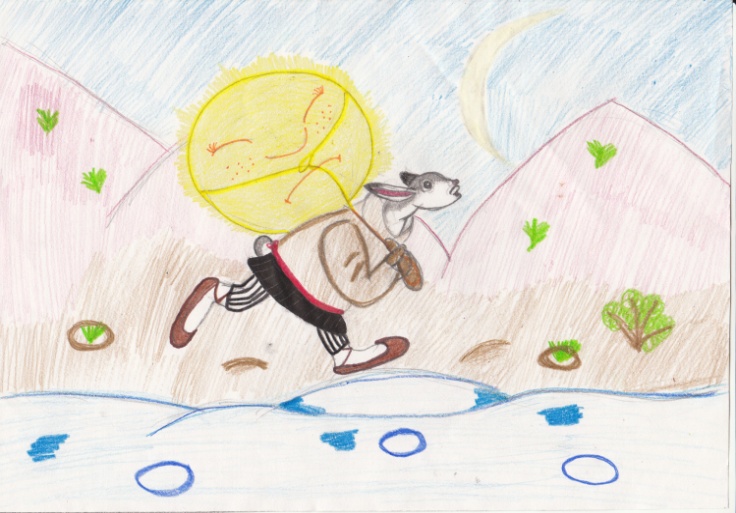 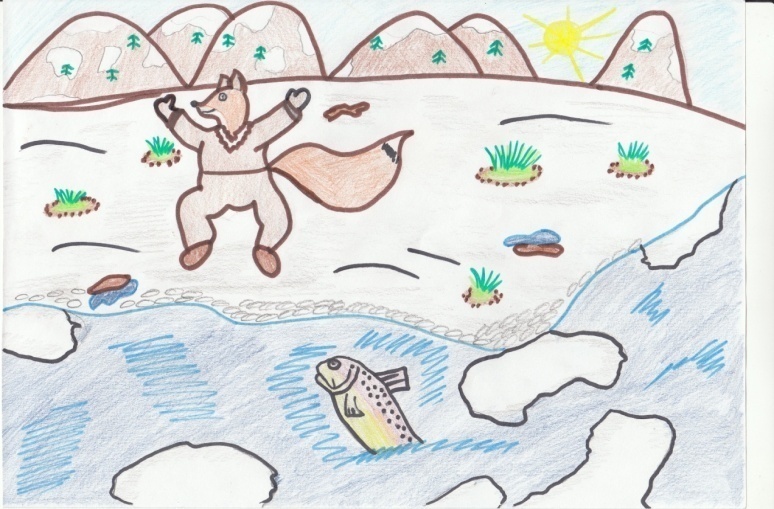 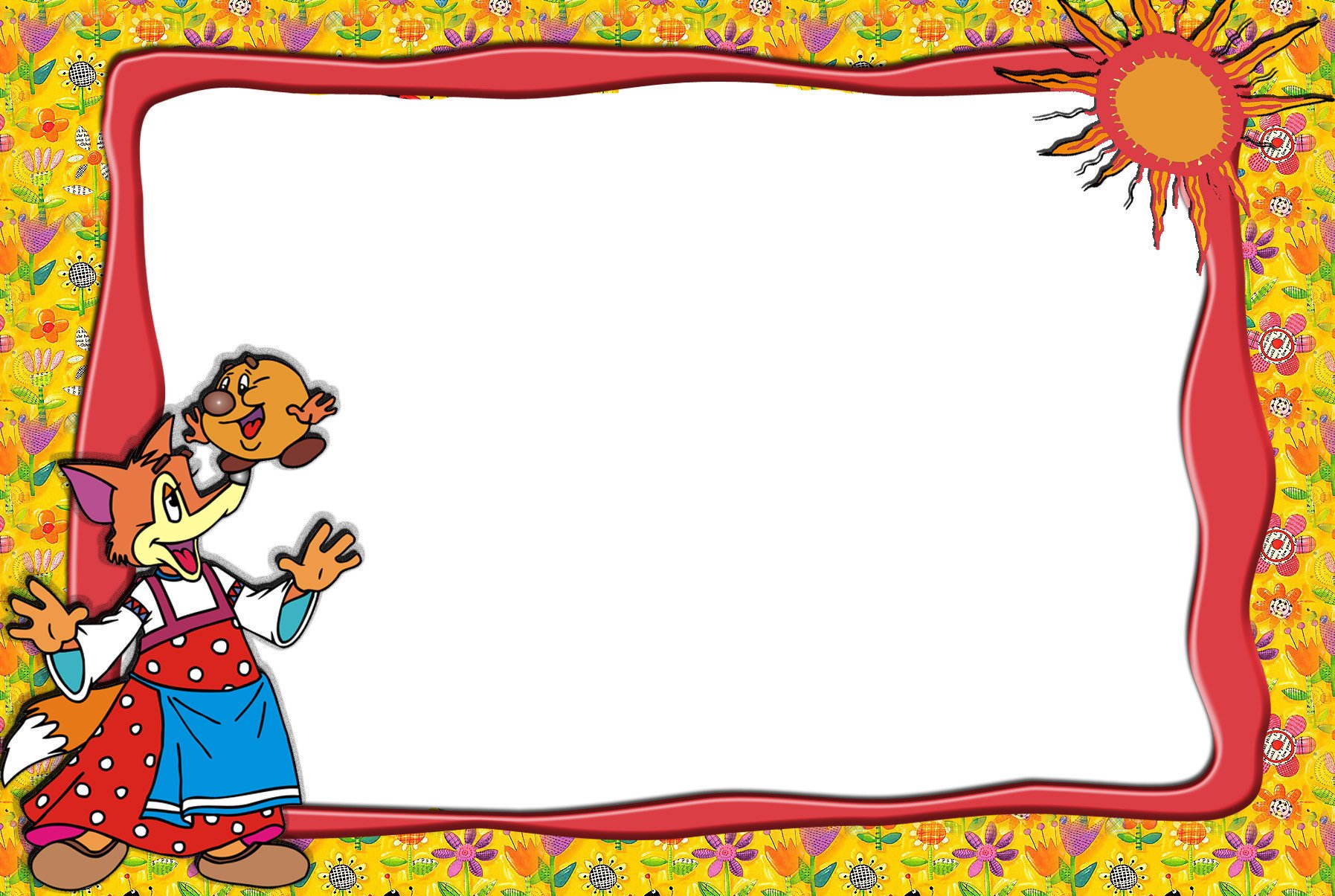 Доброта
Справедливость
Честность
Верность
Доблесть
Стойкость
Дружба
Взаимопомощь
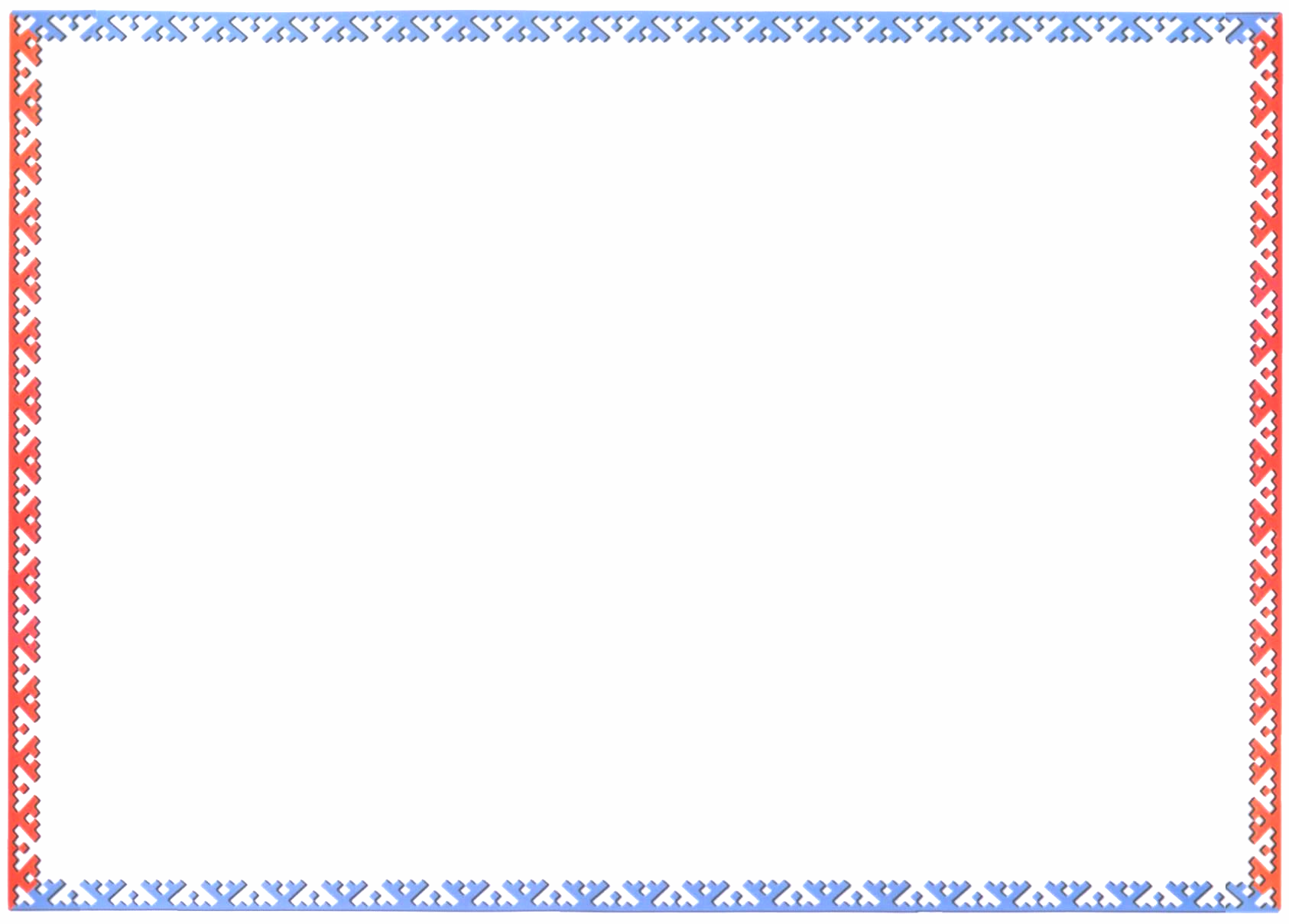 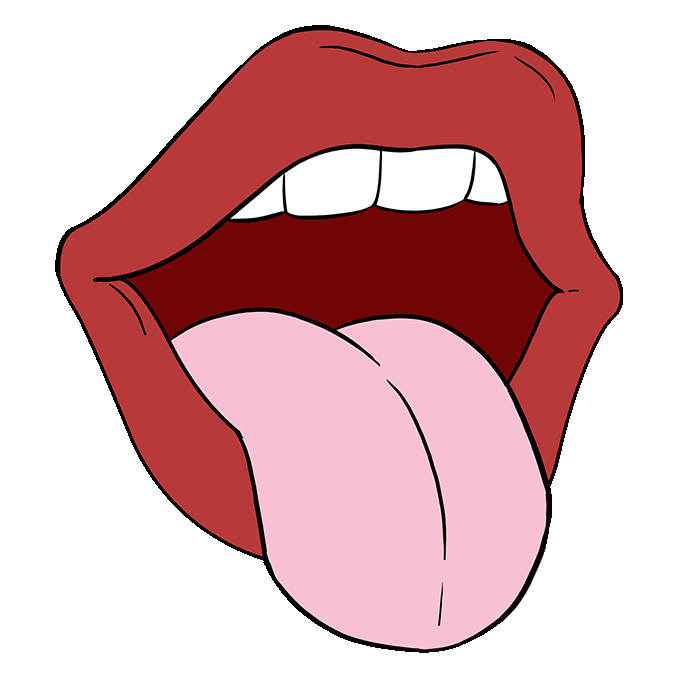 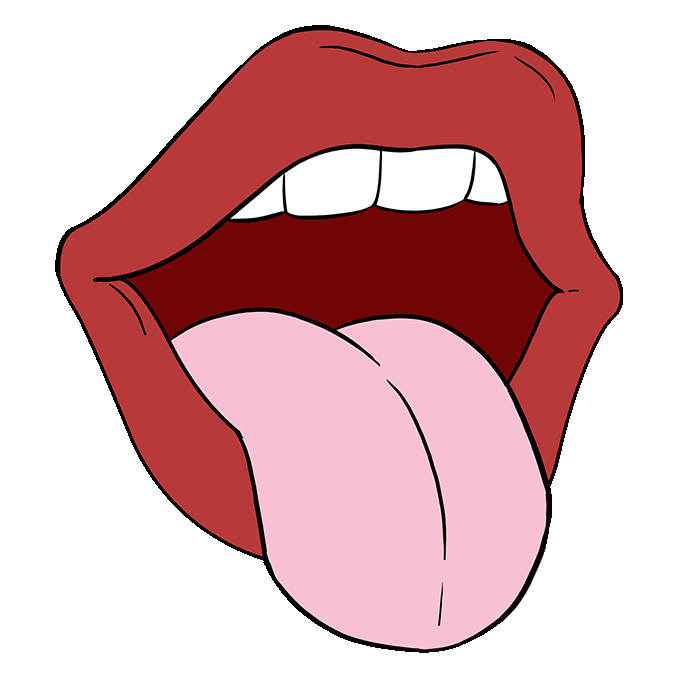 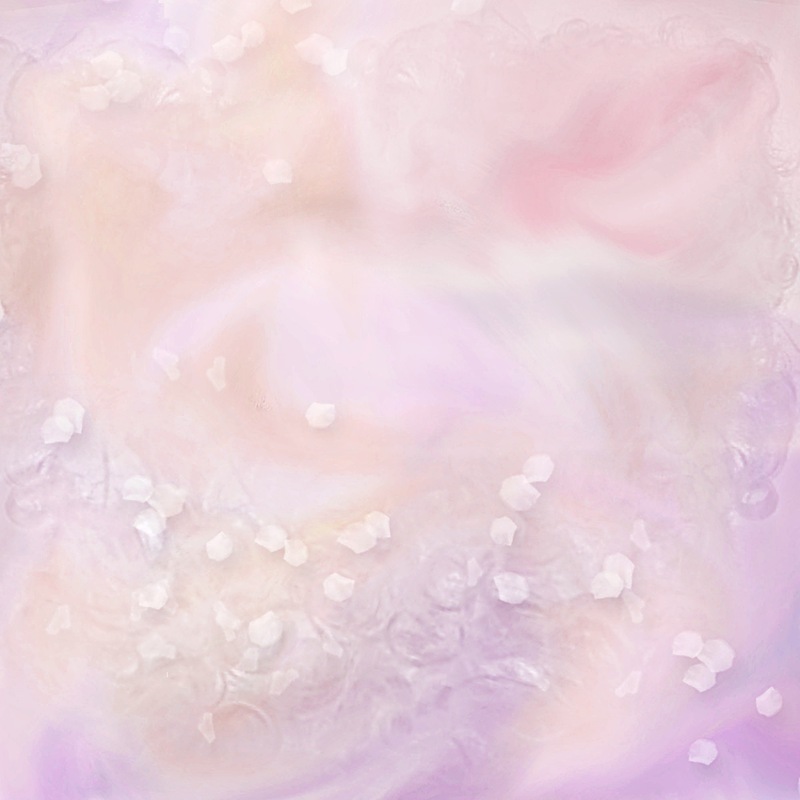 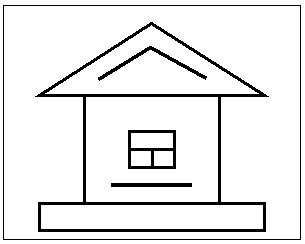 ФУНДАМЕНТ
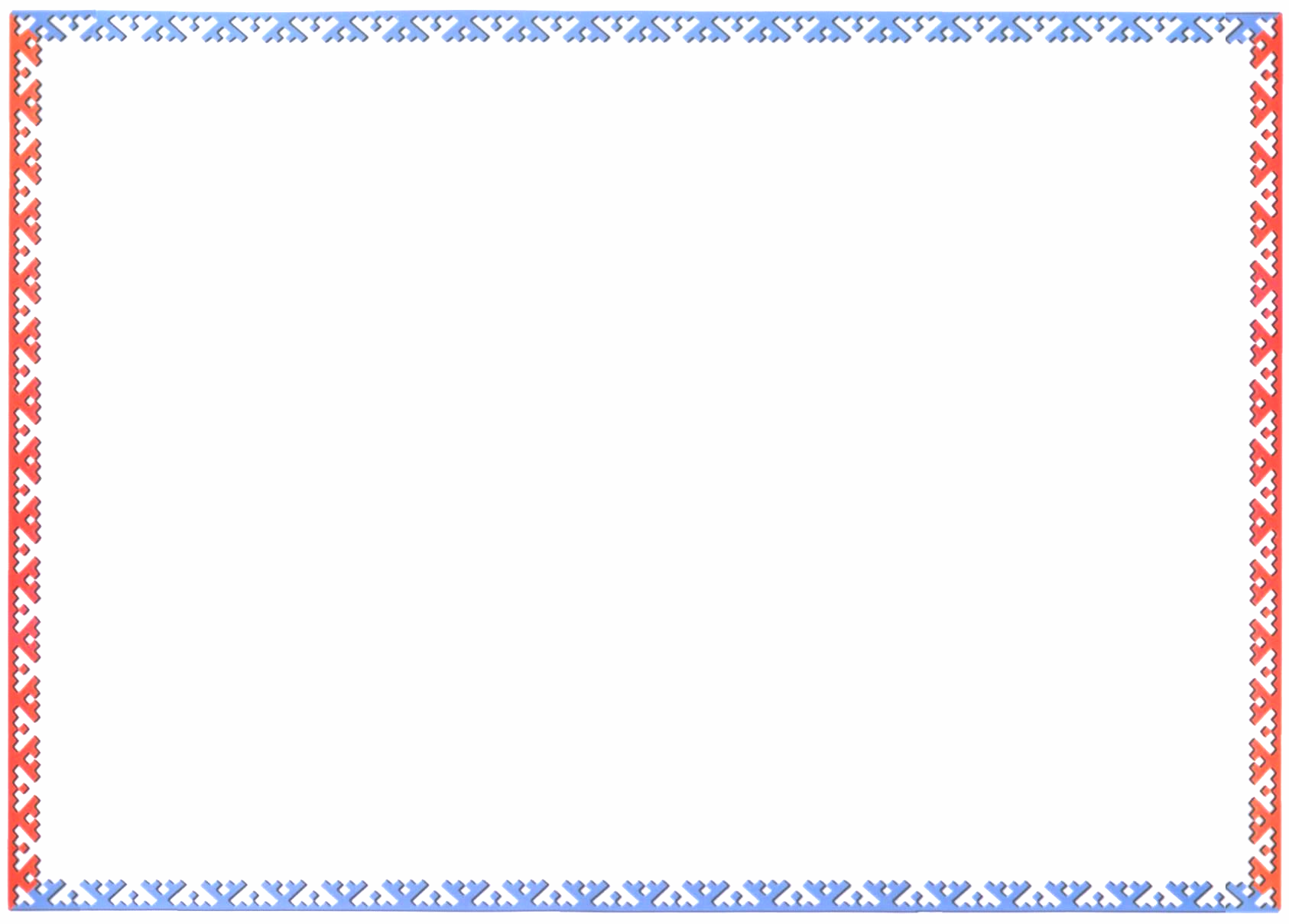 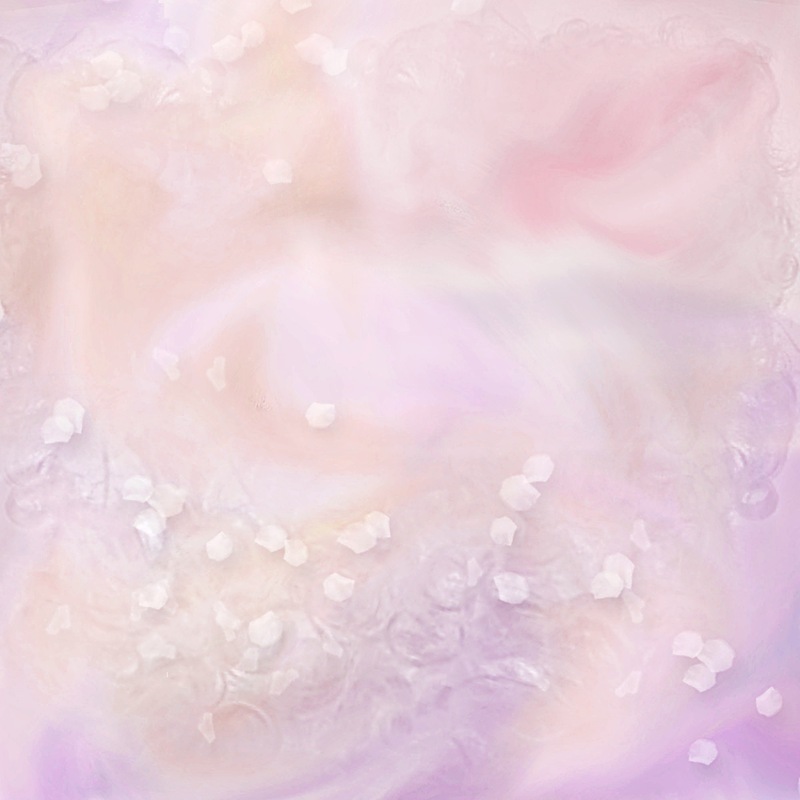 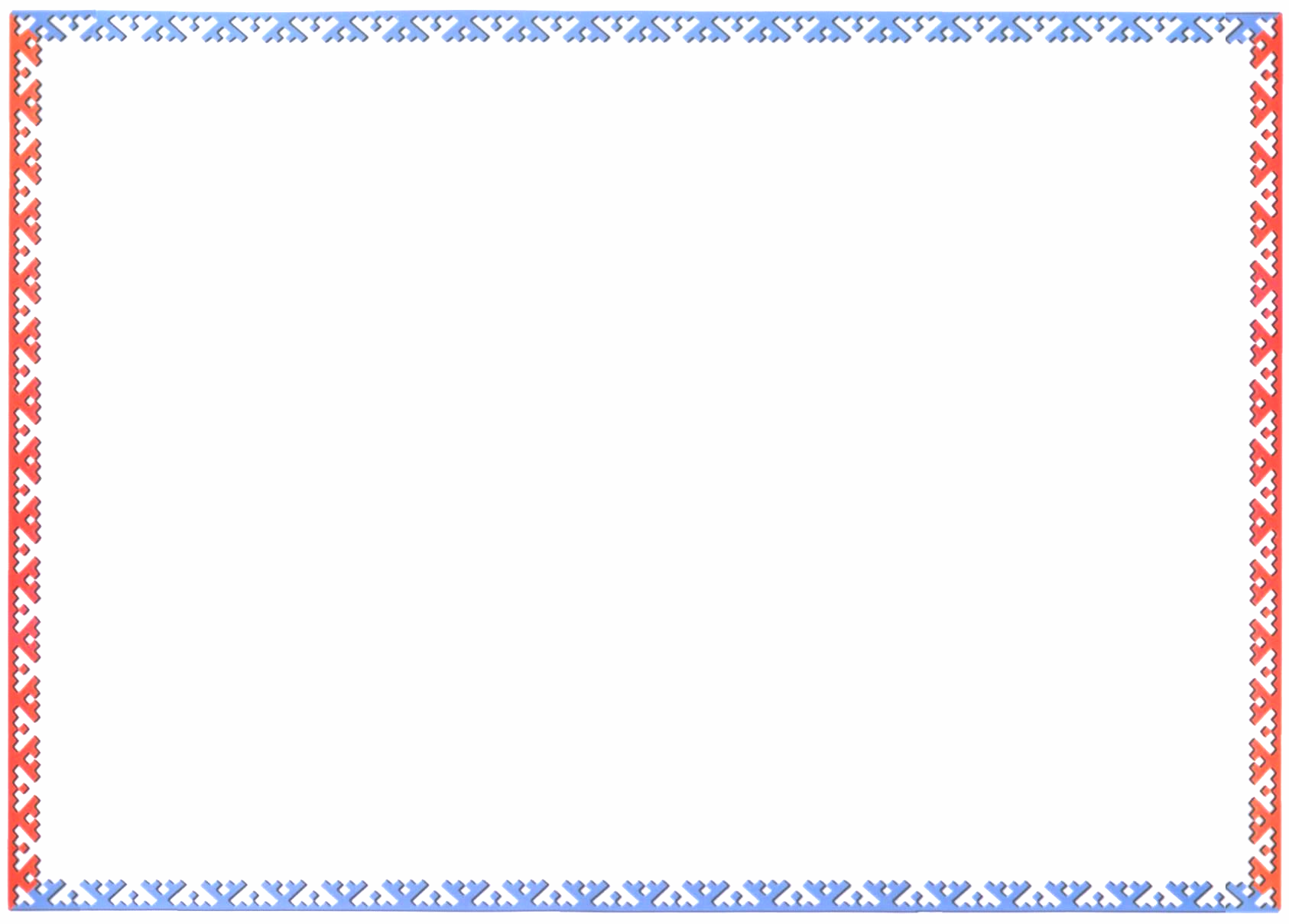 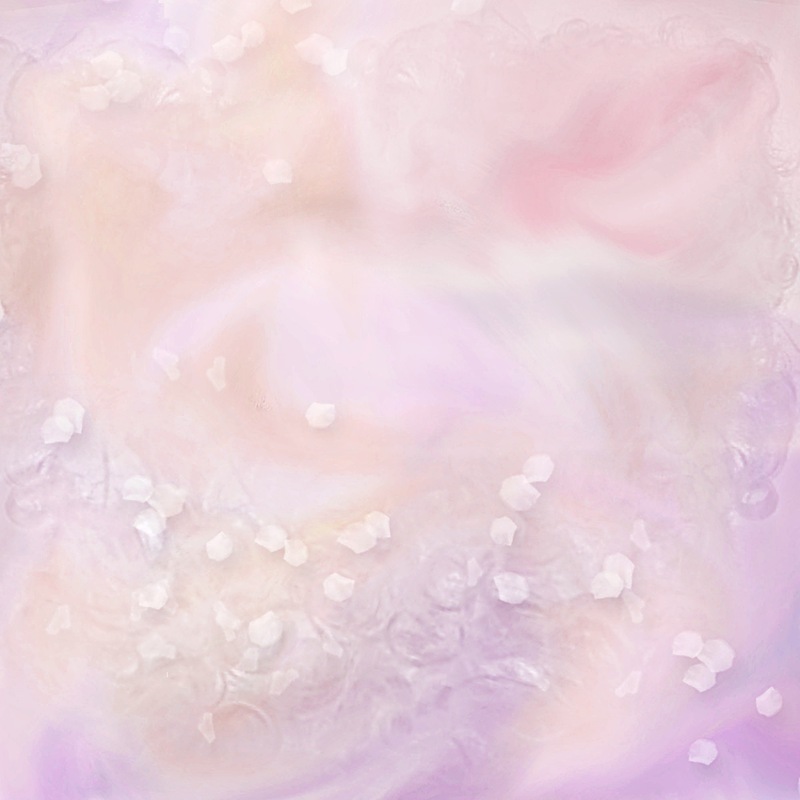 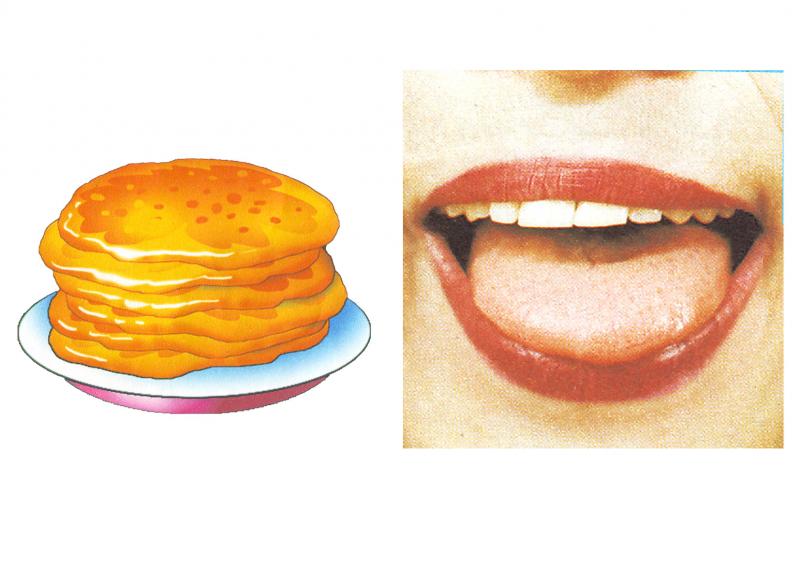 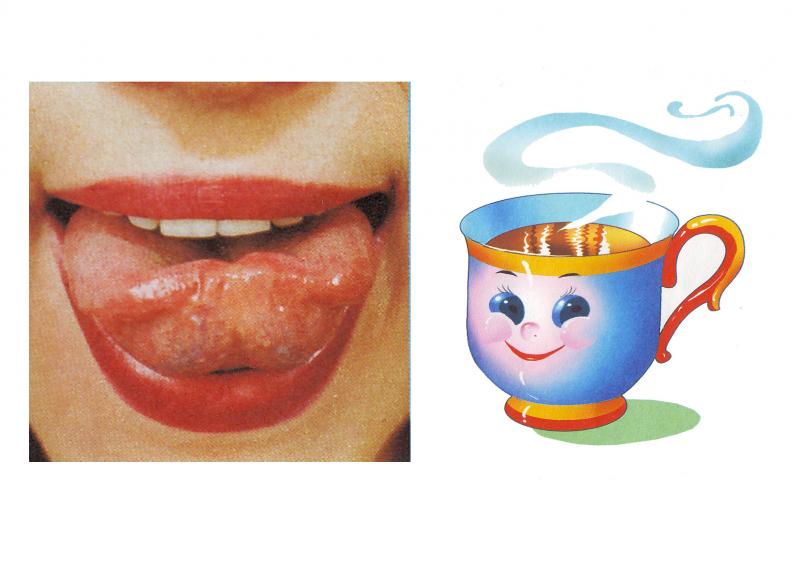 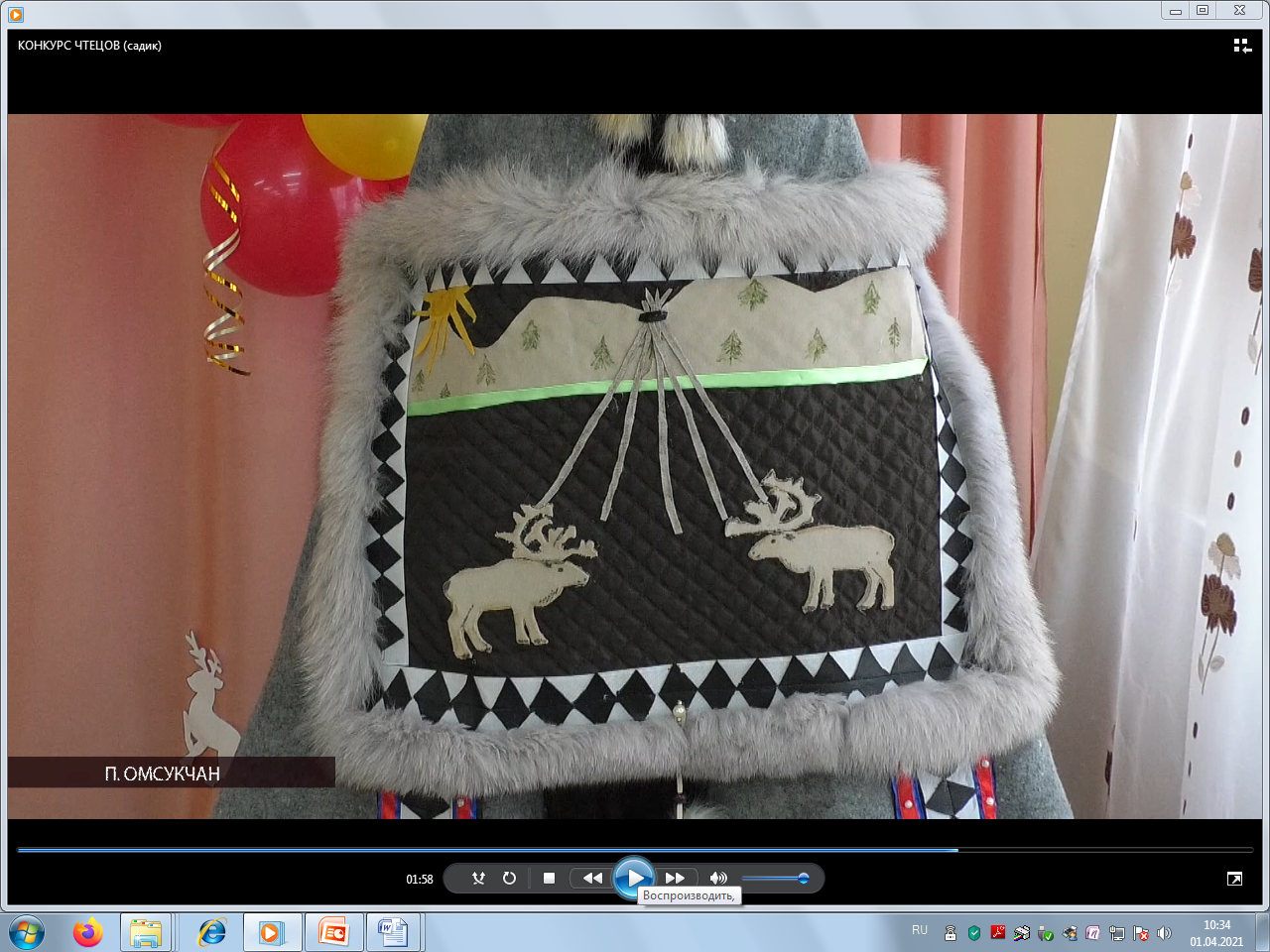 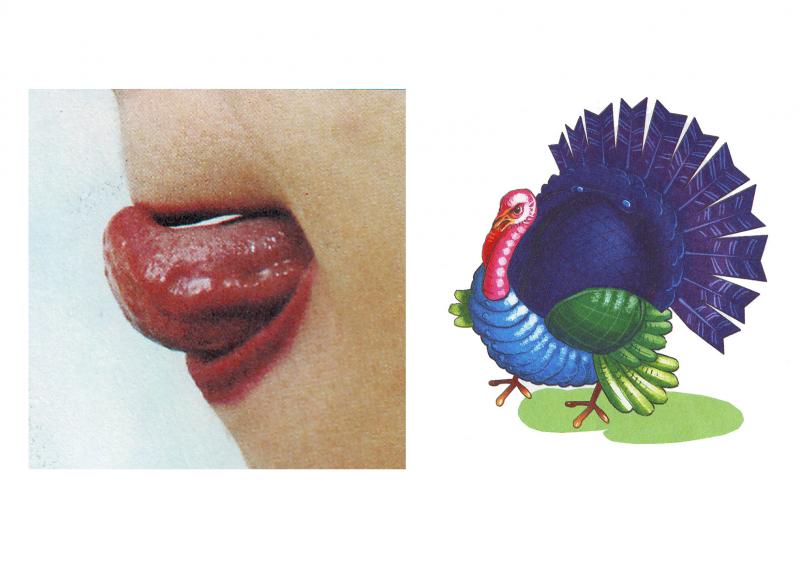 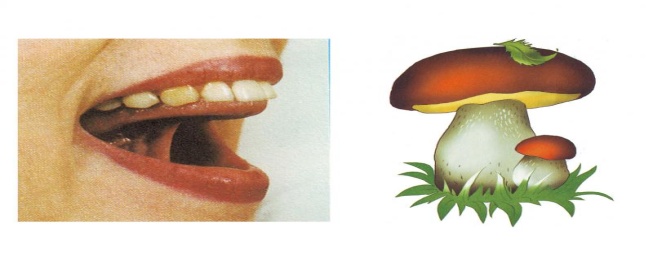 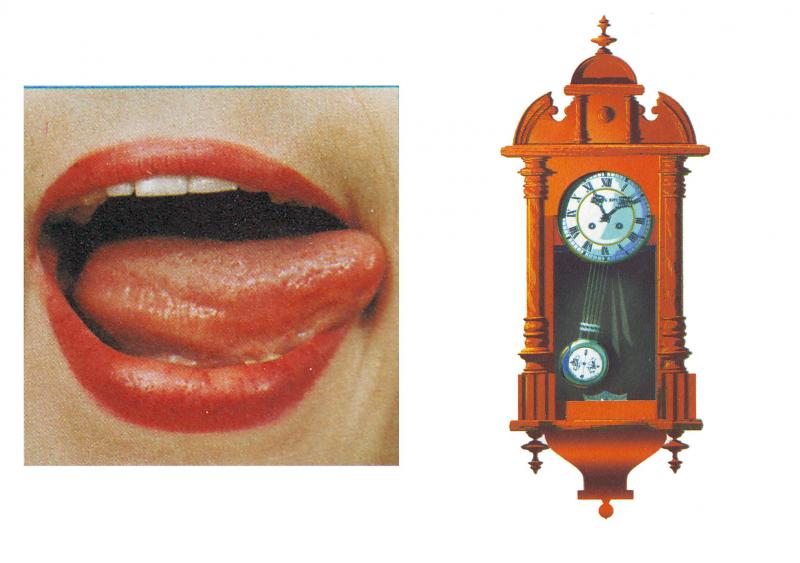 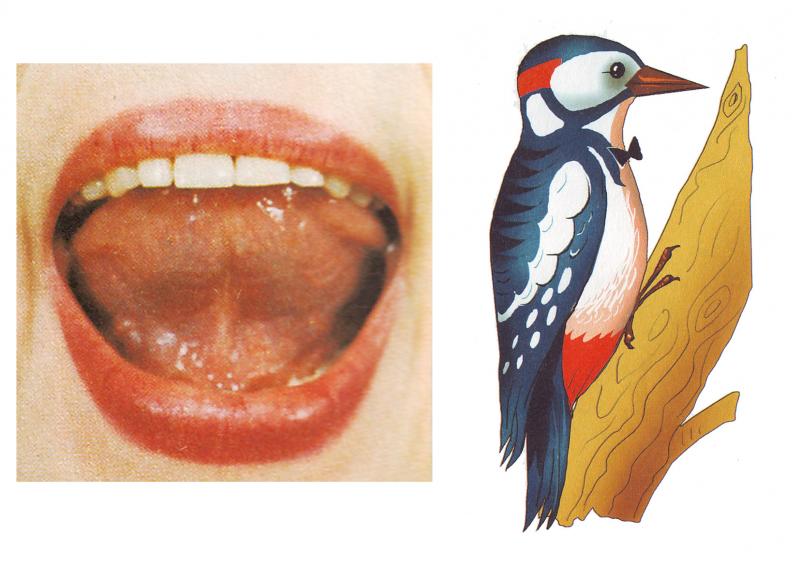 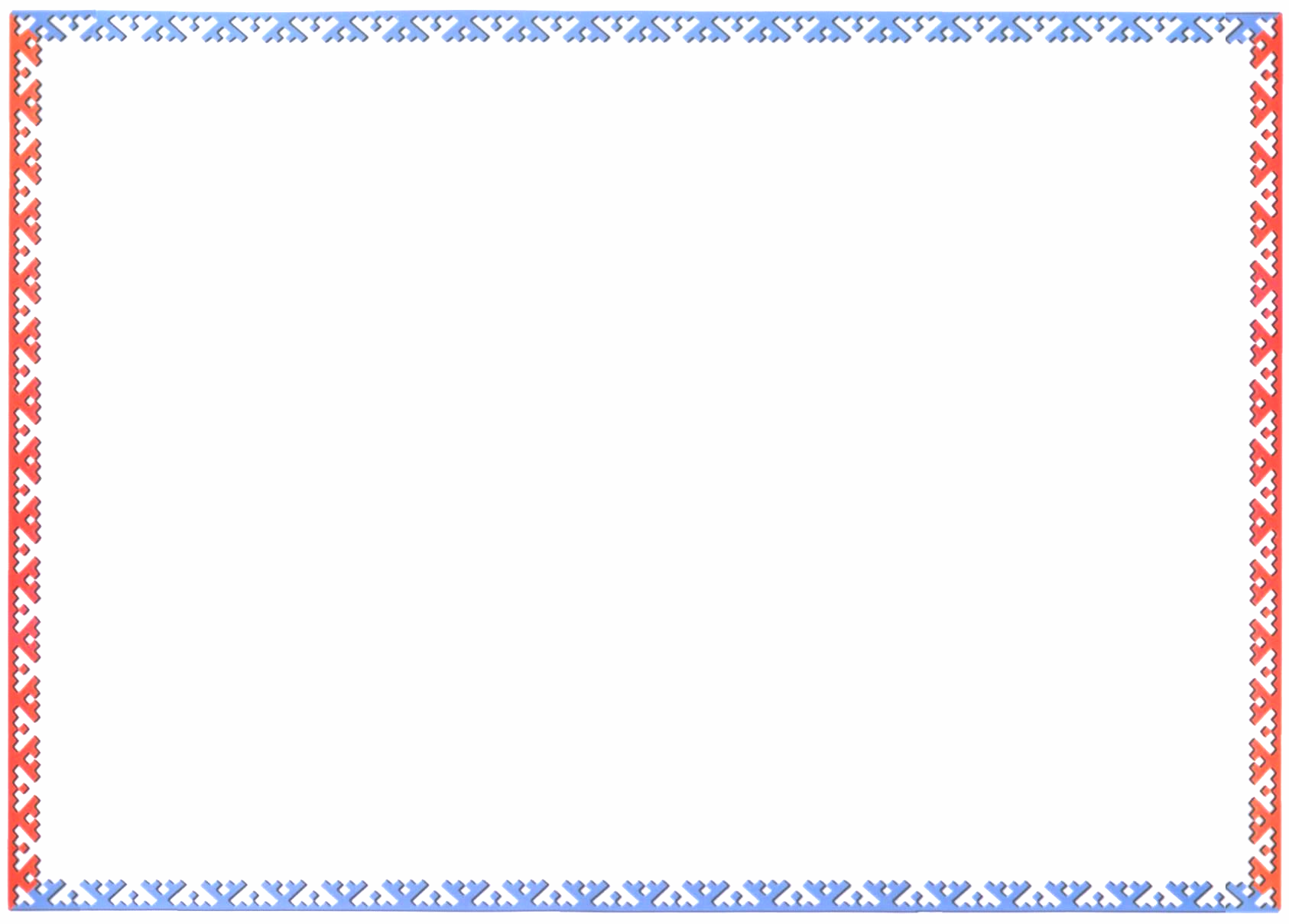 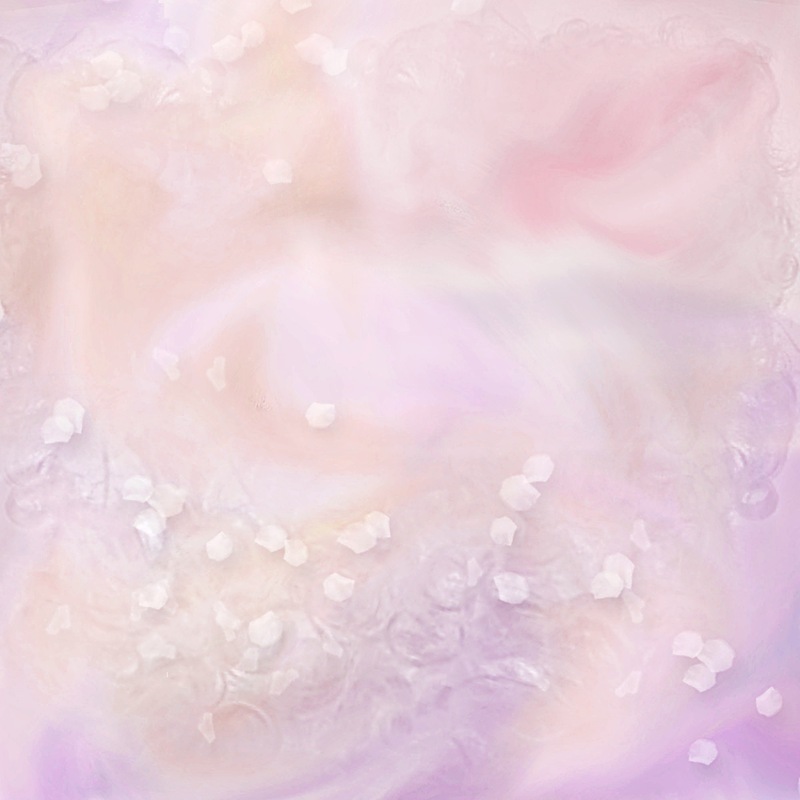 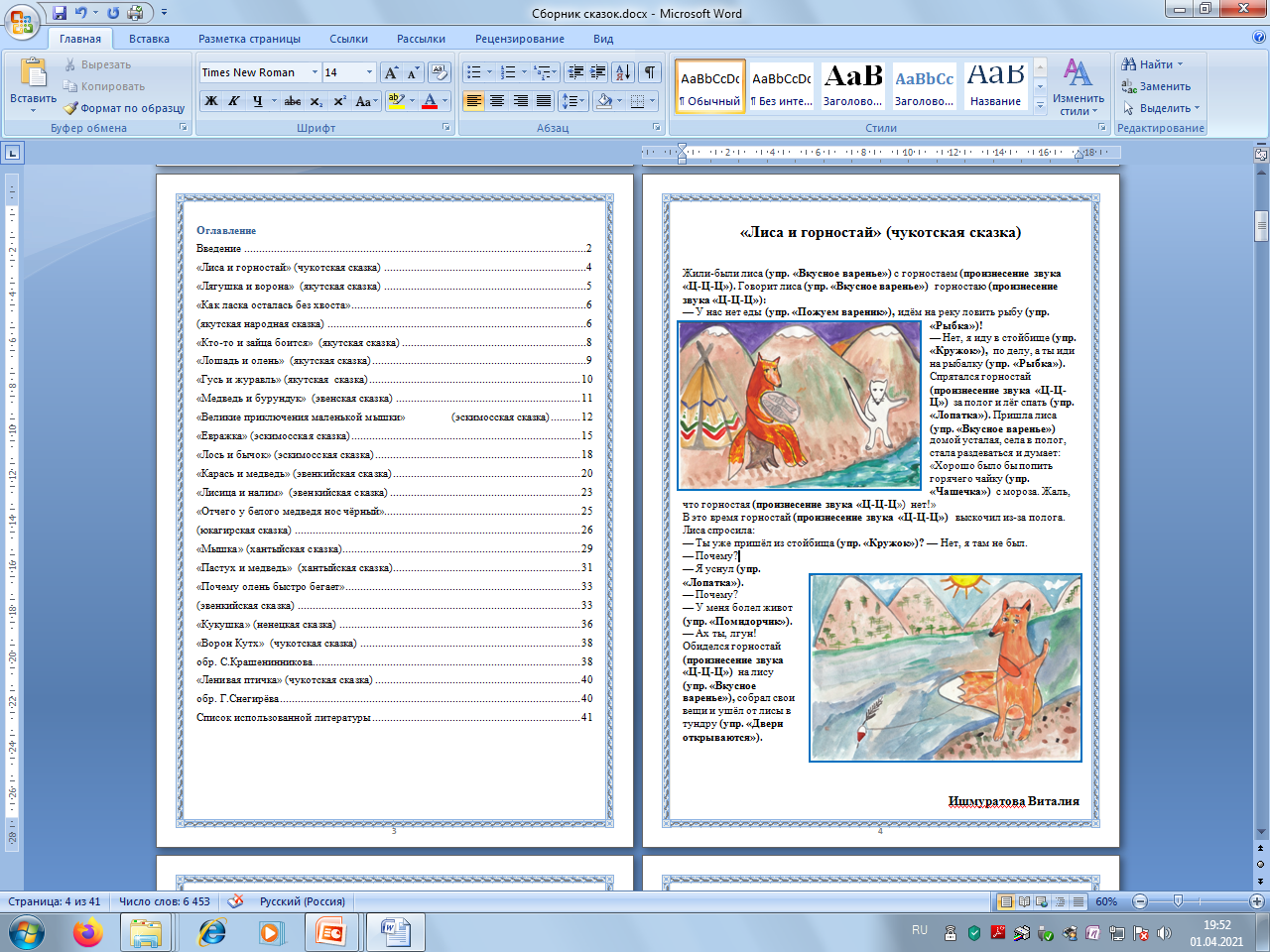 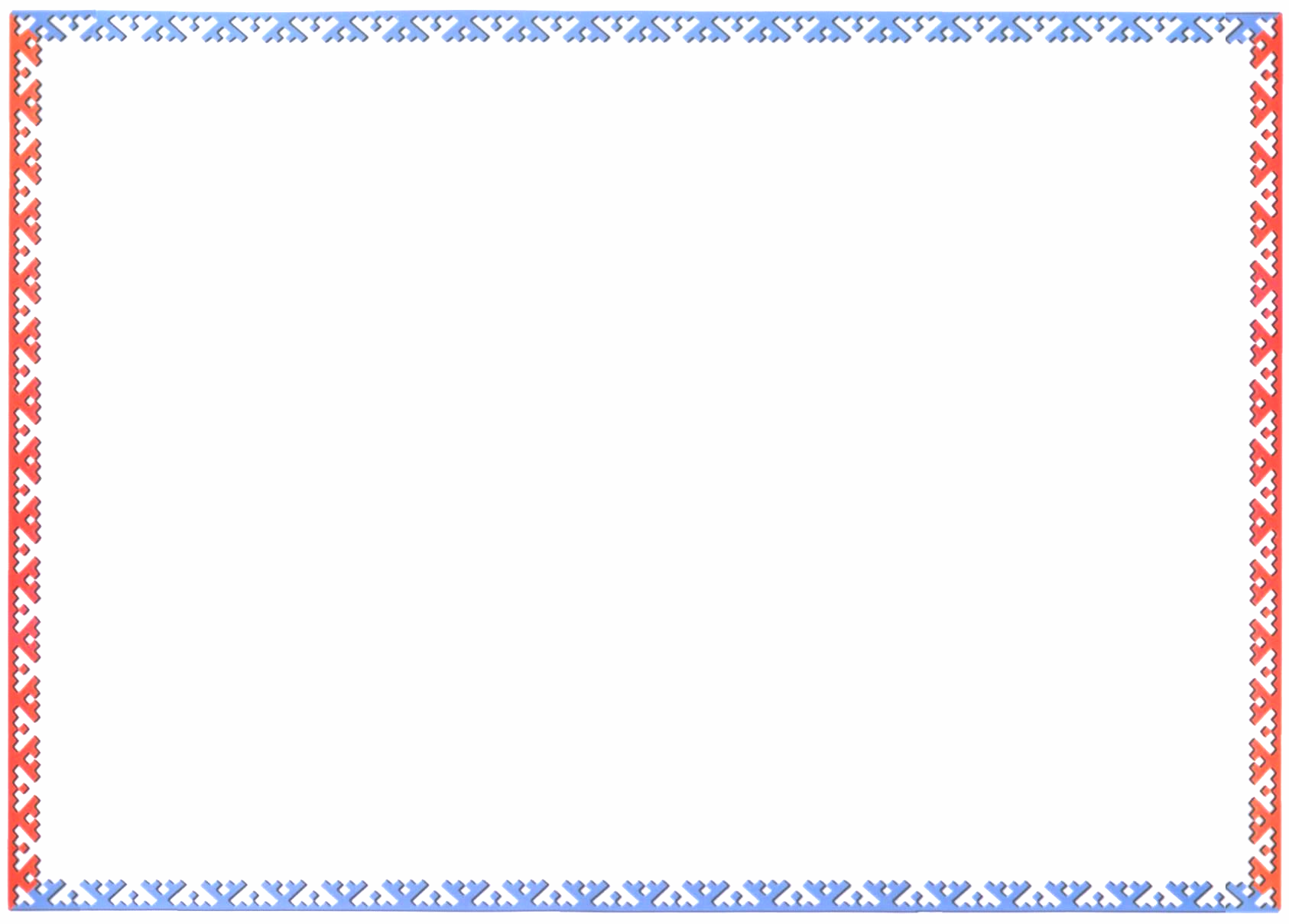 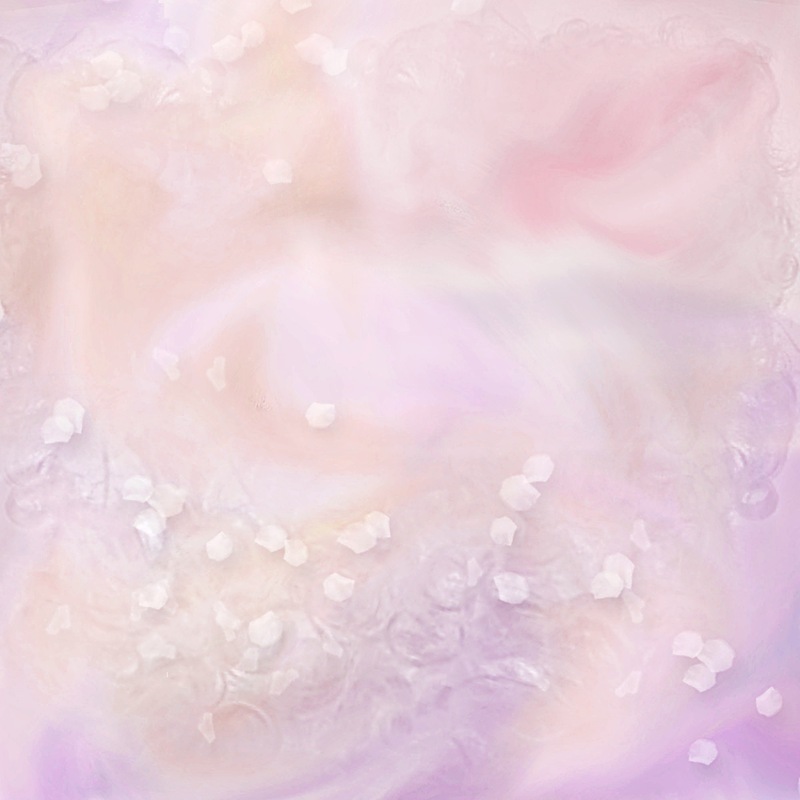 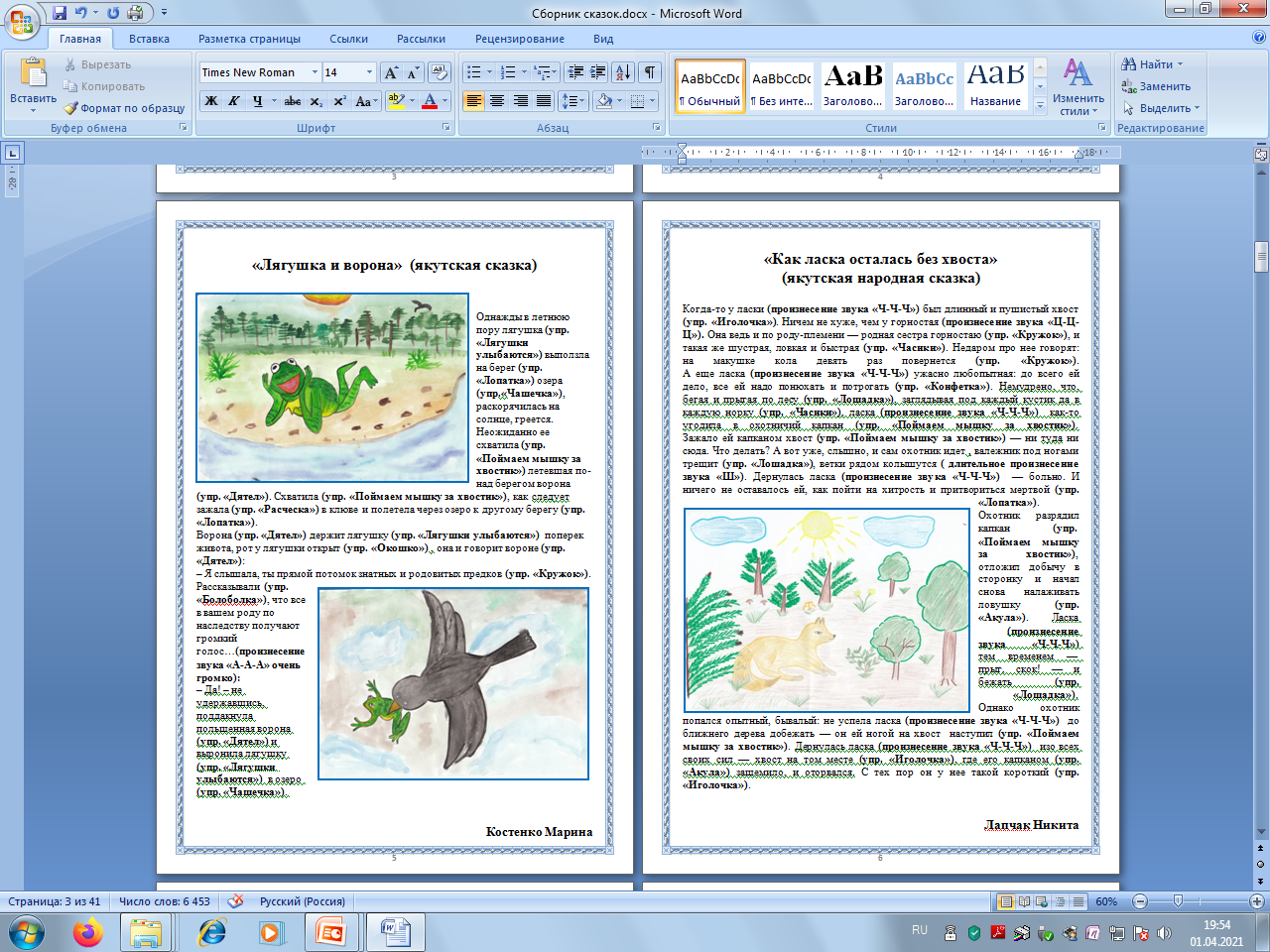 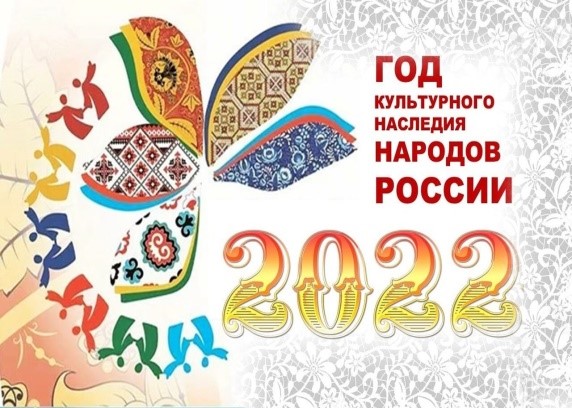 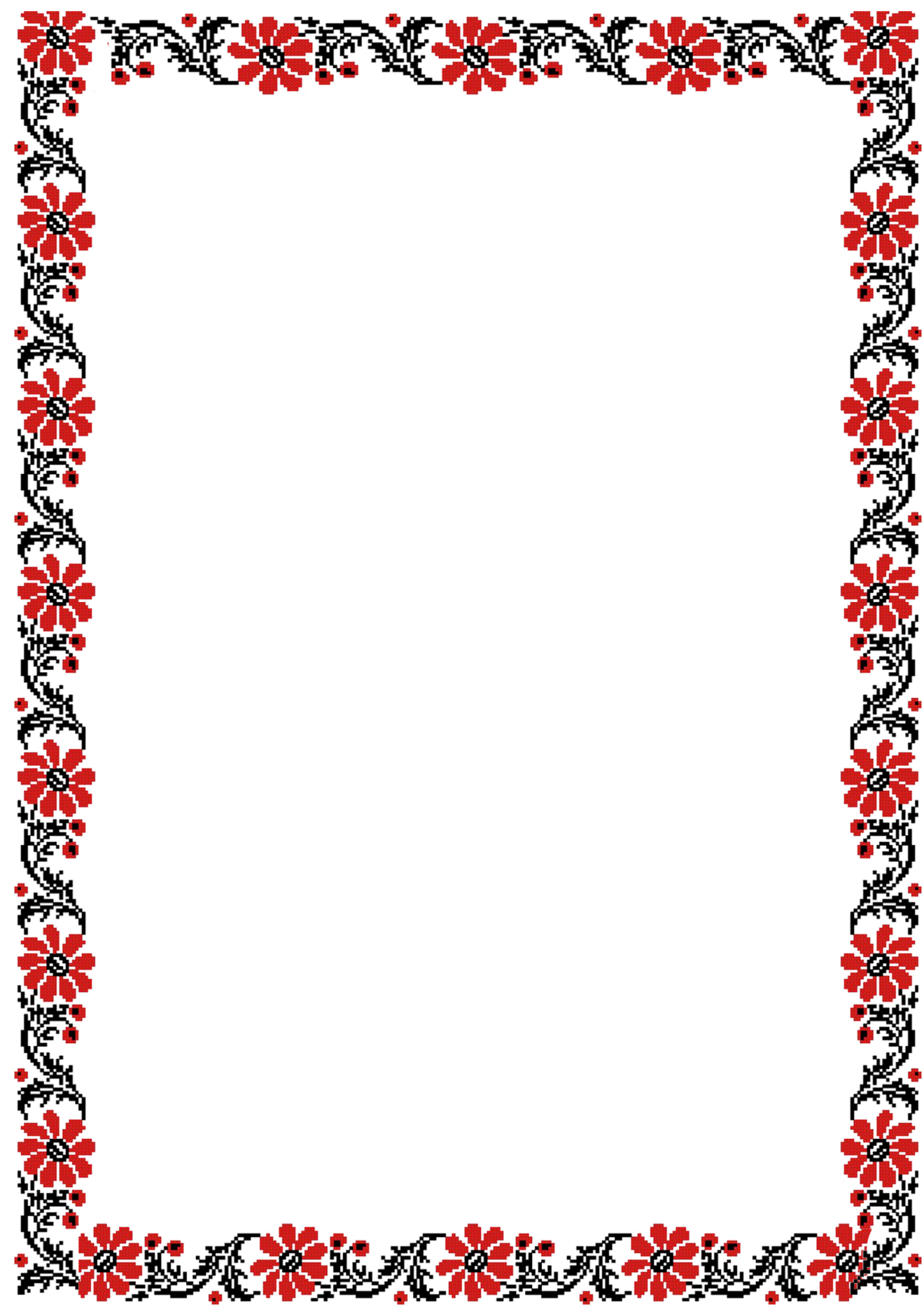 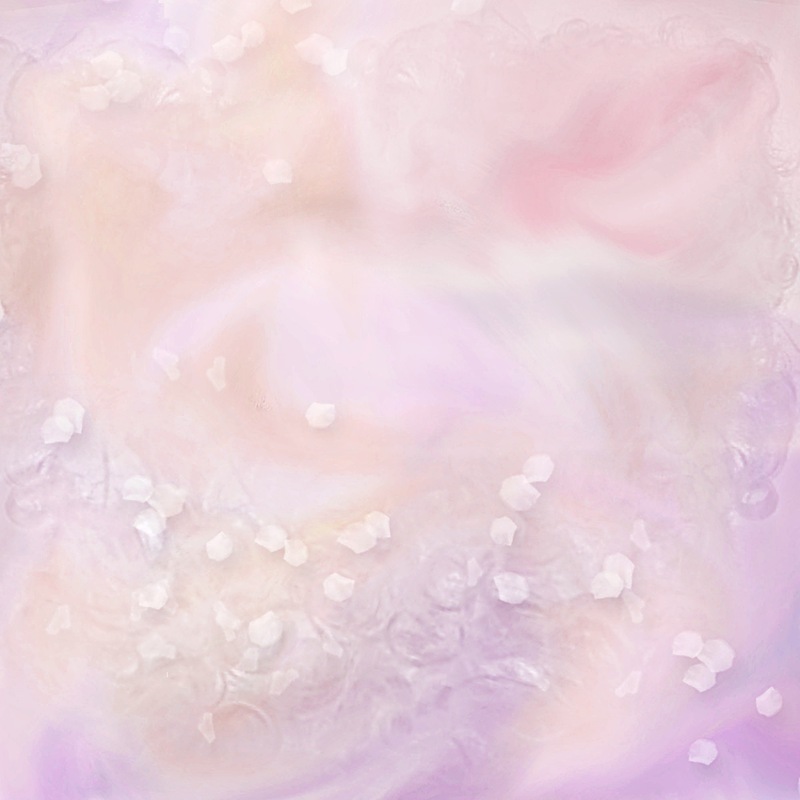 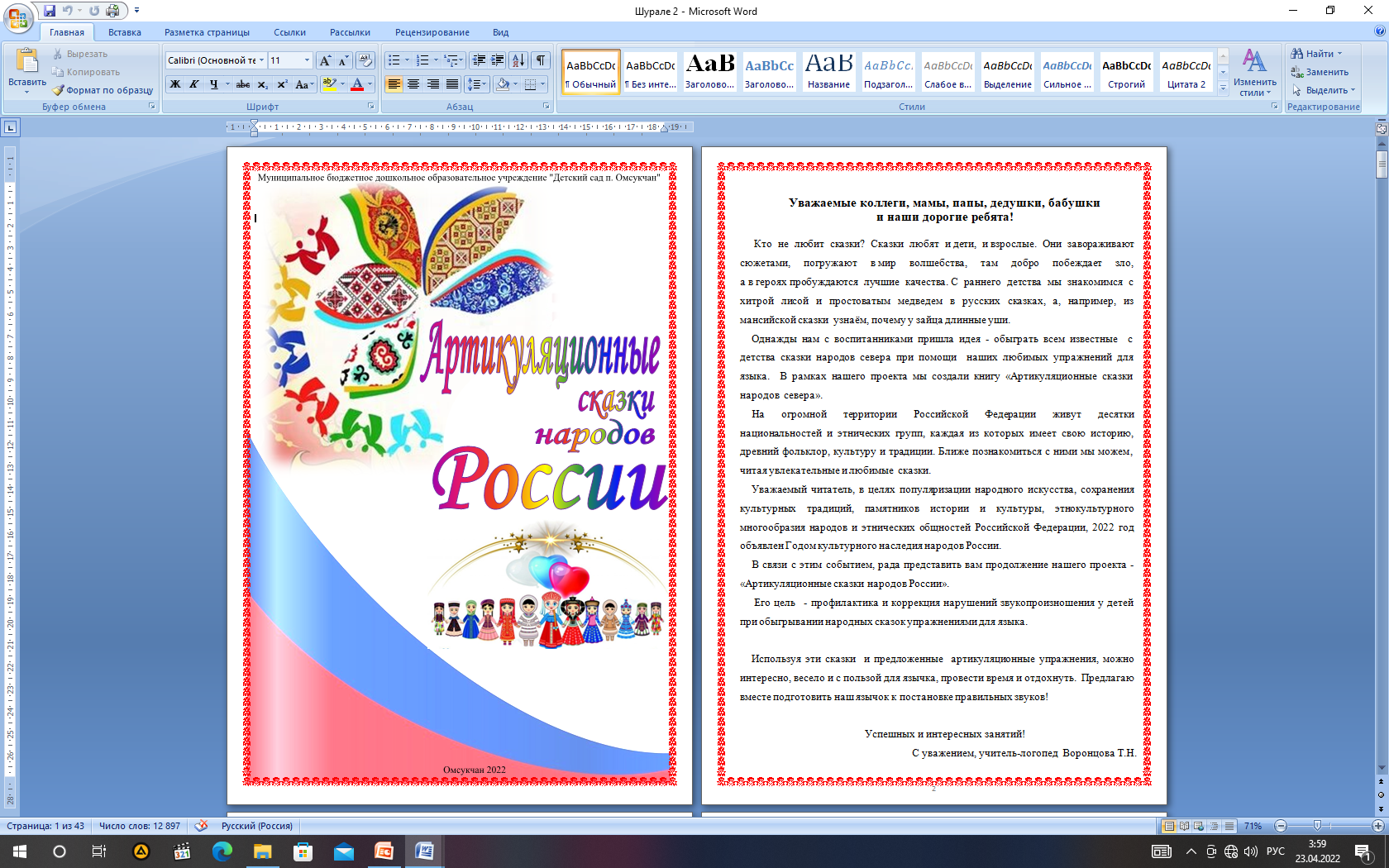 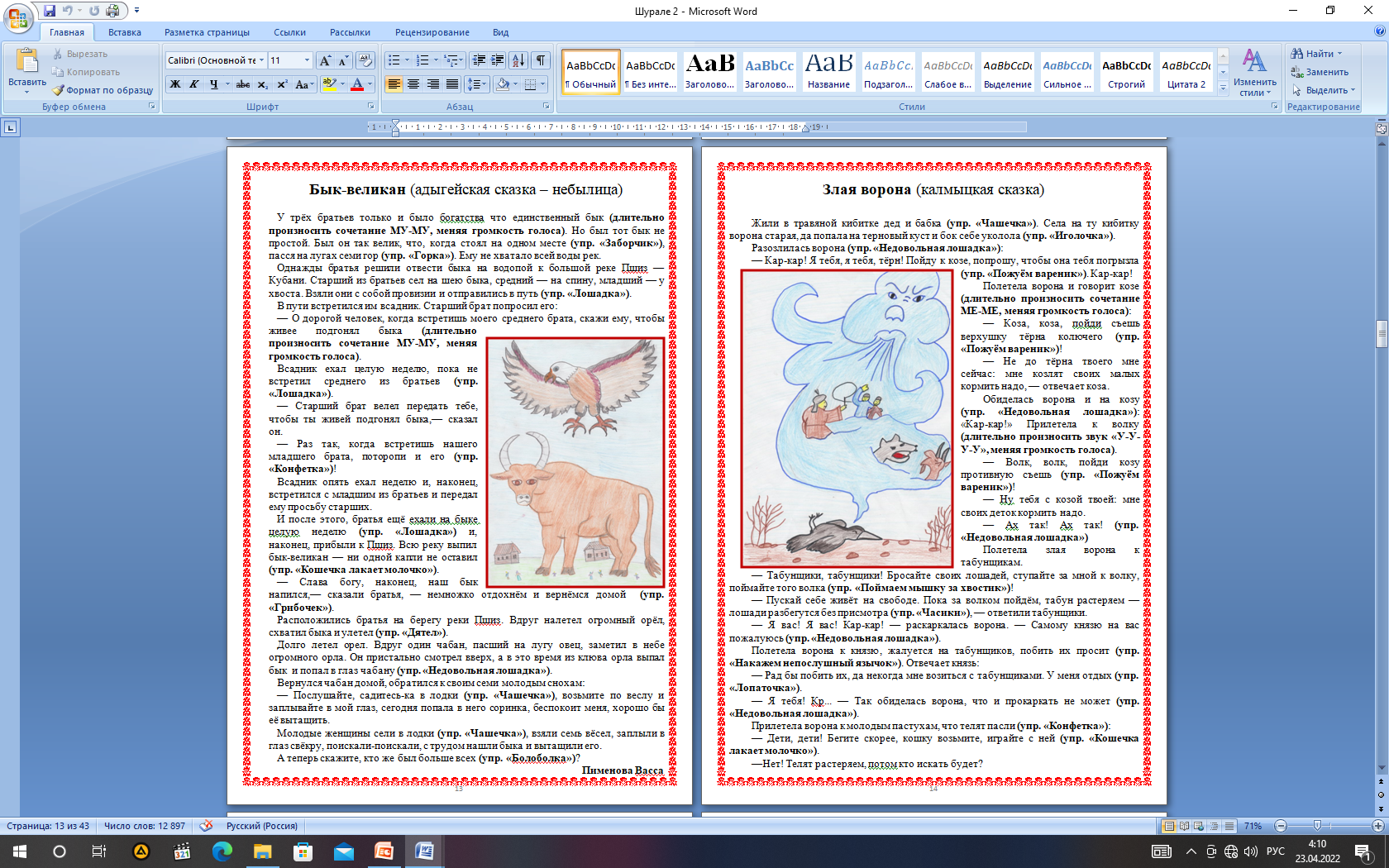 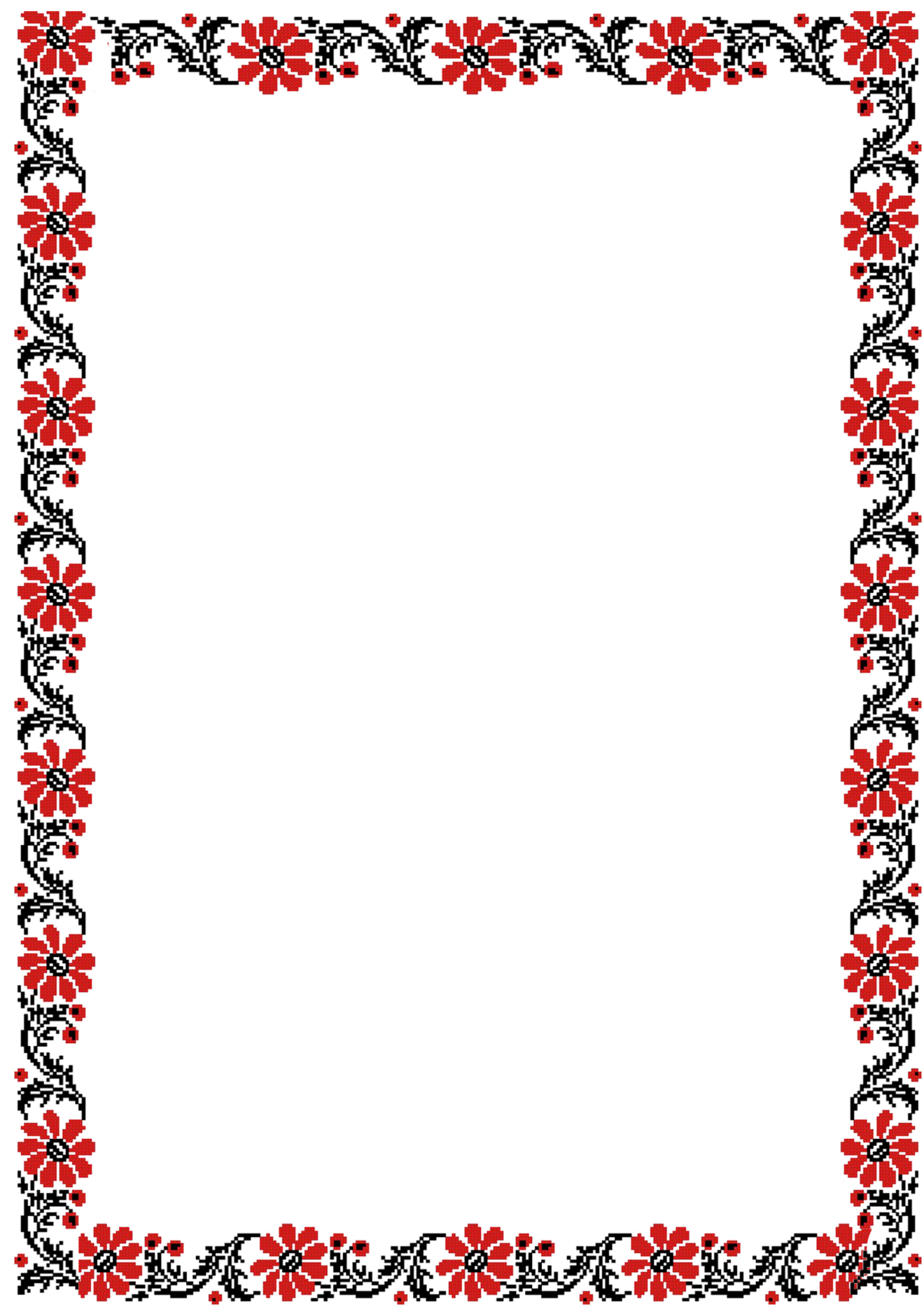 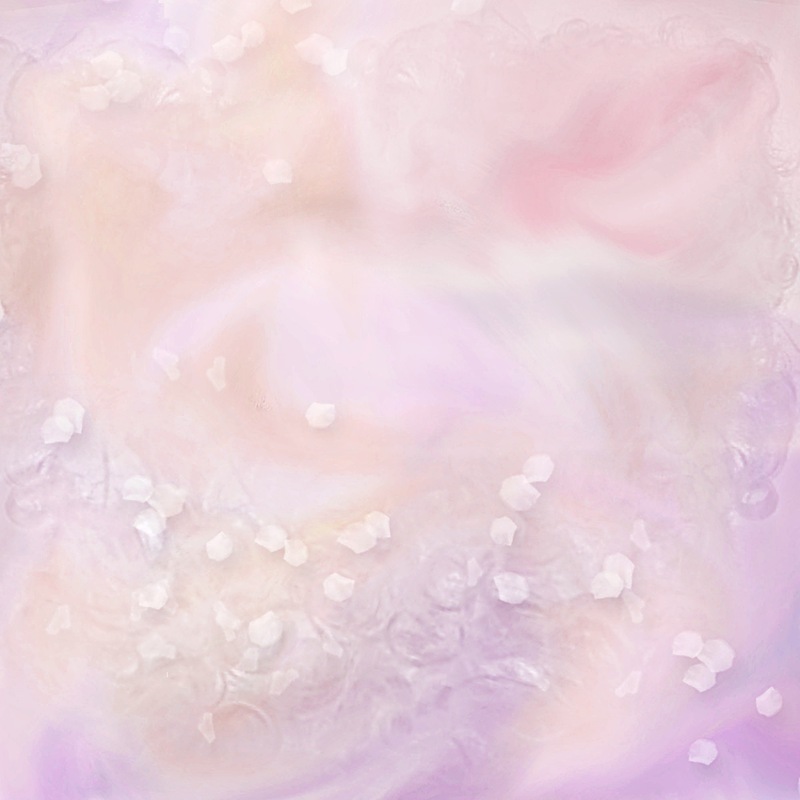 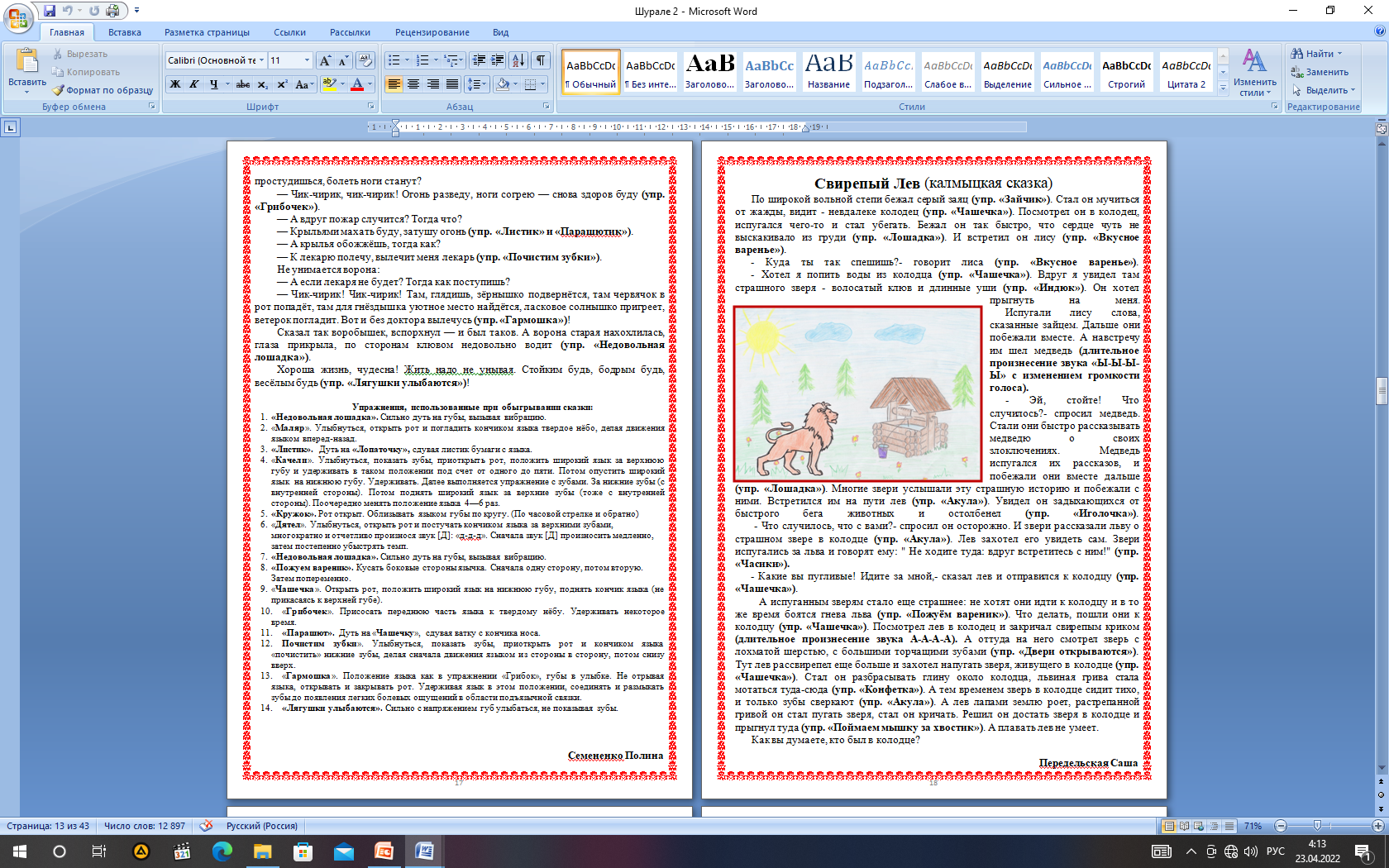 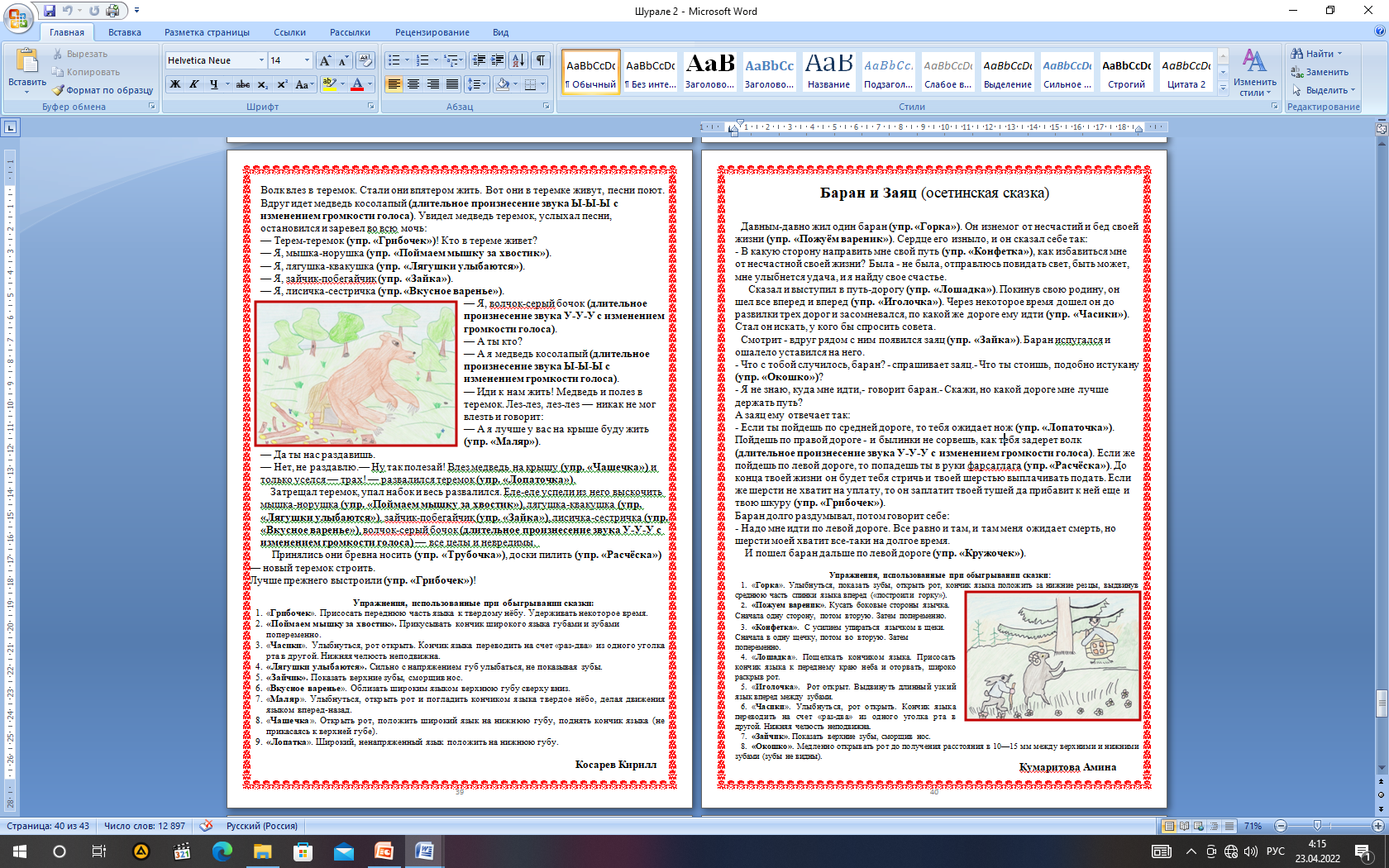 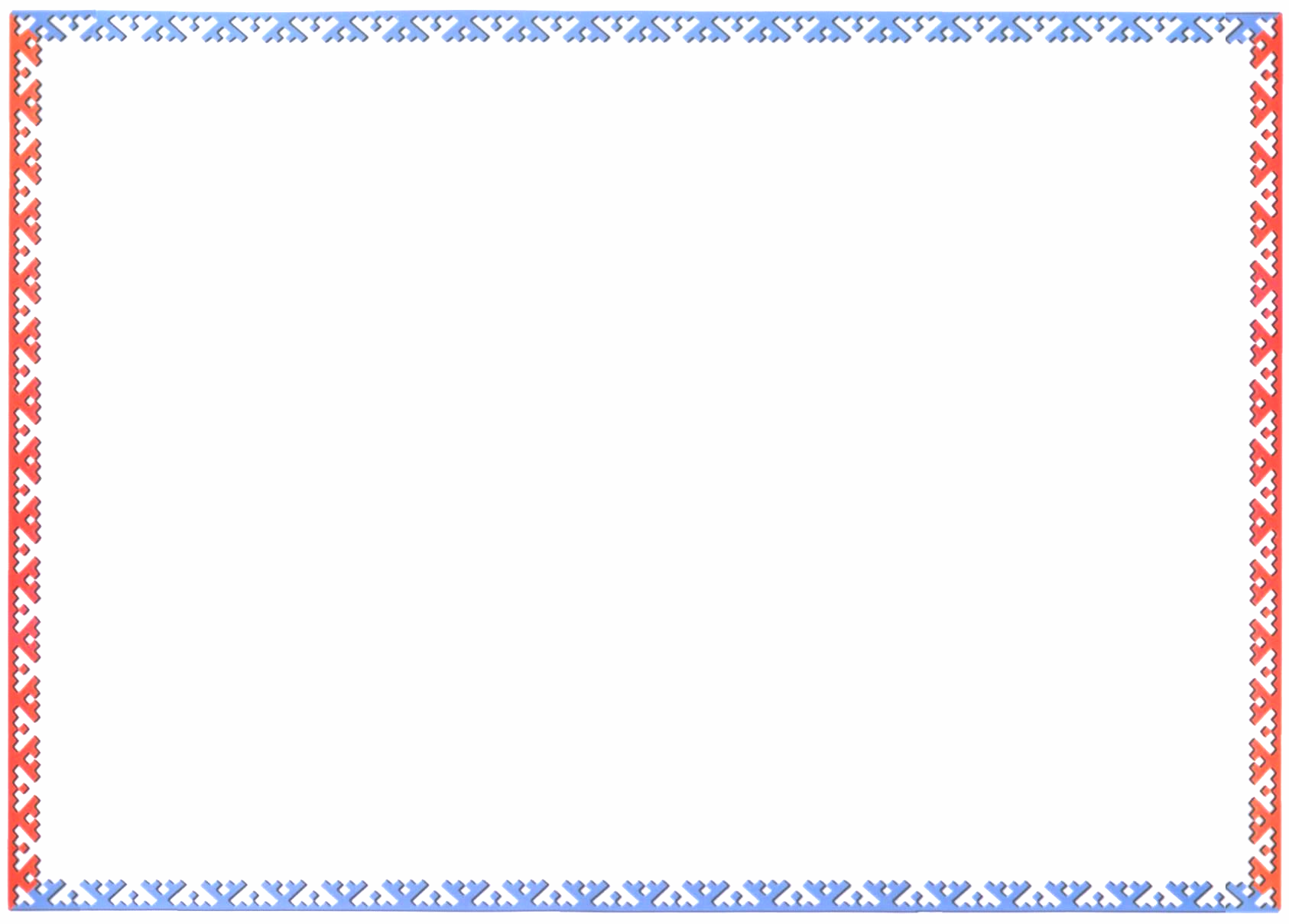 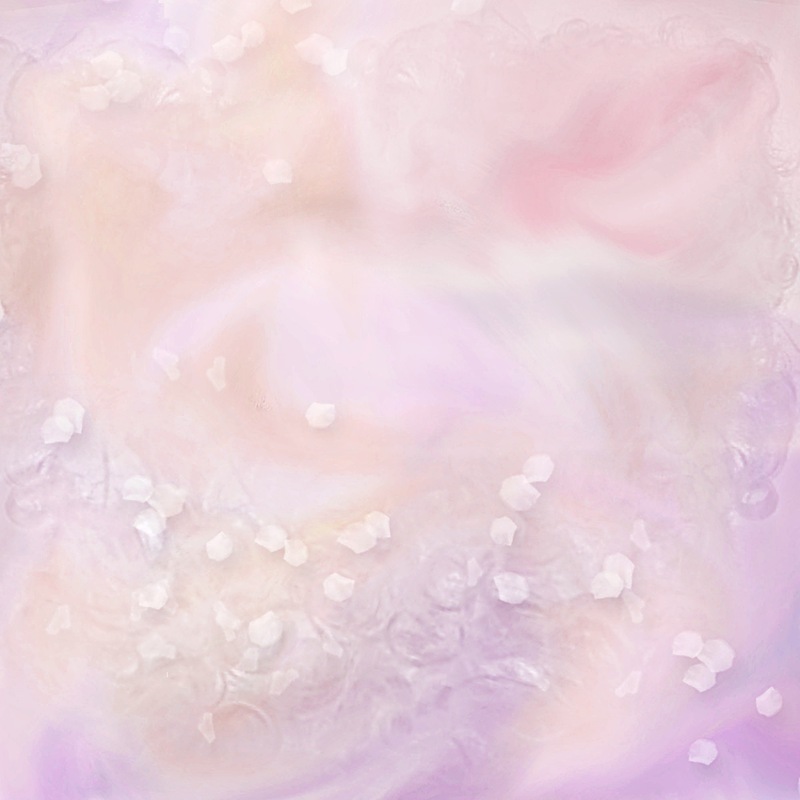 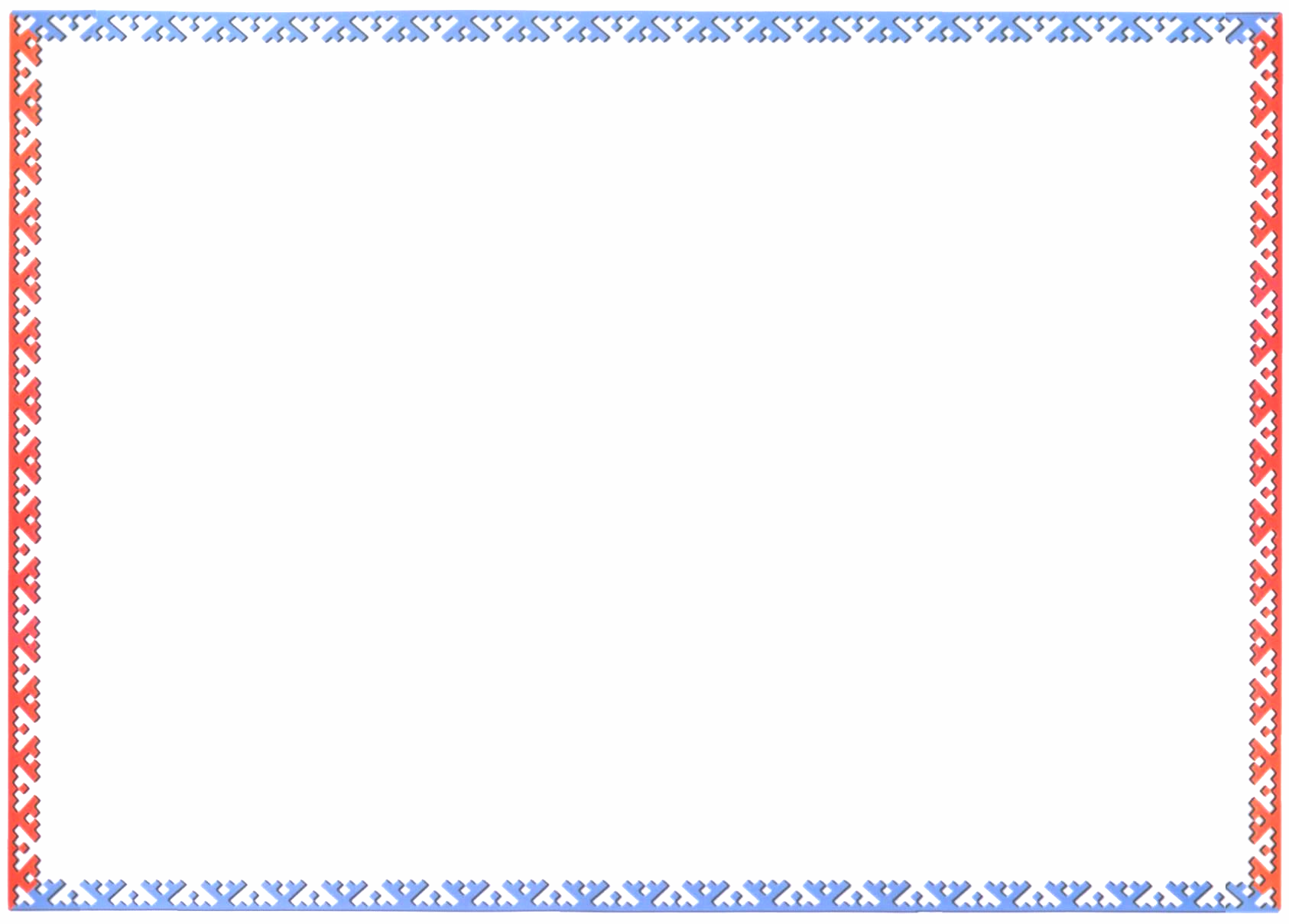 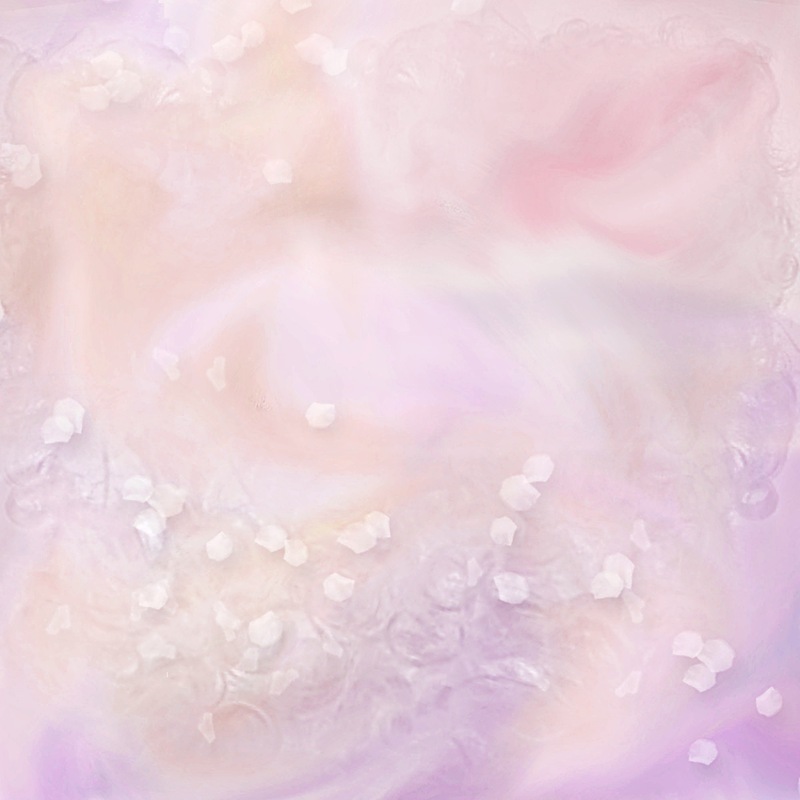 Цель проекта -  
профилактика и коррекция 
нарушений звукопроизношения
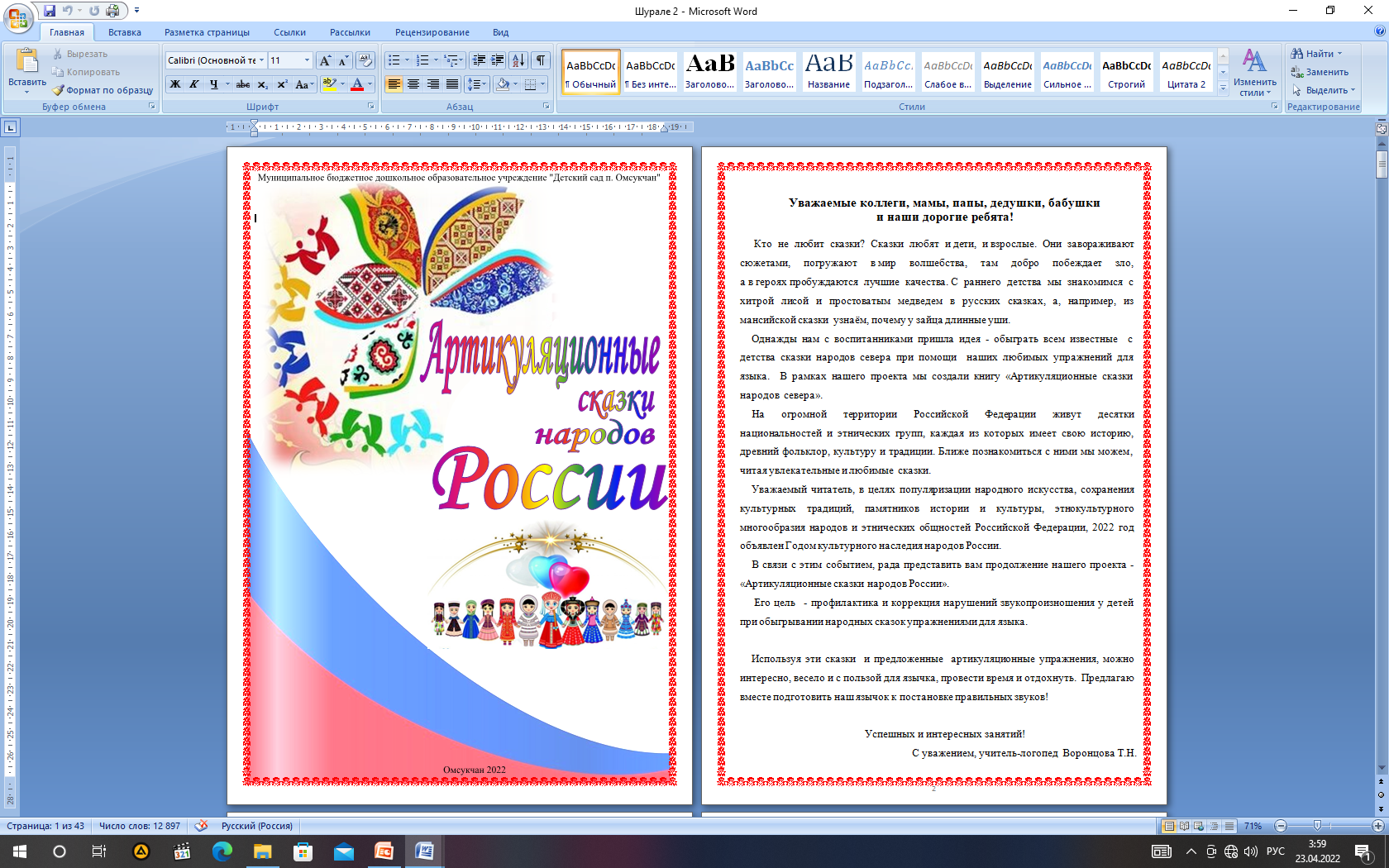 у детей при обыгрывании народных сказок
 артикуляционными упражнениями.
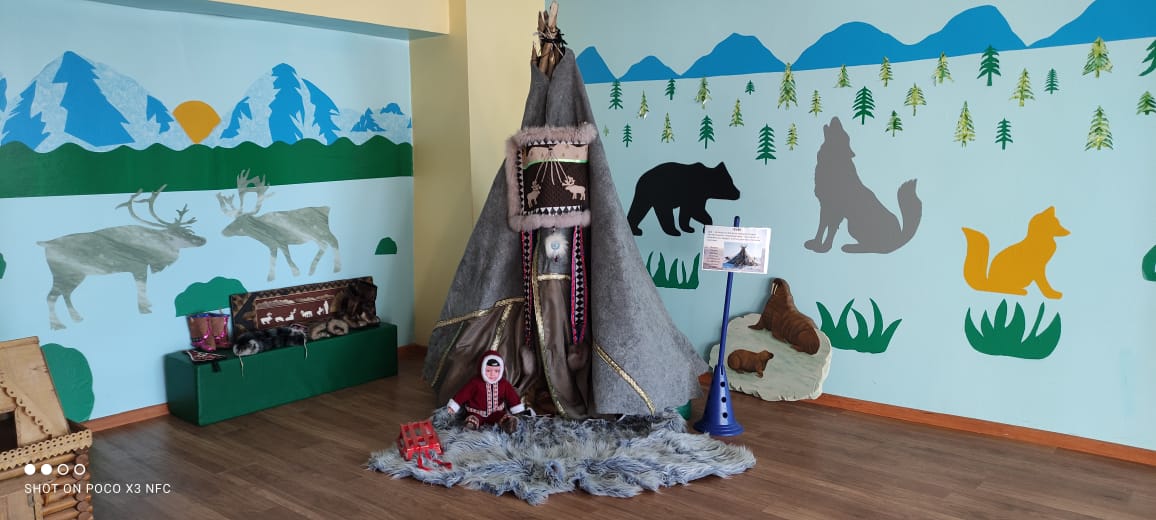 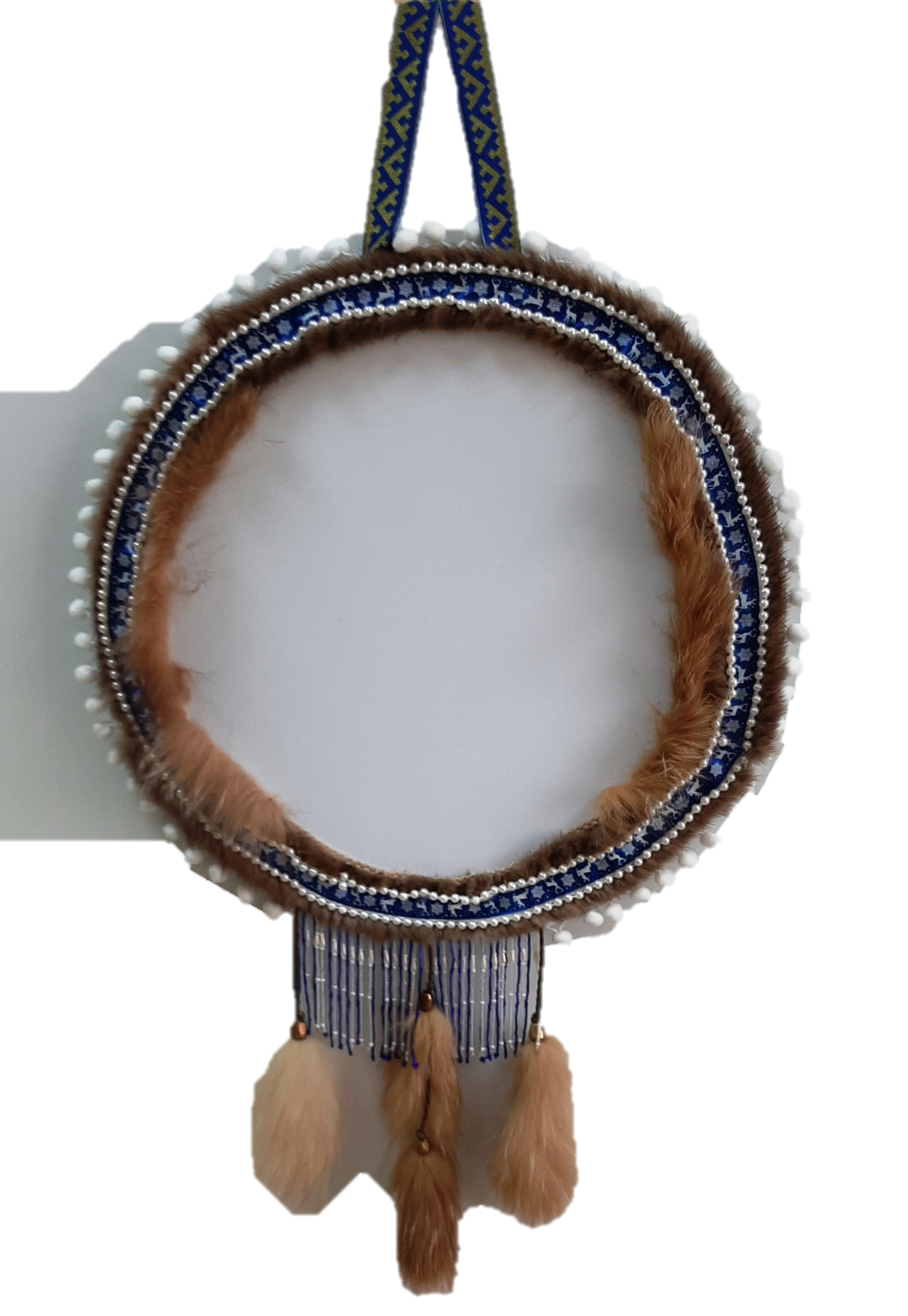 «Оберег правильной речи»
оберег
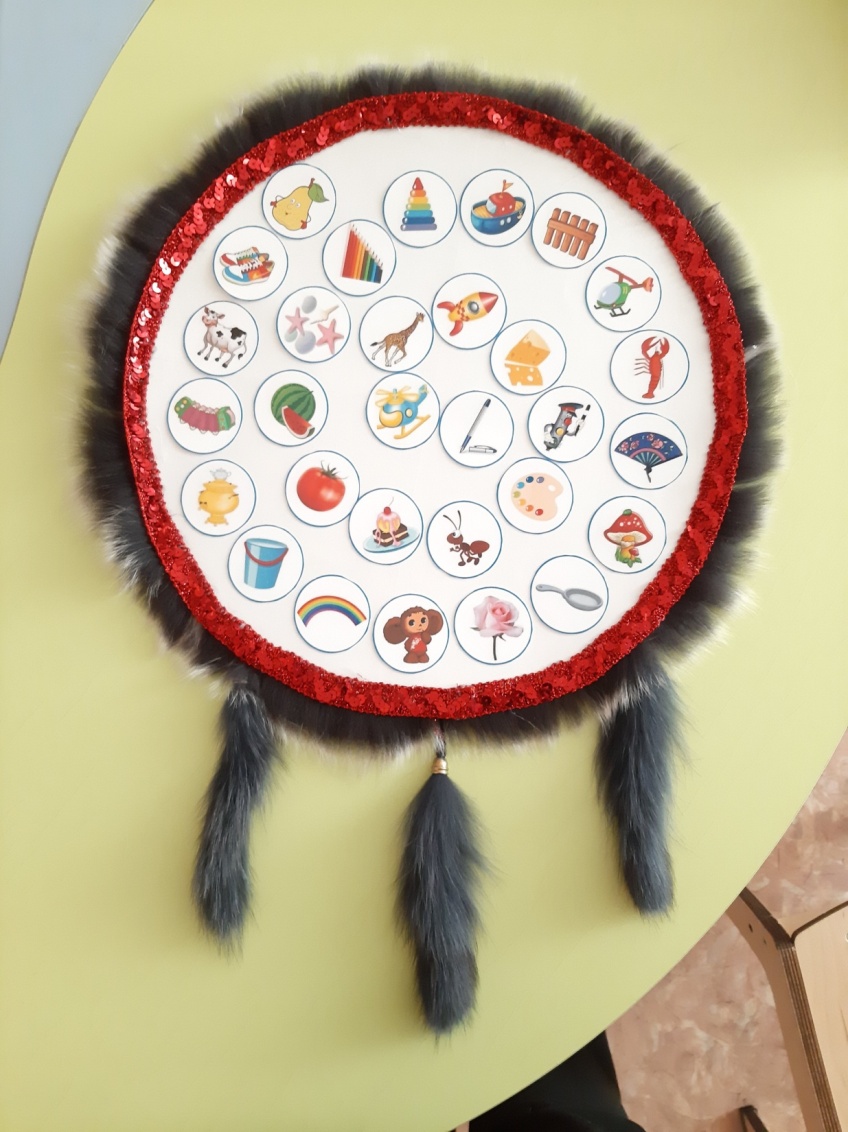 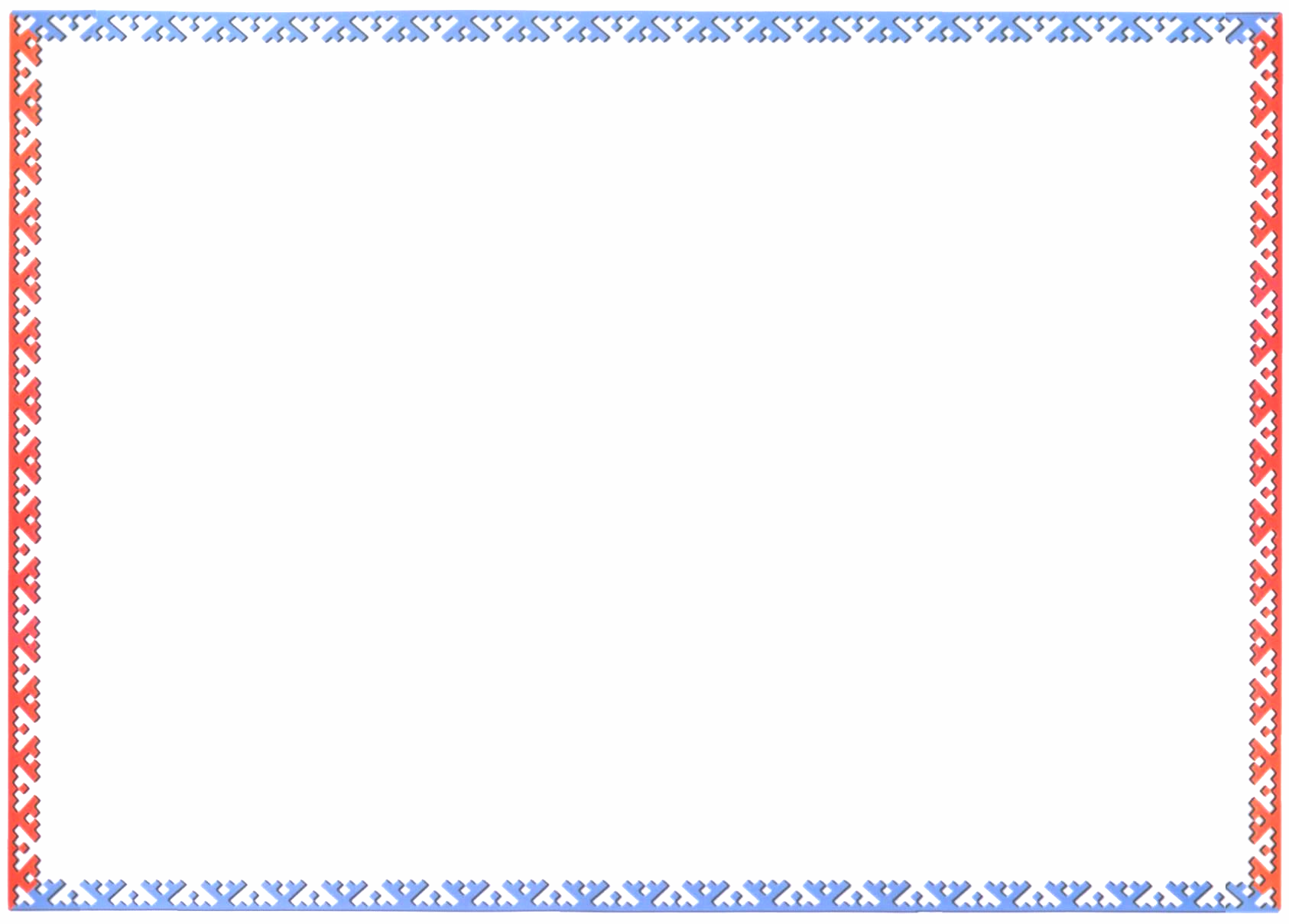 о́берег— существительное, мужской род, неодушевлённое, 2-е склонение

Ударение падает на 1-й слог (с буквой о). 

Зализняк А.А. Грамматический словарь русского языка
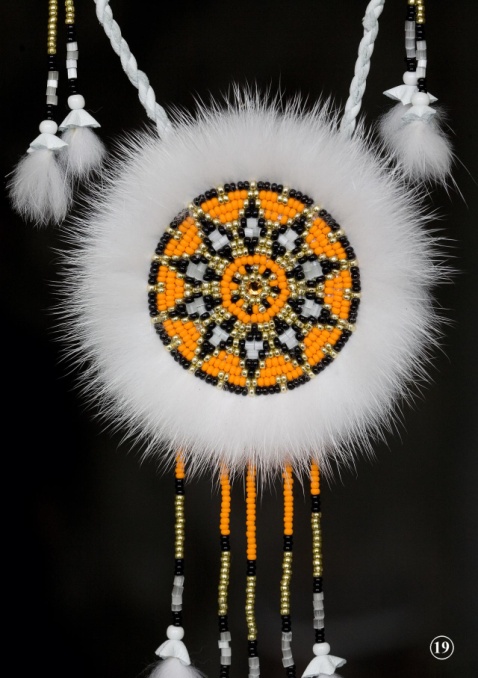 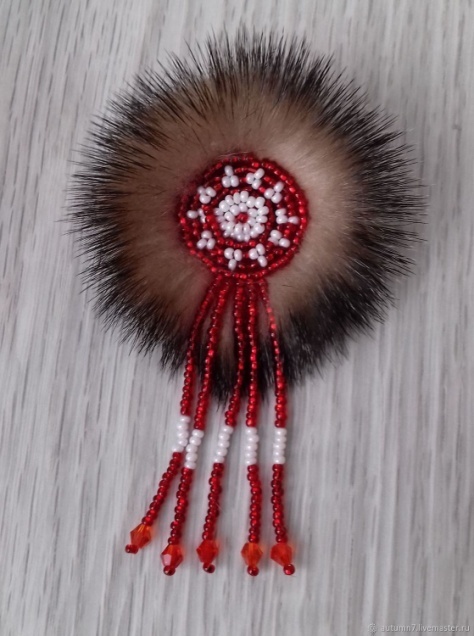 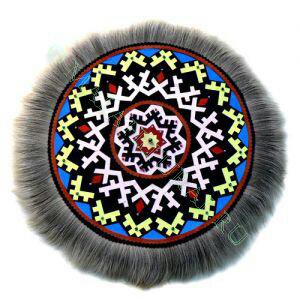 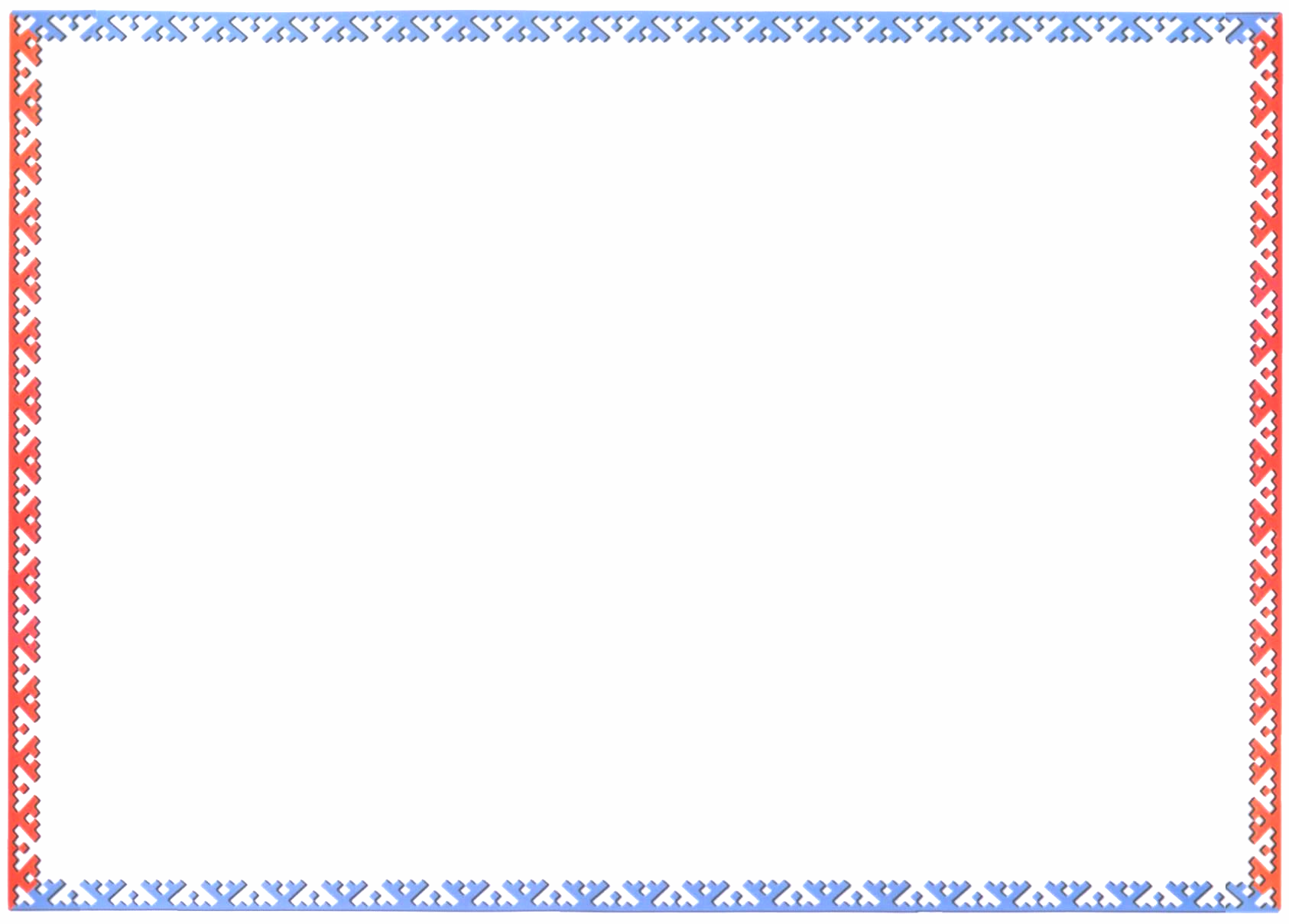 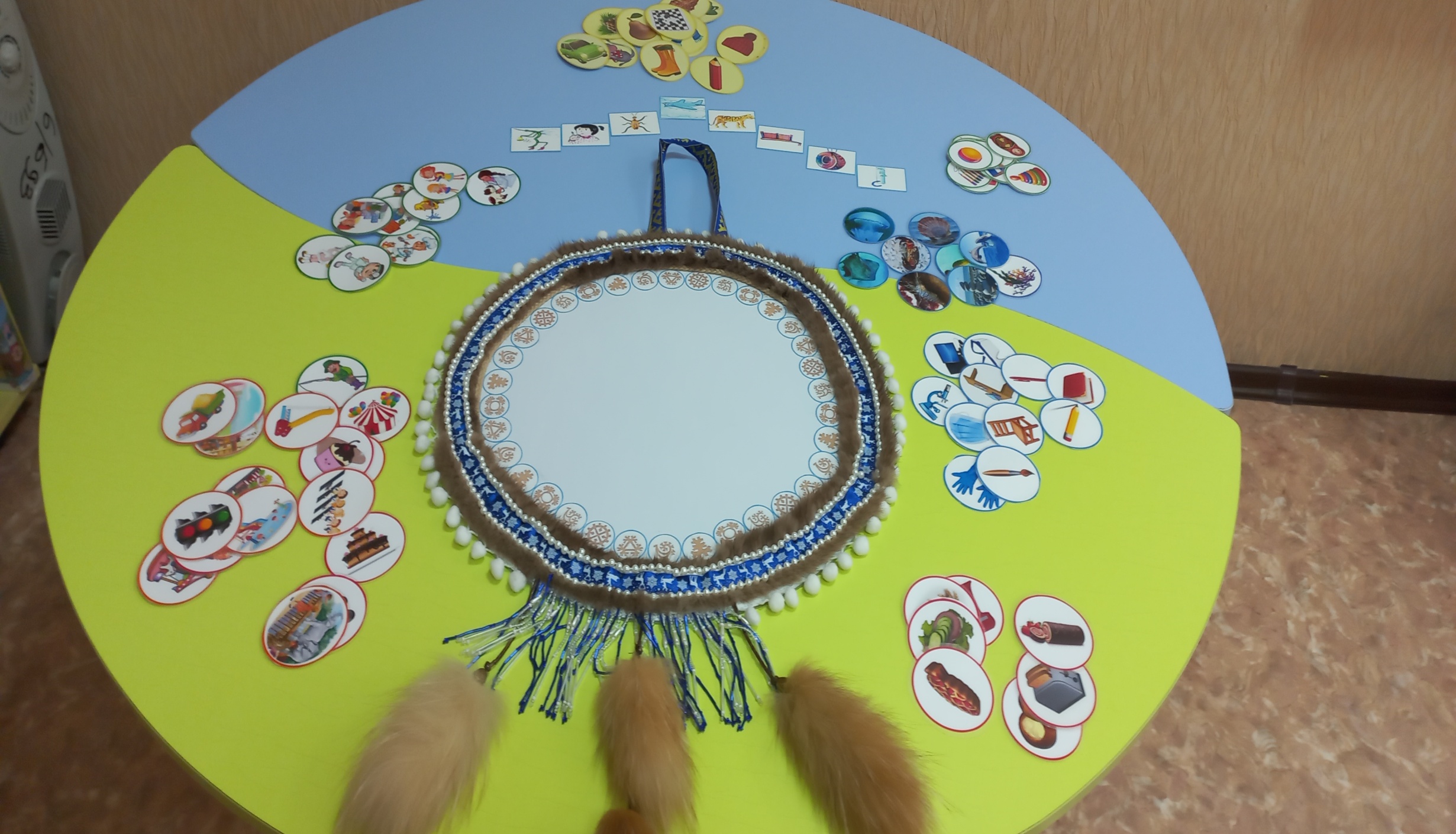 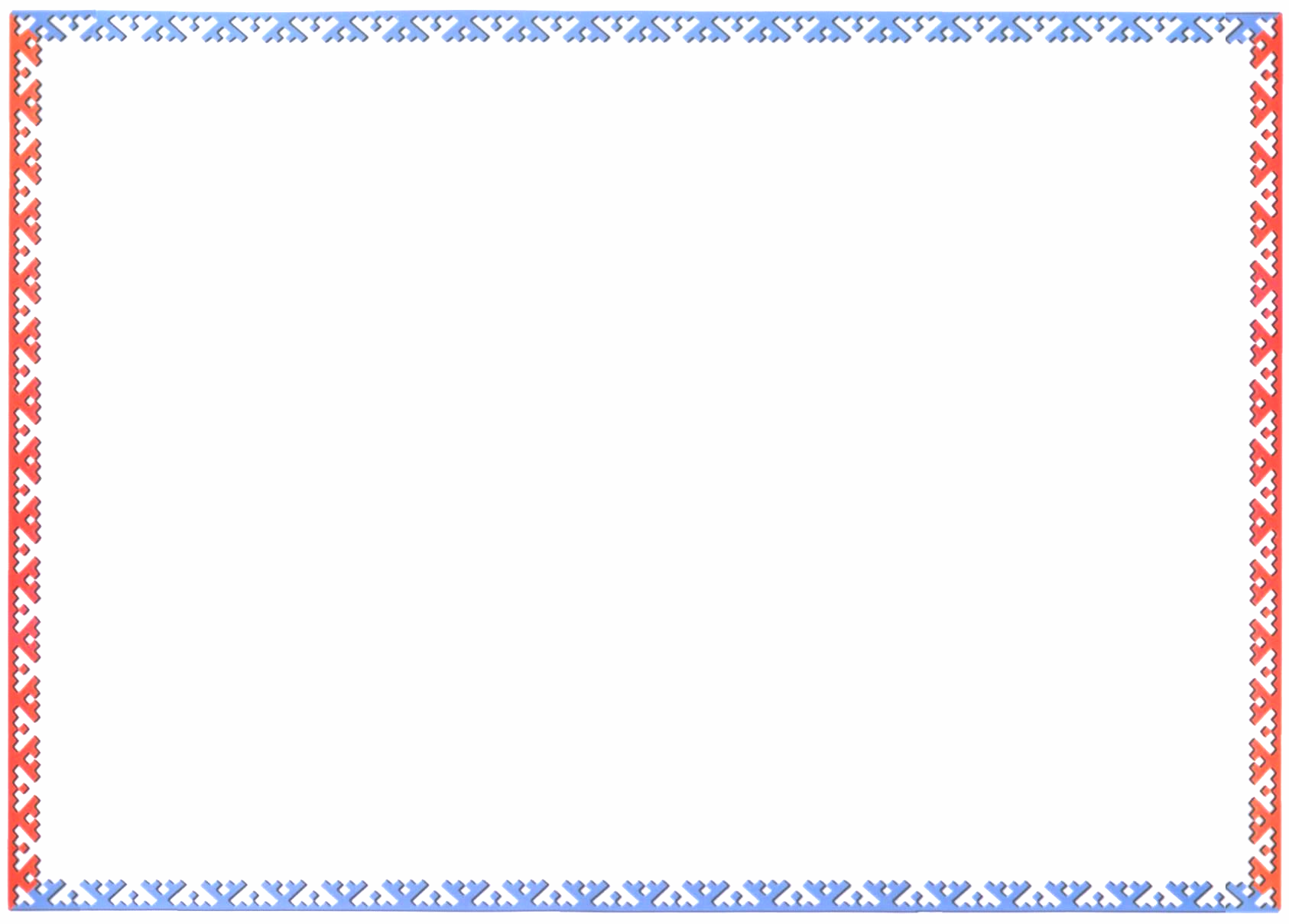 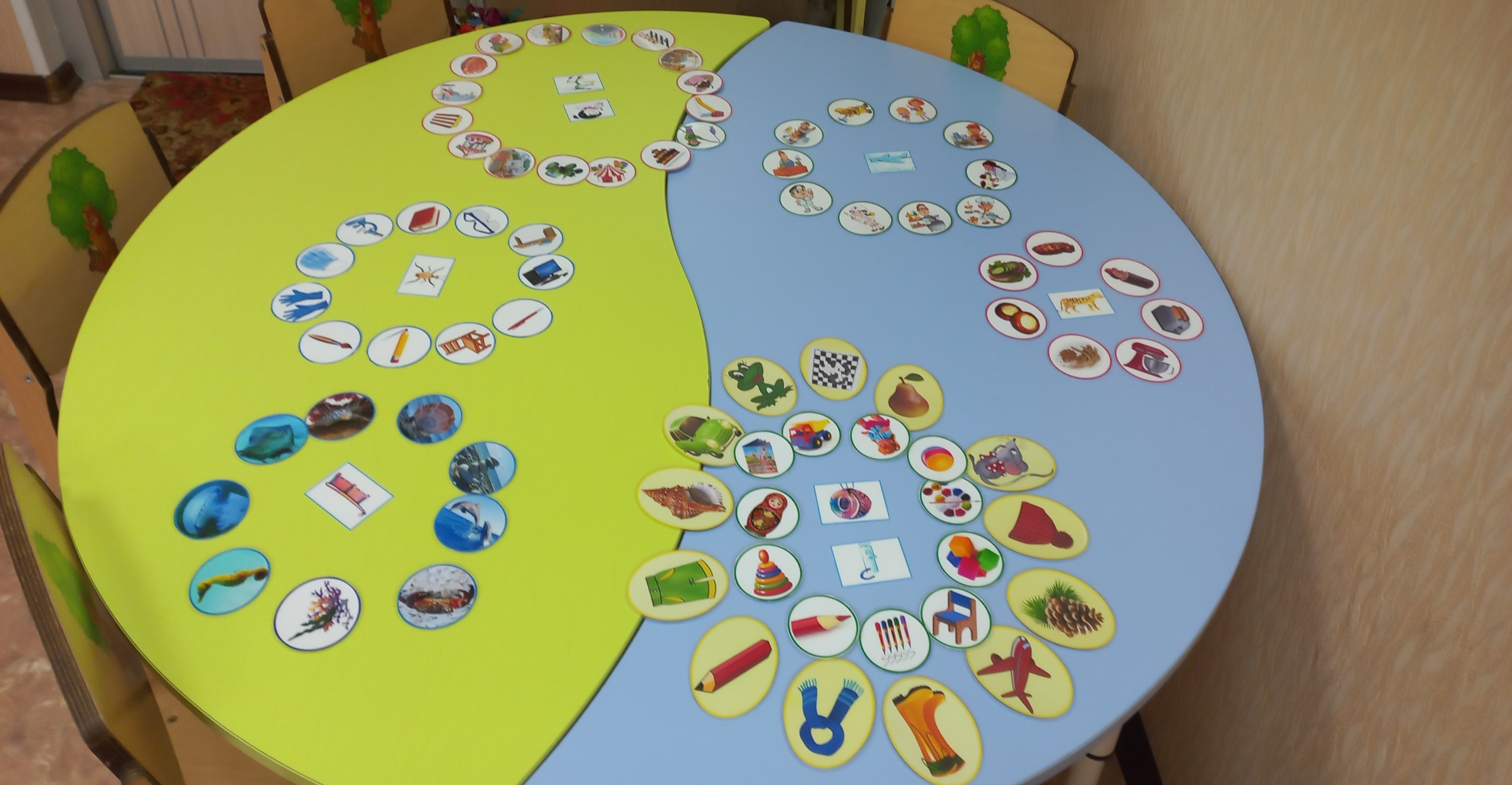 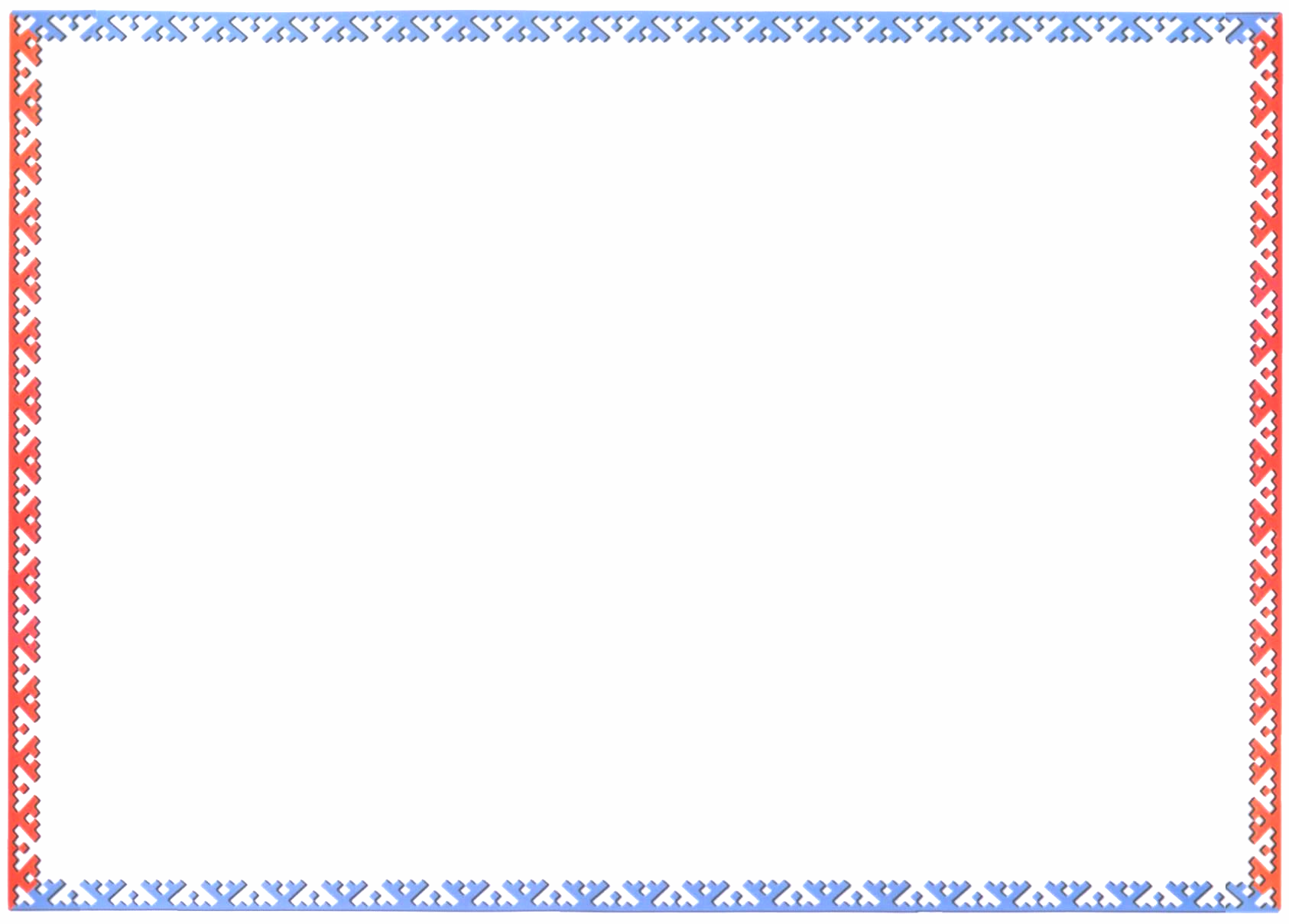 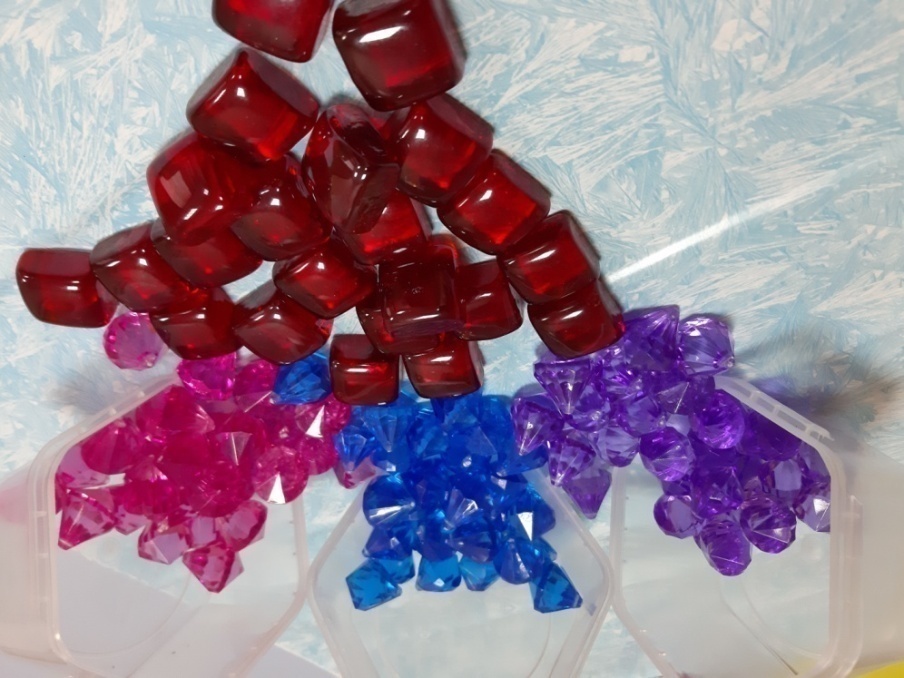 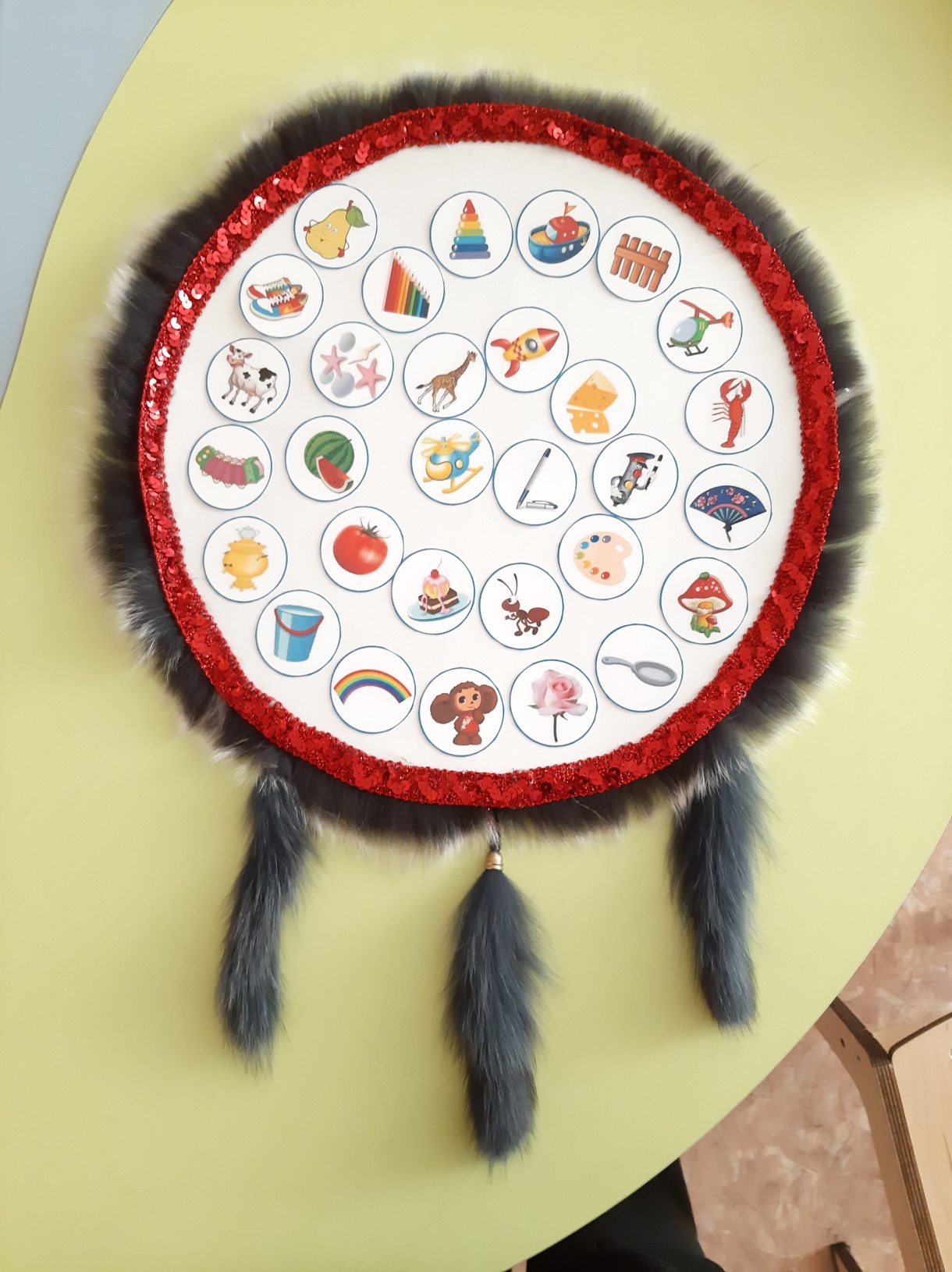 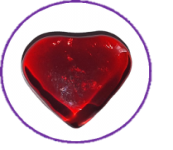 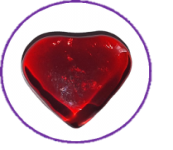 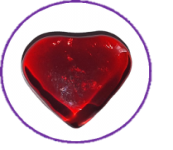 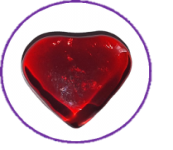 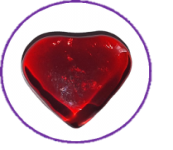 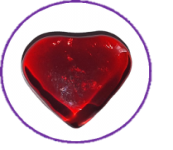 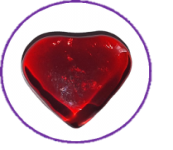 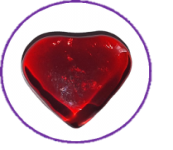 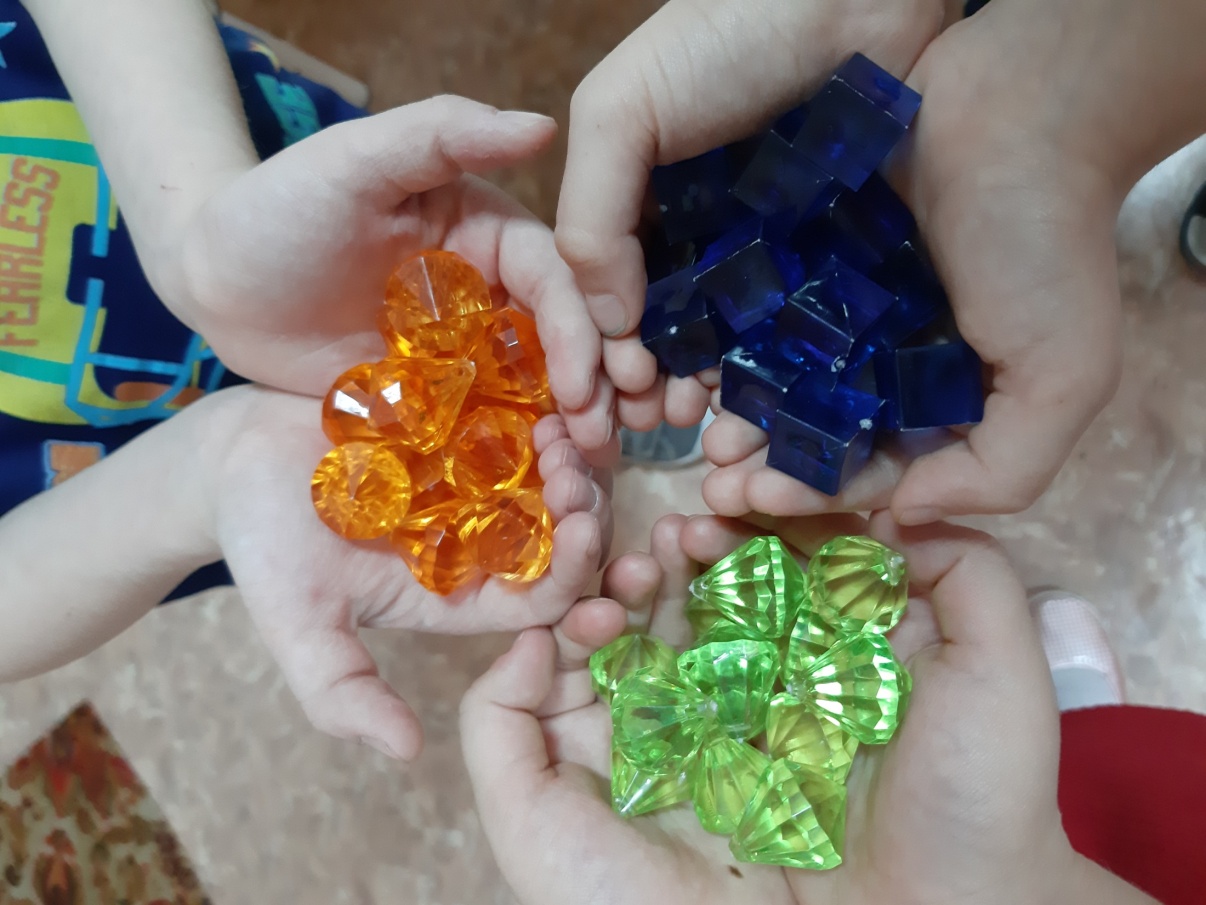 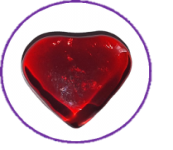 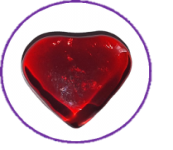 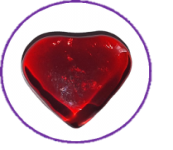 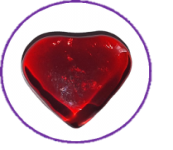 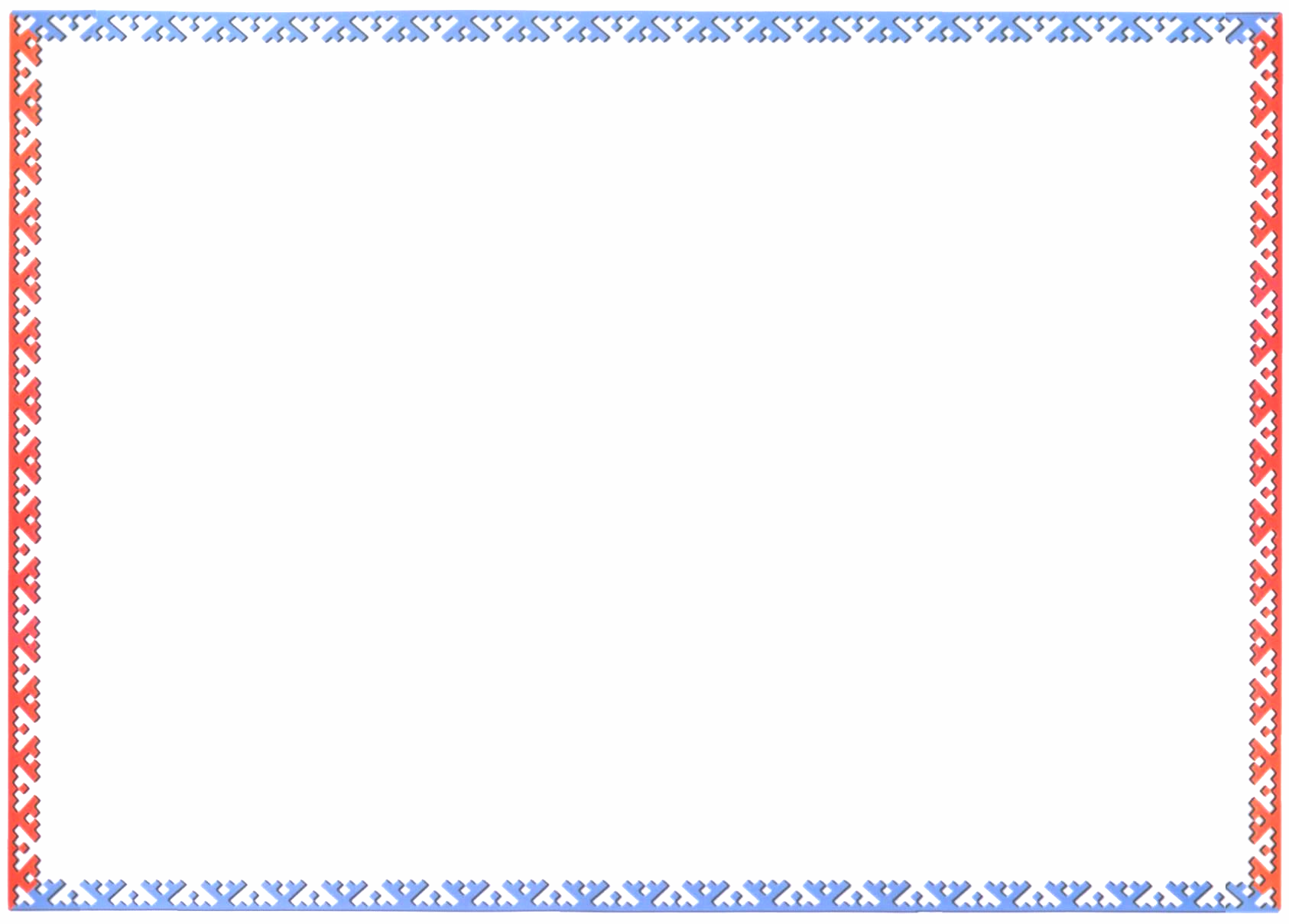 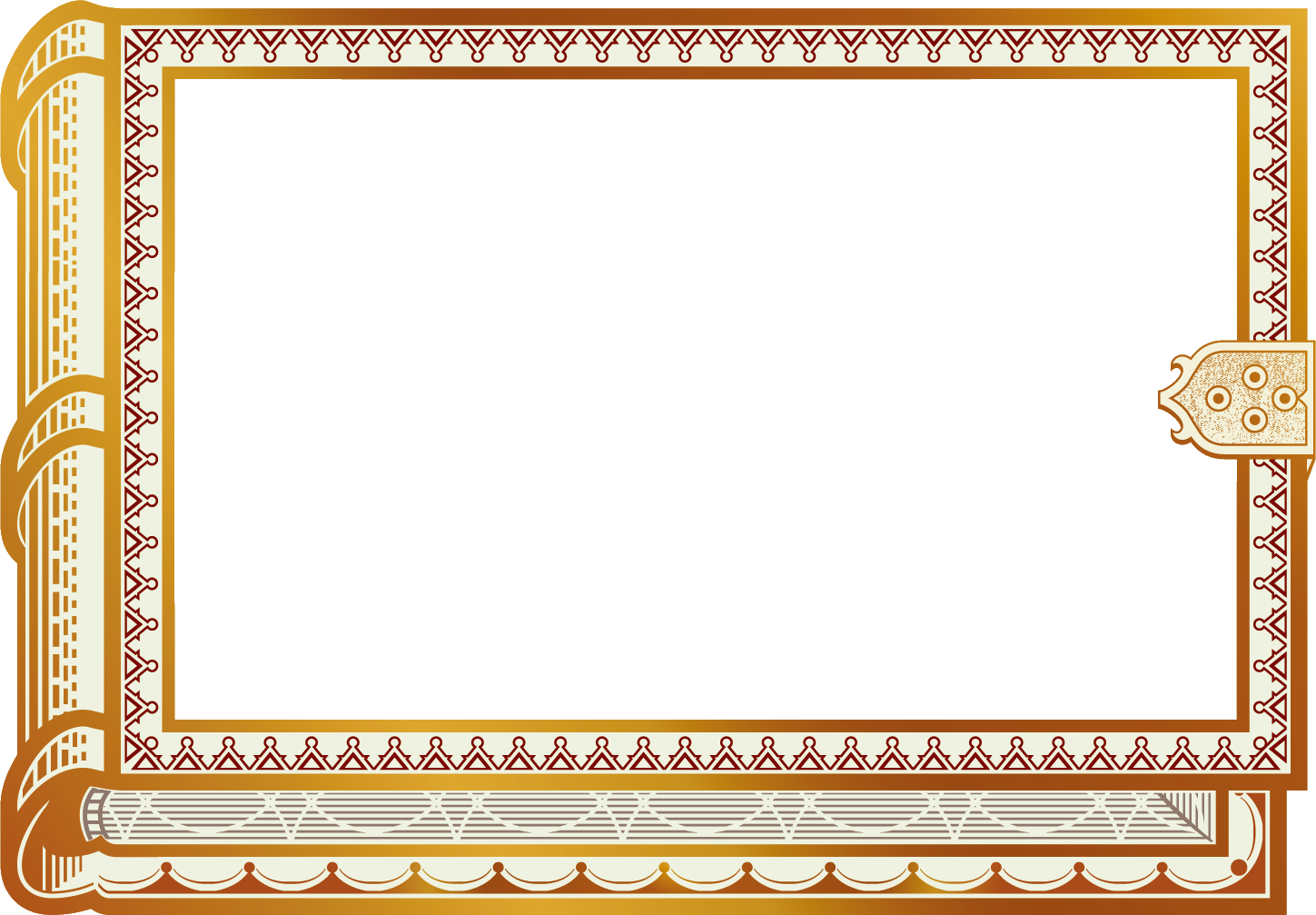 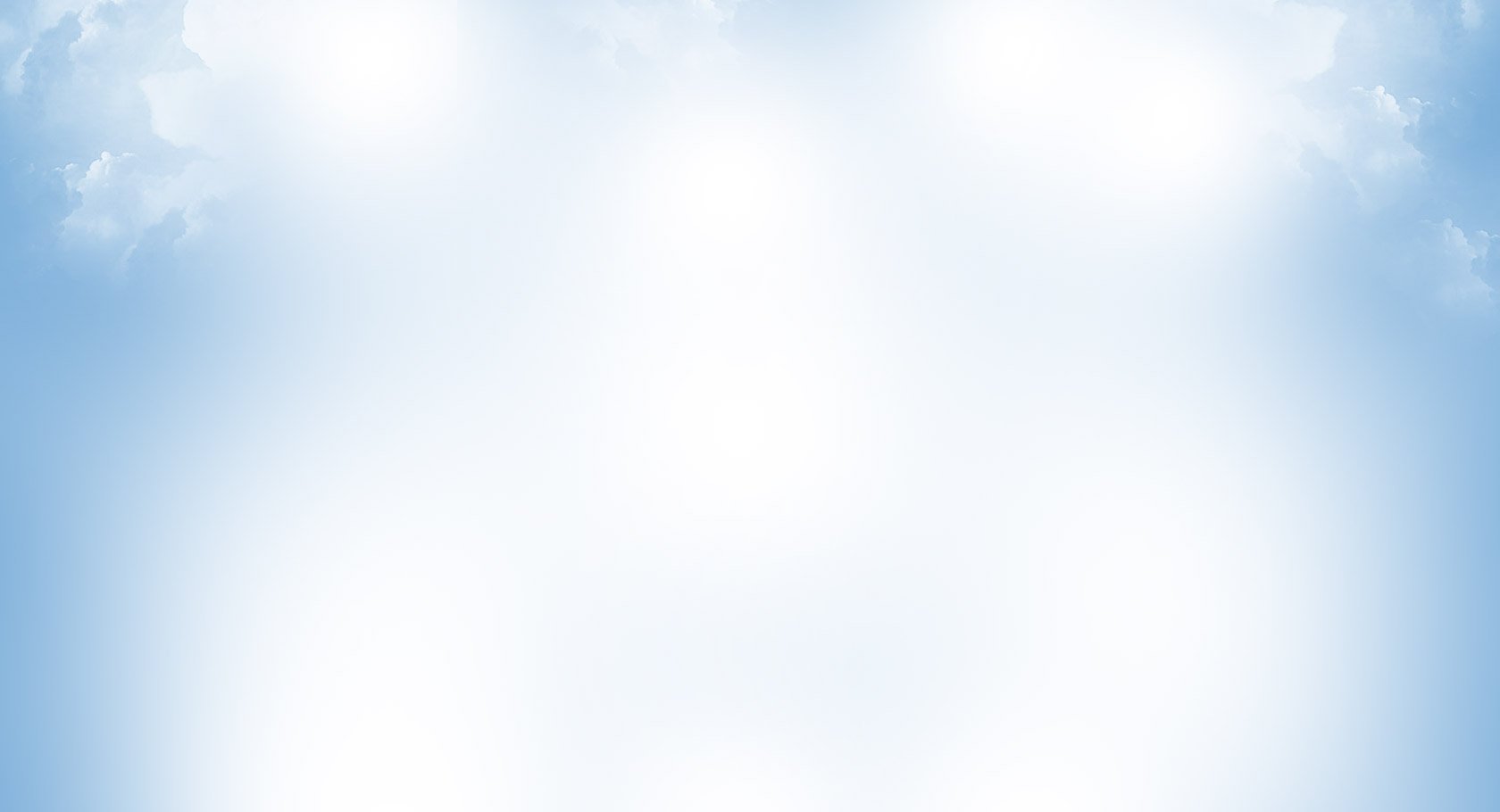 Креативность – это значит взять уже известные элементы и соединить их уникальным способом.
Жак Фреско